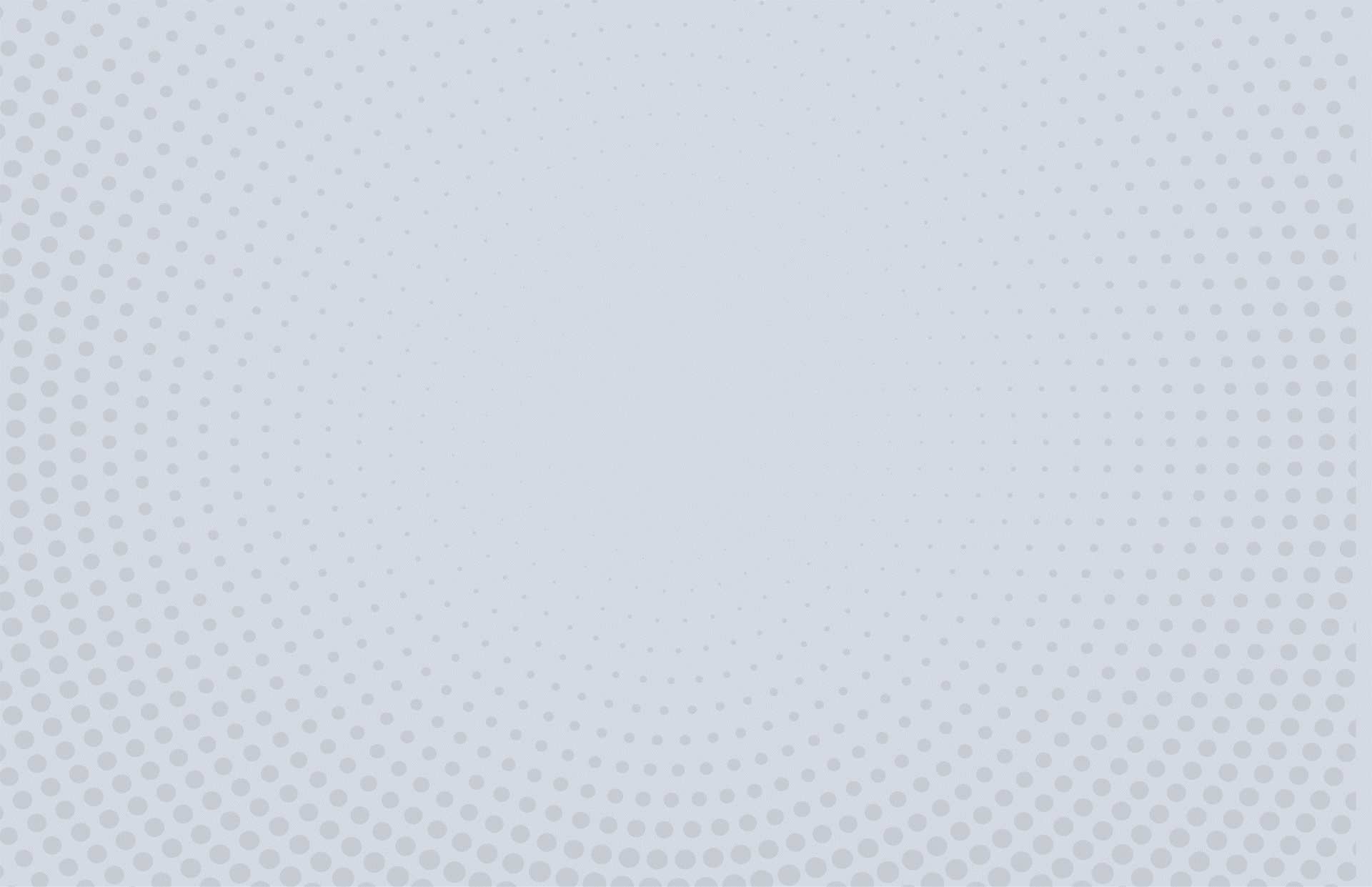 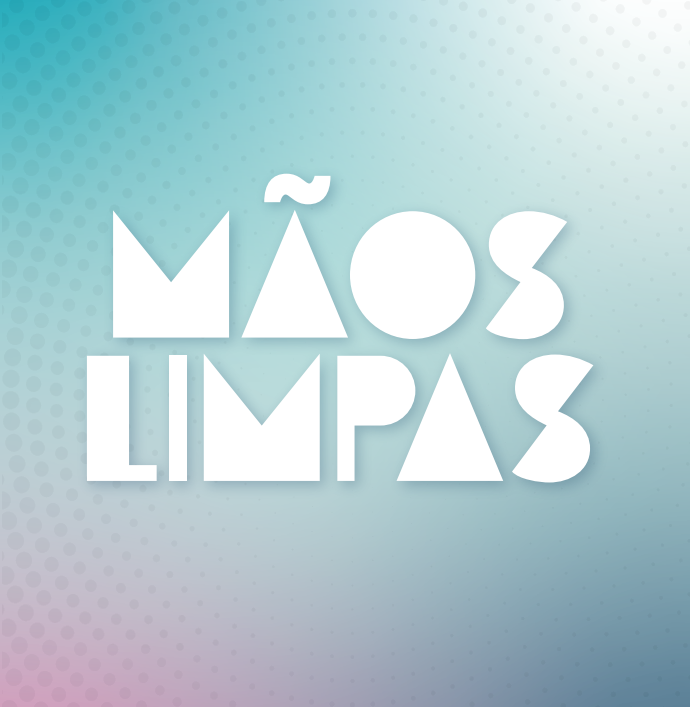 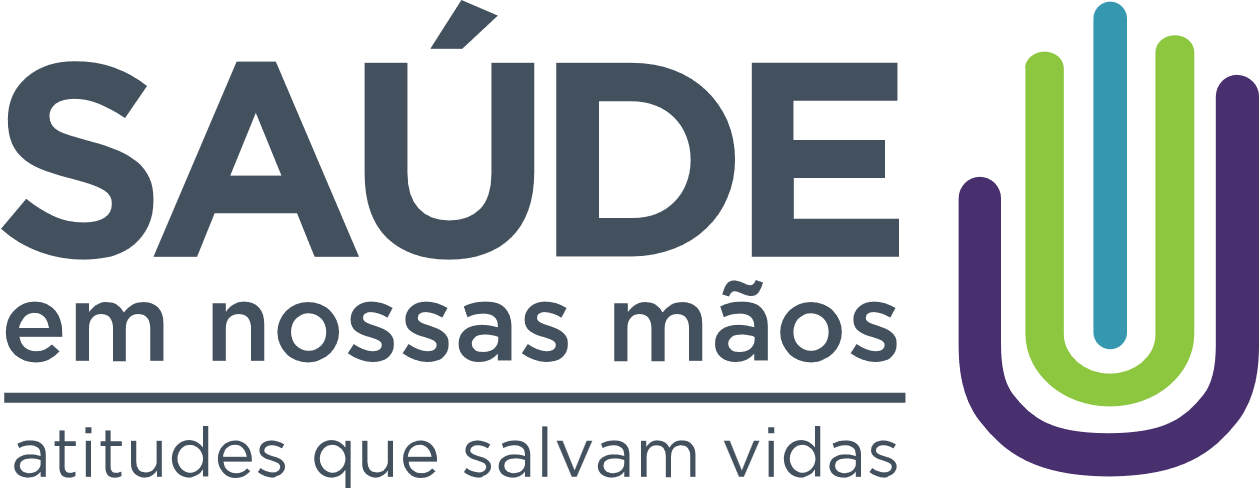 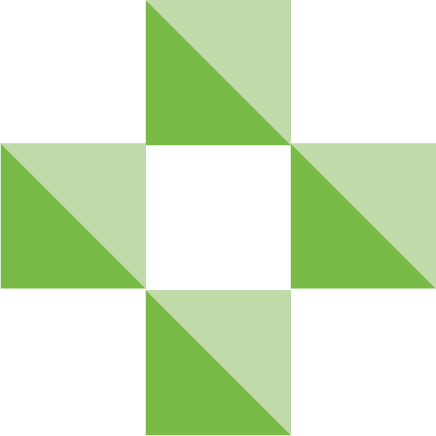 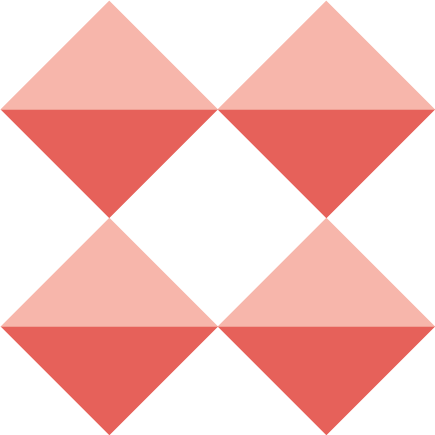 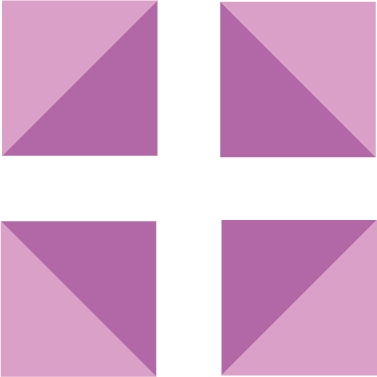 Objetivo do Jogo
A cada rodada, um cenário diferente é projetado na tela.
As equipes competem entre si, e o desafio é:

Colocar na ordem certa as Cartas de Símbolos(que representam as ações na tela);

Colocar nos lugares certosas Cartas de Higienização das Mãosnecessárias.
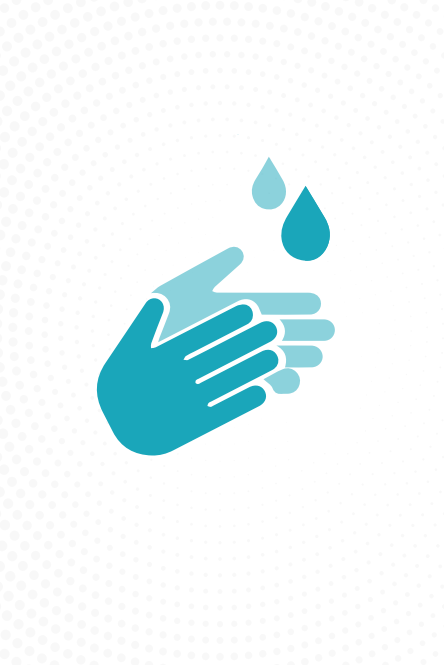 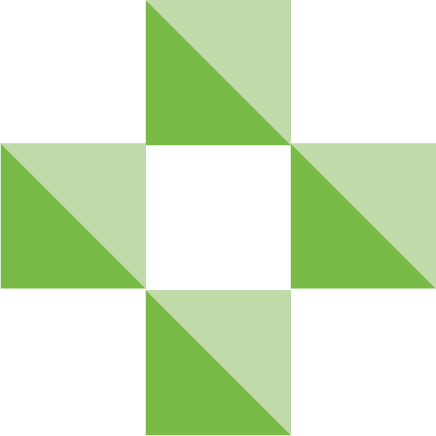 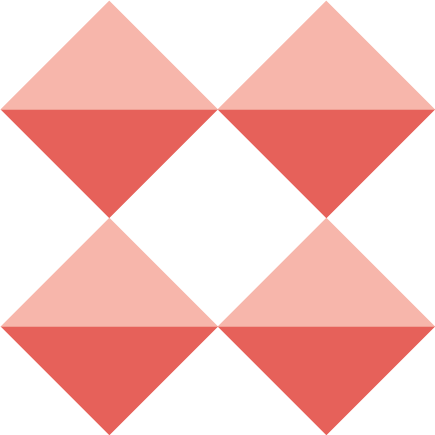 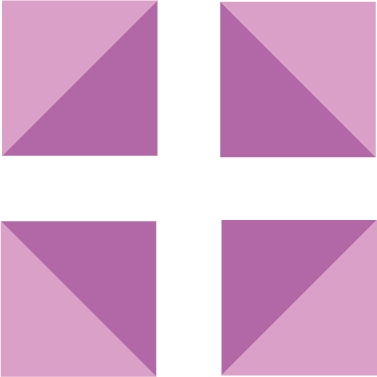 Objetivo do Jogo
Antes do tempo acabar, suas cartas de símbolos e de Higienizaçãodas Mãos devem estar dispostas sobre a mesa na ordem certa.





Ganha a equipe que conquistar mais pontos ao final do jogo.
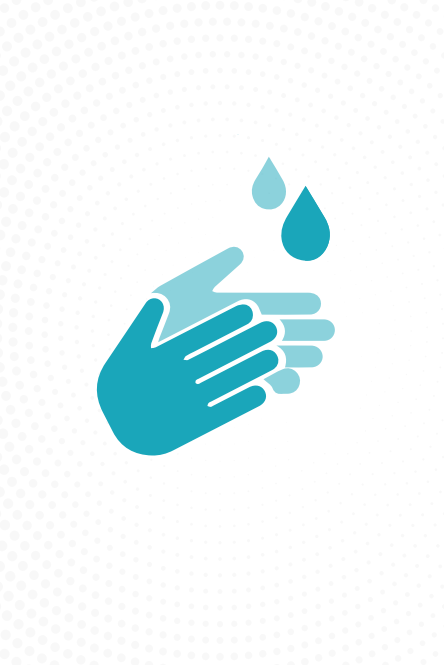 Cartas de símbolos
Cada equipe tem na mesa 5 cartas de símbolos.
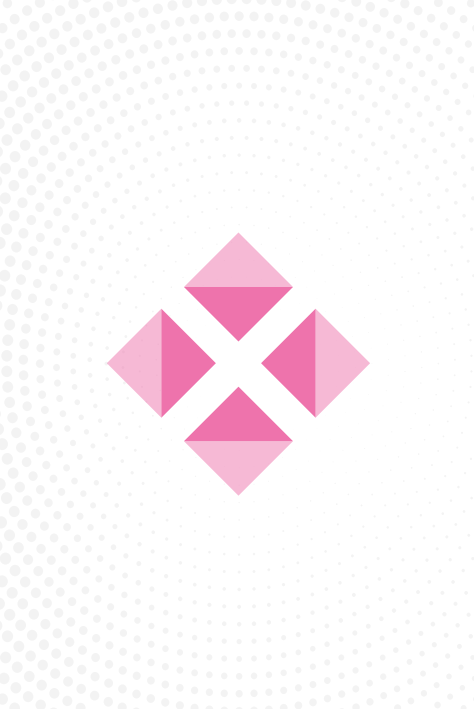 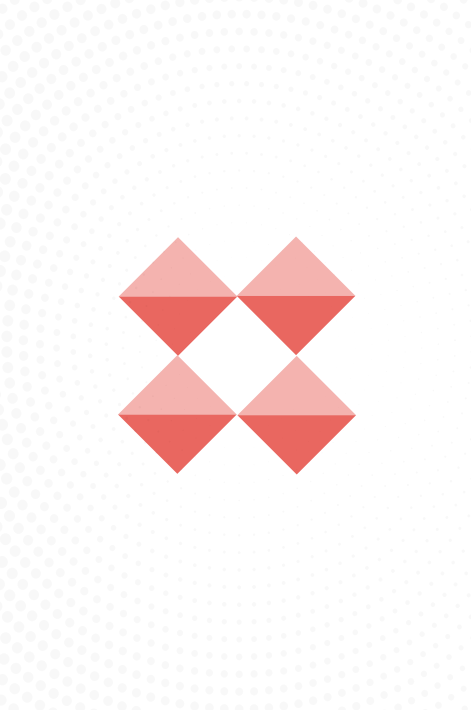 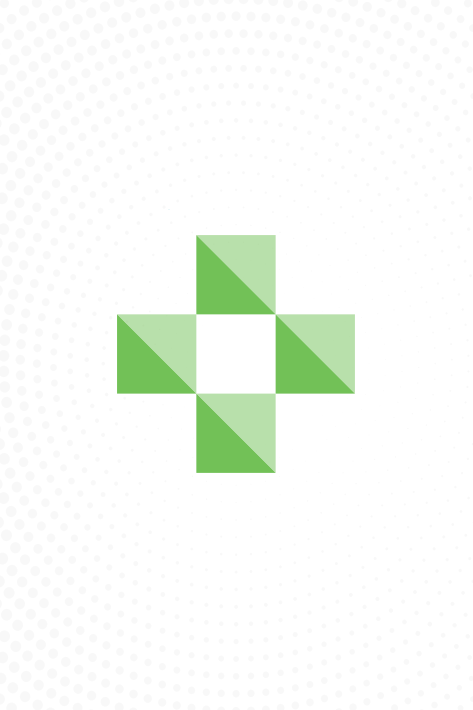 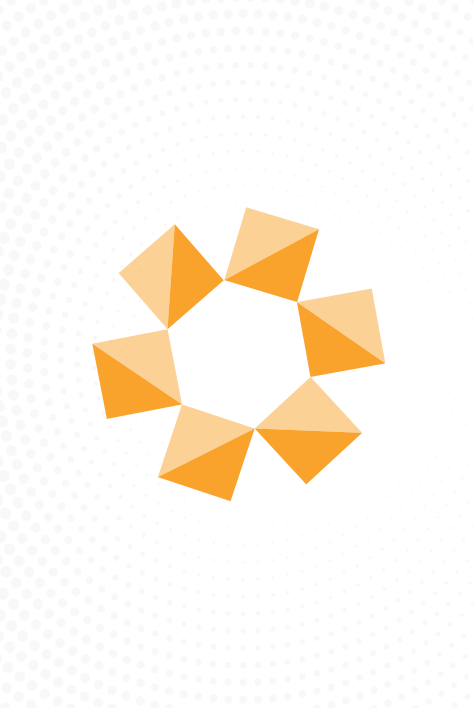 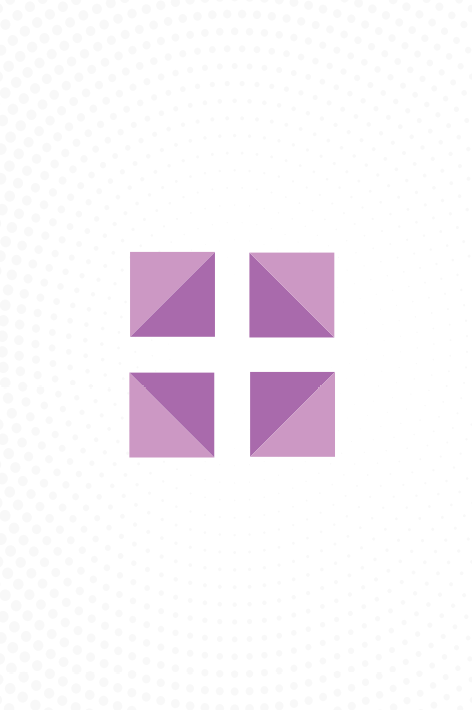 Estas cartas permanecem com as equipes durante todo o jogo.
Cartas de higiene de mãos
Cada equipe começa o jogo com 8 cartas de higiene de mãos. 
As cartas usadas para responder um desafio são descartadas ao final da rodada.
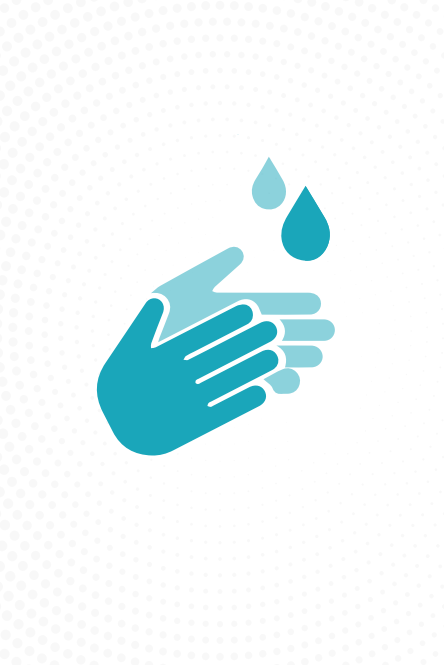 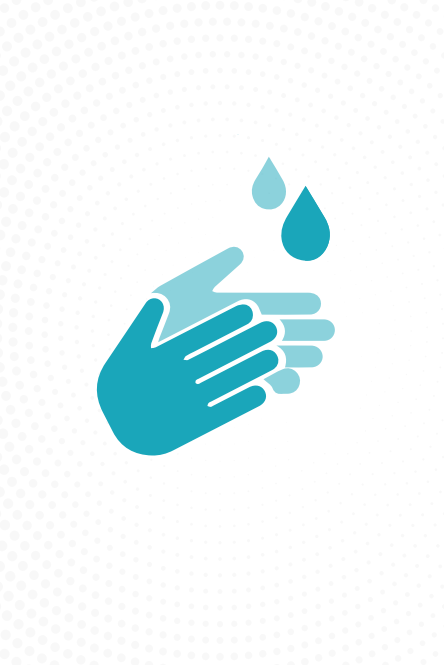 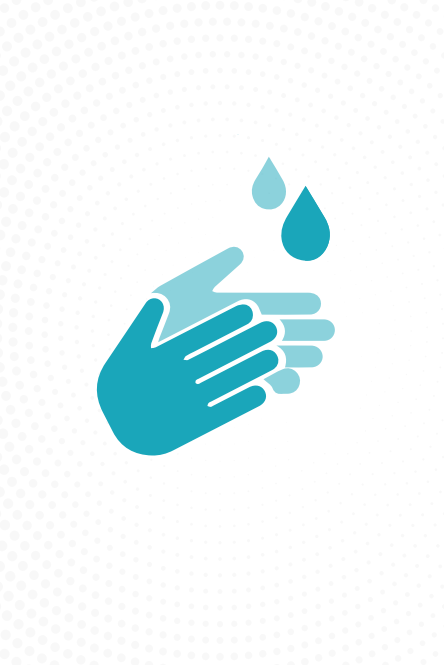 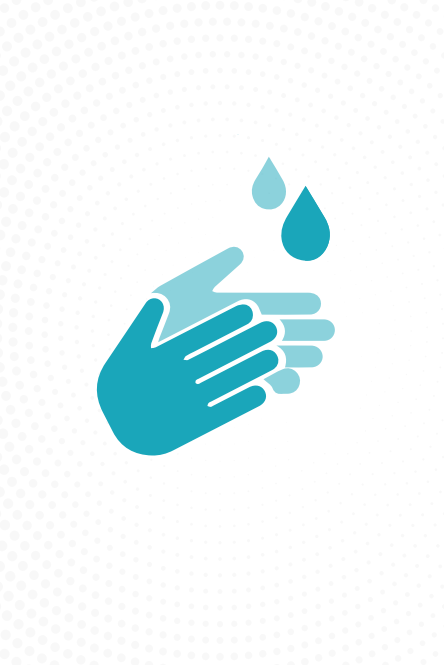 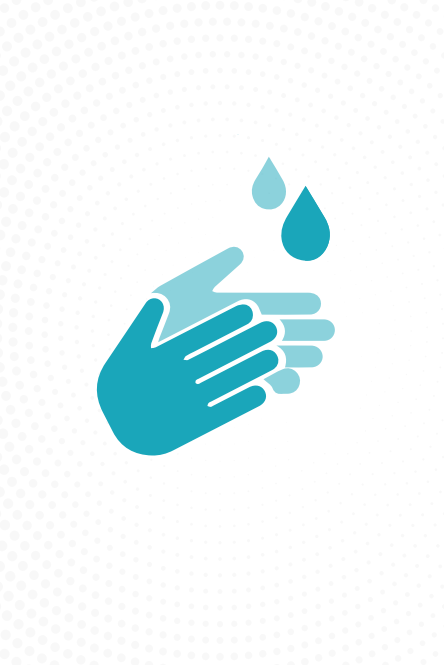 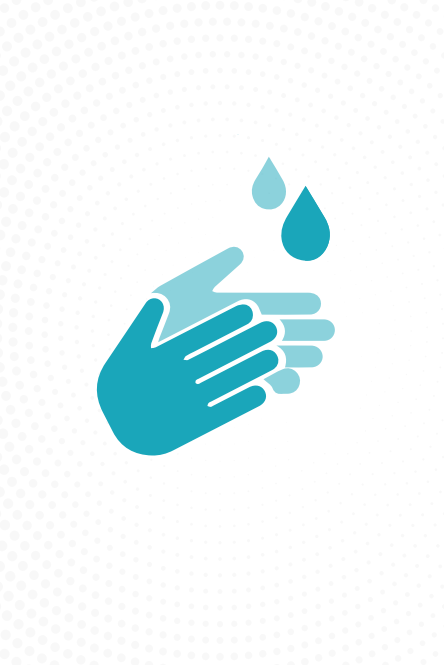 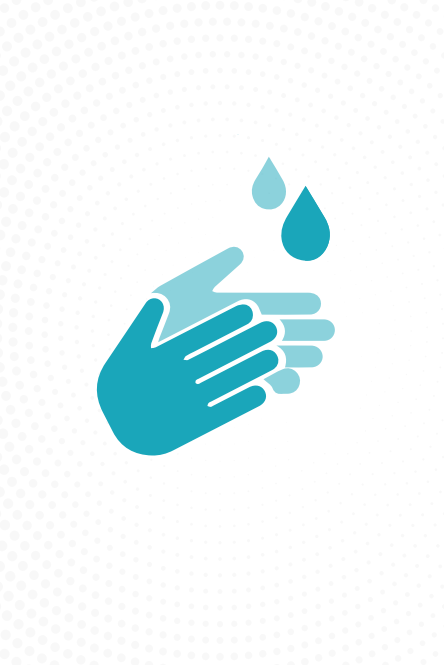 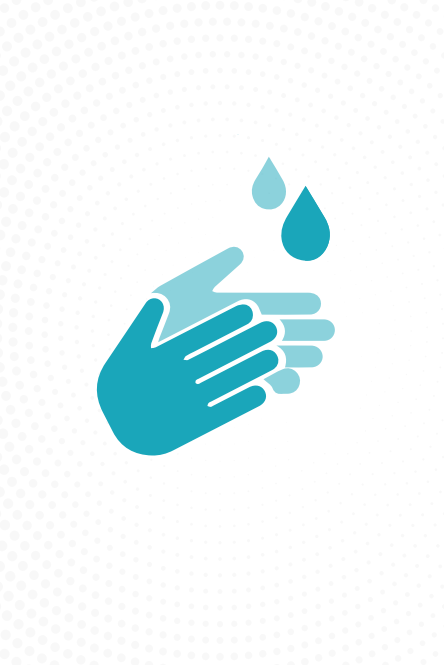 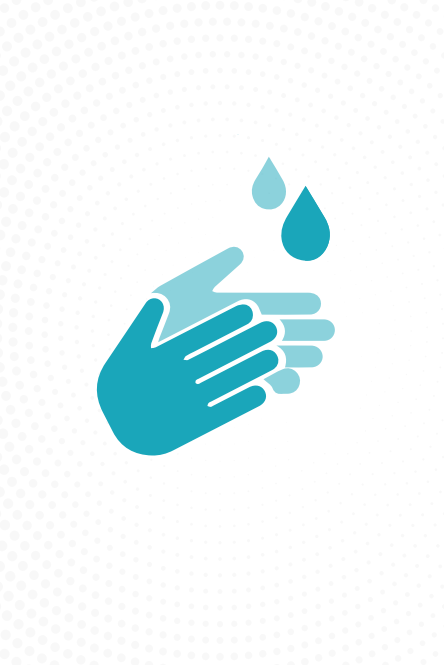 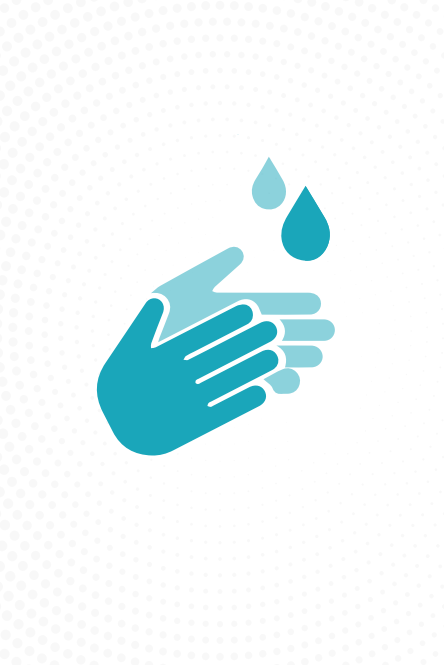 Antes de iniciar cada rodada, a equipe recebe mais 2 cartas.
EXEMPLO
Qual é a sequência correta deações para fazer pão caseiro?
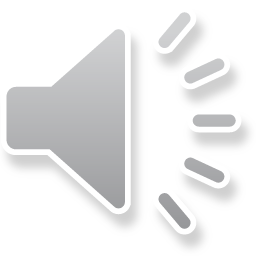 Separar os ingredientes colocando-os em um recipiente.
Misturar os ingredientes com as mãos e deixar a massa descansar.
Dar formaaos pães.
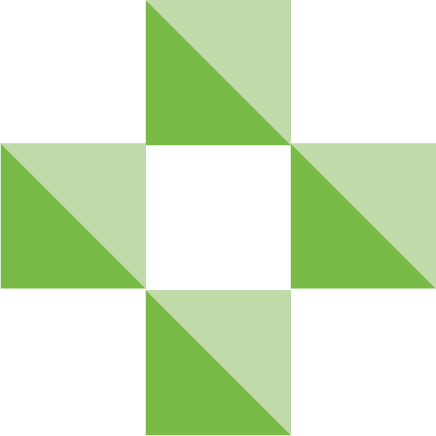 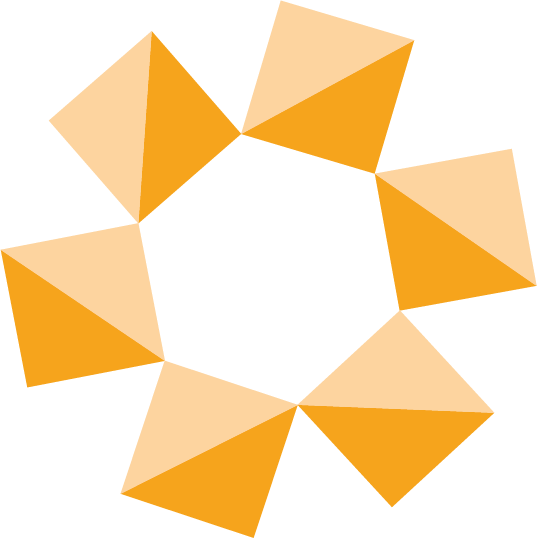 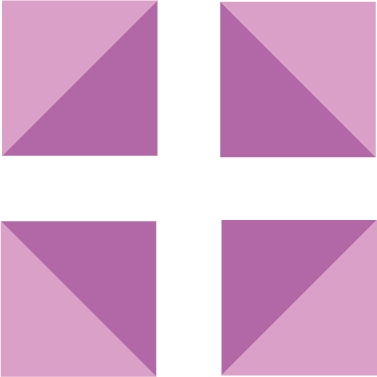 EXEMPLO
Qual é a sequência correta deações para fazer pão caseiro?
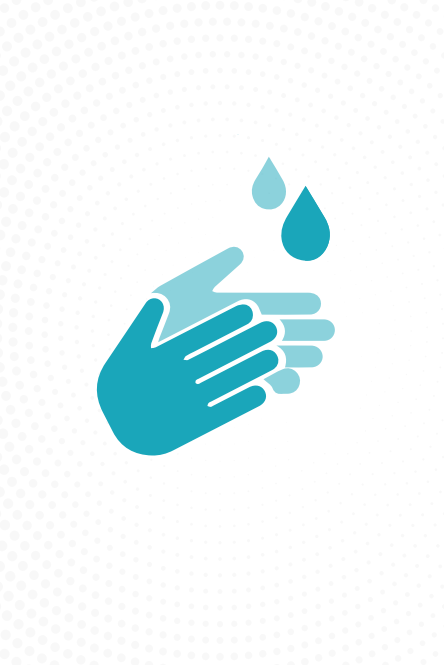 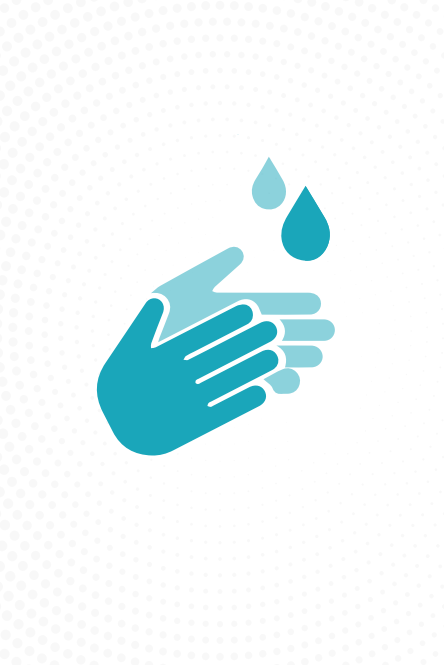 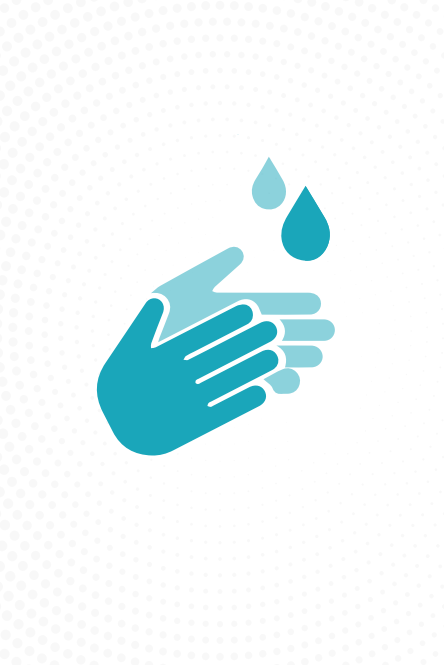 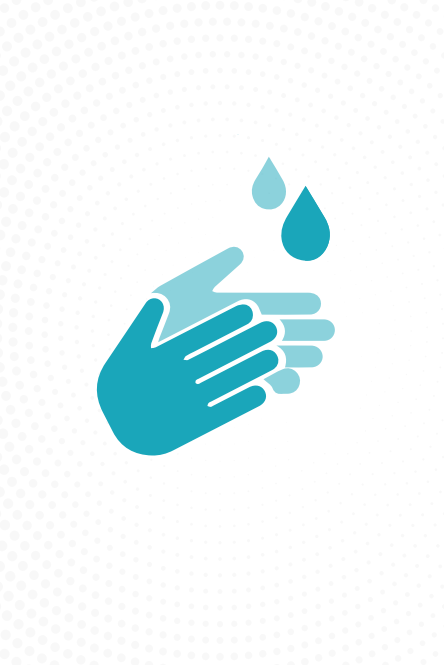 Separar os ingredientes colocando-os em um recipiente.
Misturar os ingredientes com as mãos e deixar a massa descansar.
Dar formaaos pães.
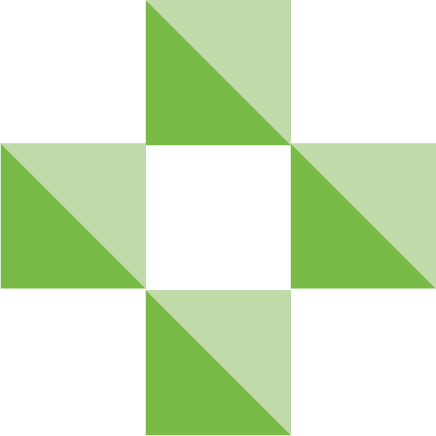 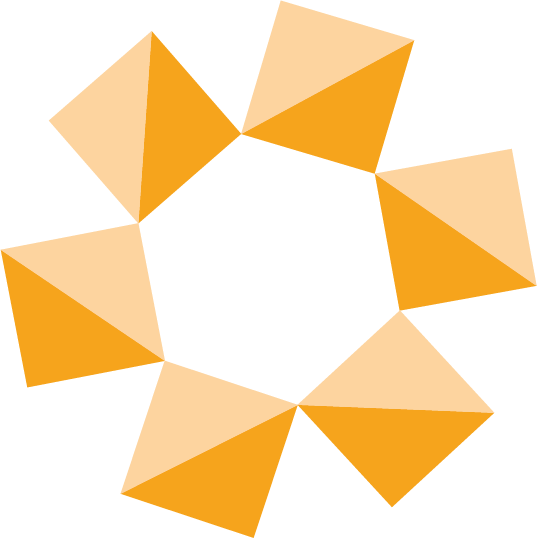 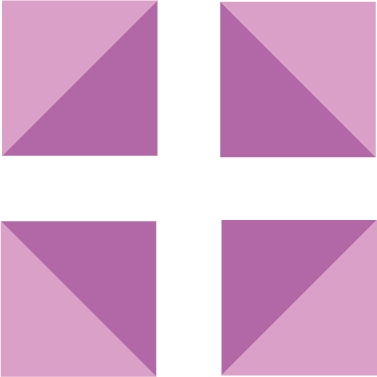 Pontuação
A equipe que coloca as ações na sequência correta e não deixa de higienizar as mãos nas horas certas recebe 1 Ponto de Vitória.
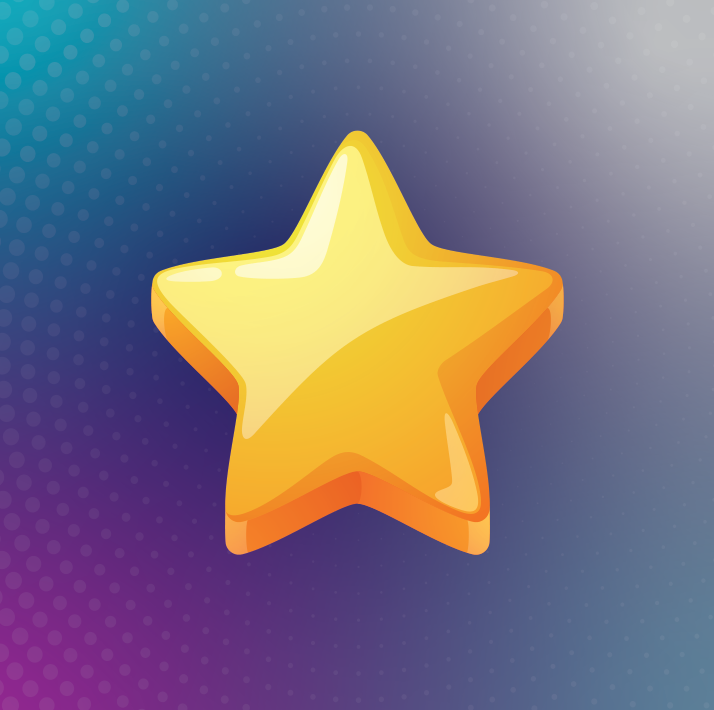 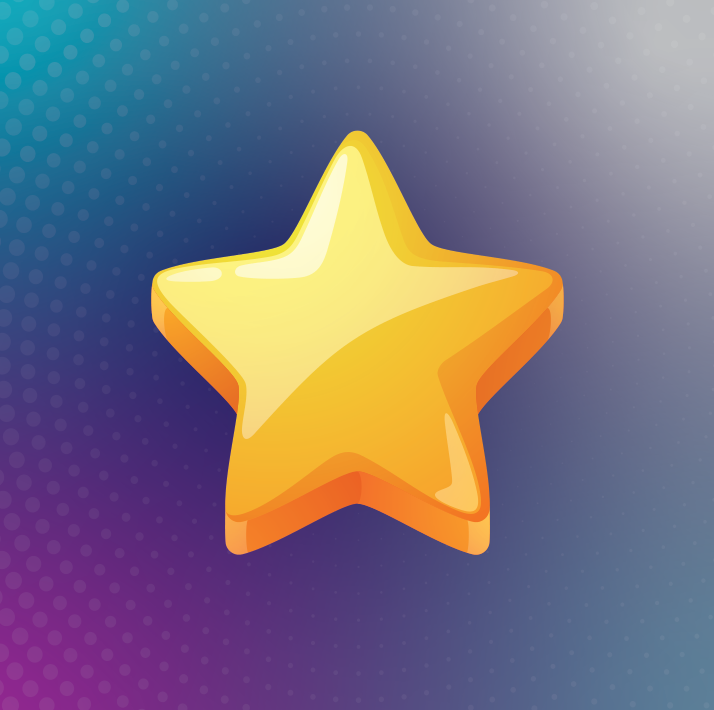 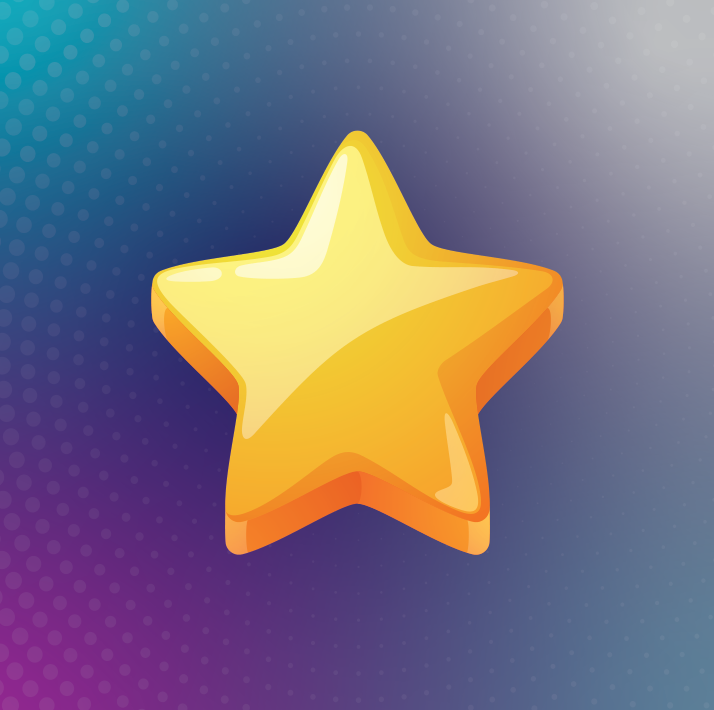 Importante
Cartas de Higienização das Mãos a mais não invalidam o desafio: a equipe ainda faz ponto.
Mas atenção: as cartas de Higienização das Mãos são limitadas! Evite usar sem necessidade...
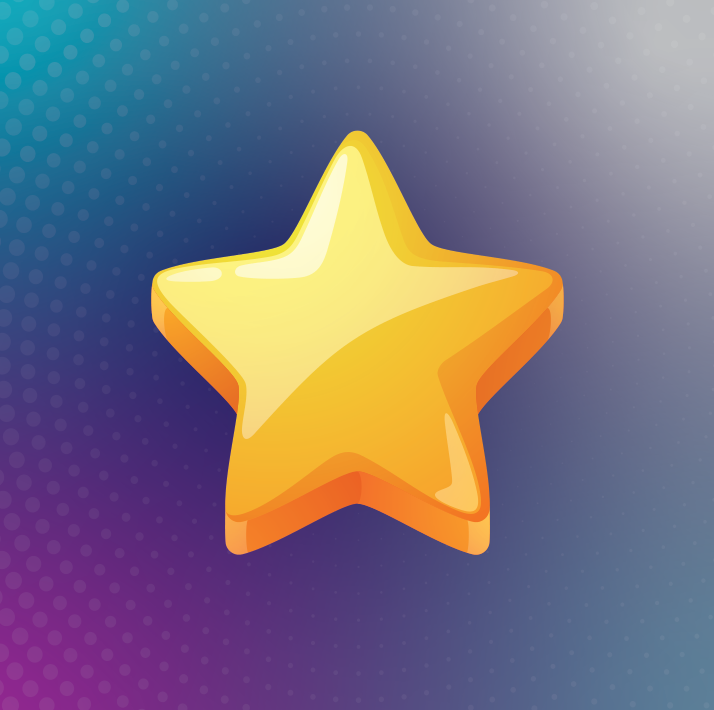 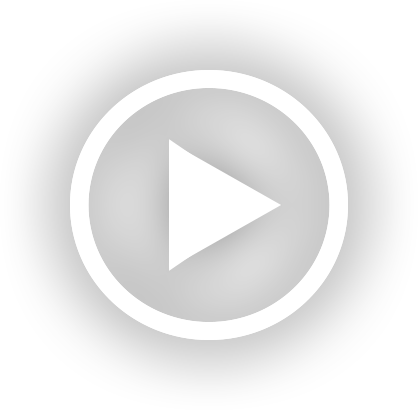 Vamos jogar?
1
RODADA 1
Você necessita verificar os sinais vitais da criança e instalar novo frasco de dieta enteral.
Quais os momentos em que deve higienizar as mãos durante este procedimento?
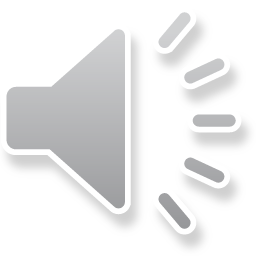 Posicionar novo frasco de dieta no suporte instalando equipo em bomba de infusão e sonda.
Verificar os sinais vitais.
Entrar no quarto do paciente.
Sair do quarto.
Verificar posicionamento e fixação da SNE.
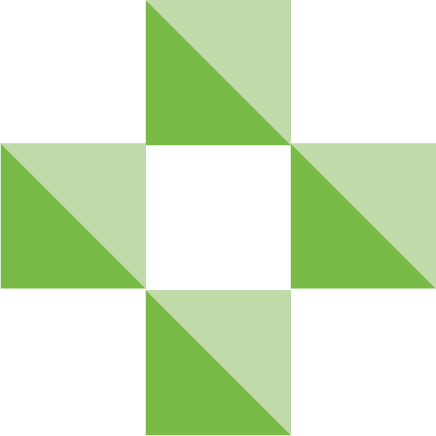 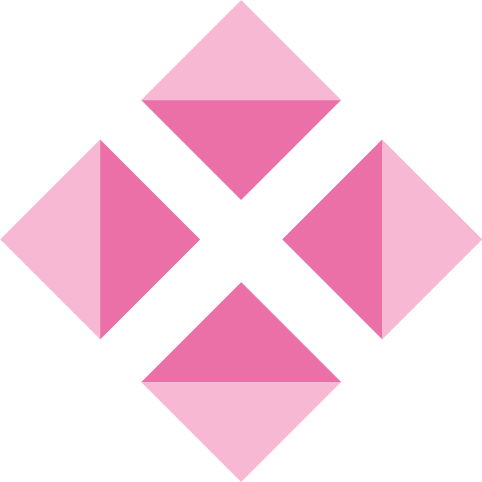 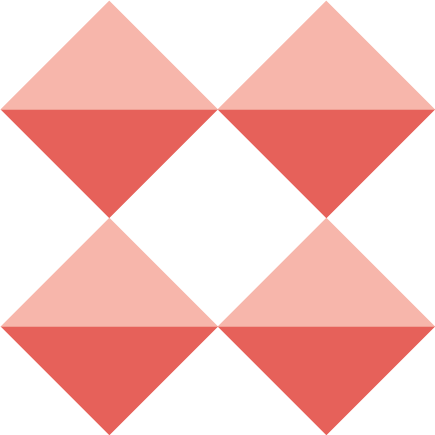 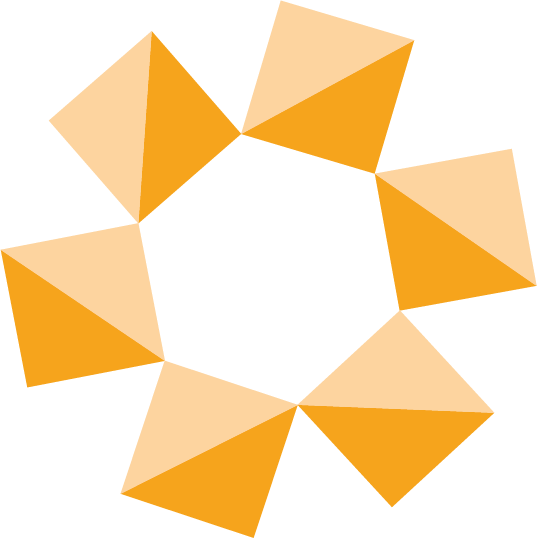 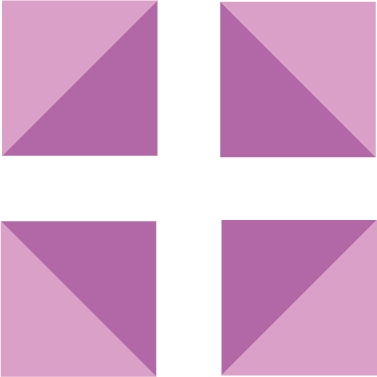 RODADA 1
Você necessita verificar os sinais vitais da criança e instalar novo frasco de dieta enteral.
Quais os momentos em que deve higienizar as mãos durante este procedimento?
Posicionar novo frasco de dieta no suporte instalando equipo em bomba de infusão e sonda.
Verificar os sinais vitais.
Entrar no quarto do paciente.
Sair do quarto.
Verificar posicionamento e fixação da SNE.
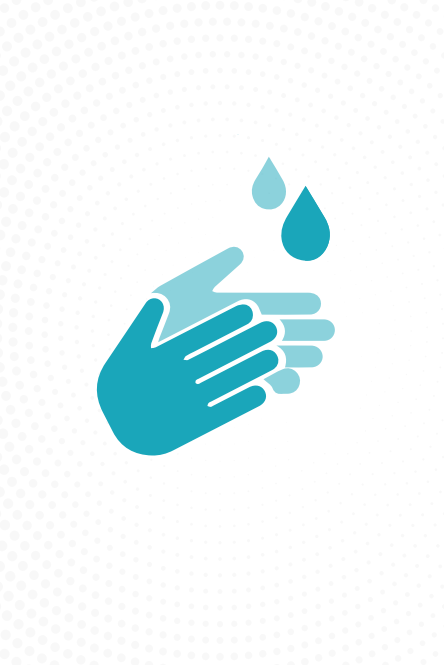 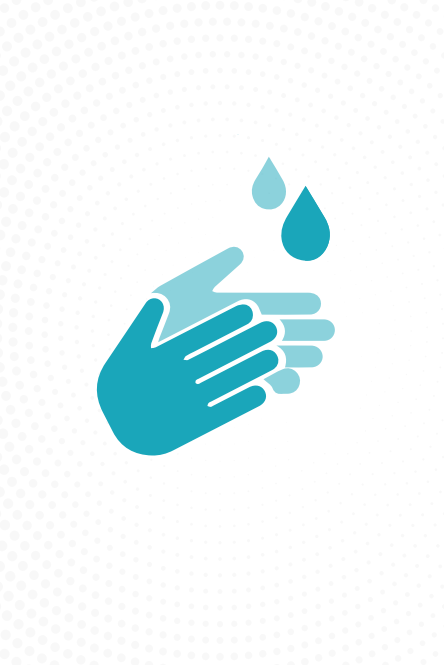 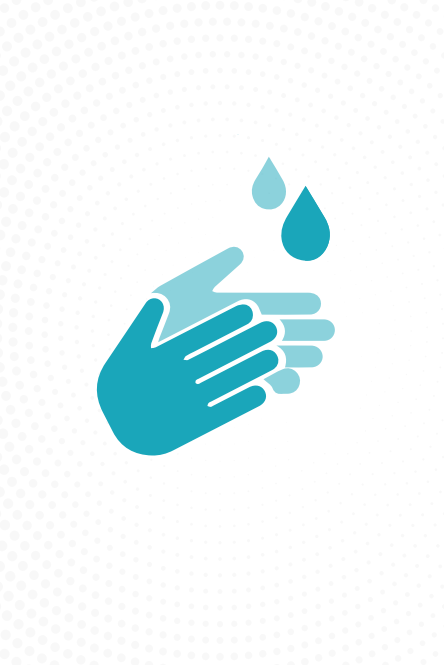 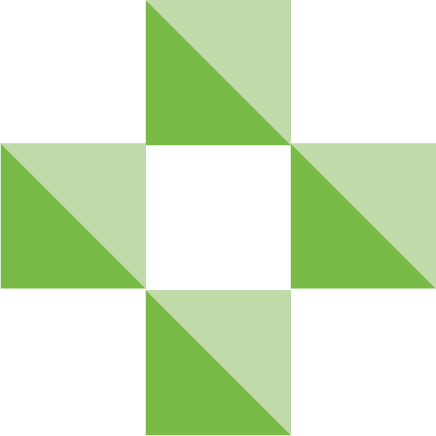 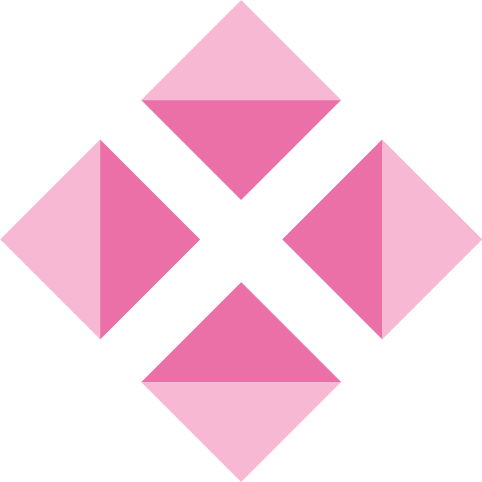 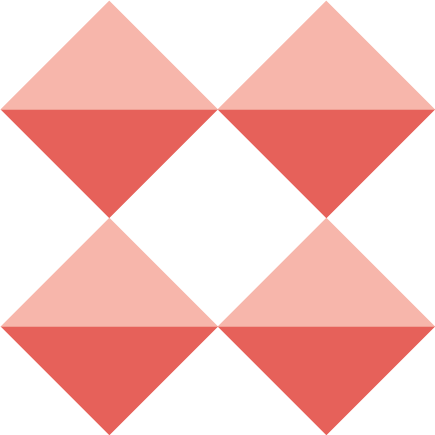 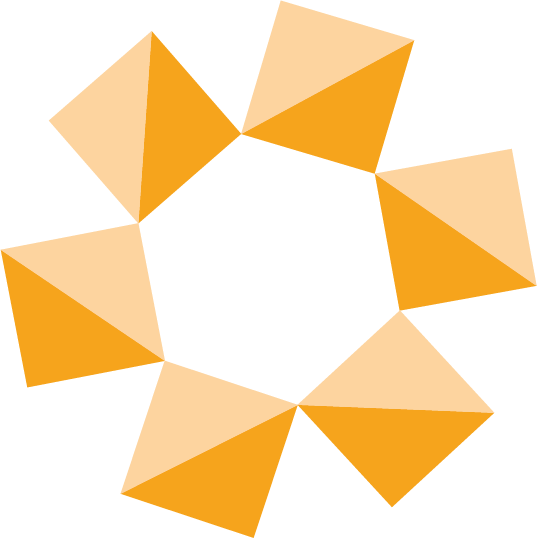 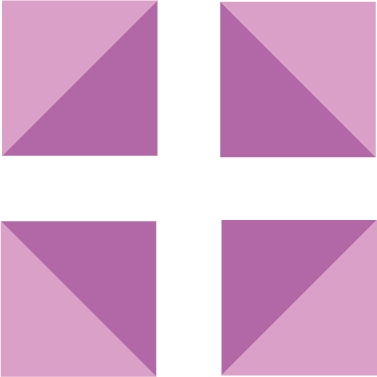 RODADA 1
As mãos devem ser higienizadas antes de procedimentos limpos como trocar a bolsa de dieta enteral. Também devem ser higienizadas antes e após tocar o paciente, bem como após contato com áreas próximas ao paciente.
Posicionar novo frasco de dieta no suporte instalando equipo em bomba de infusão e sonda.
Verificar os sinais vitais.
Entrar no quarto do paciente.
Sair do quarto.
Verificar posicionamento e fixação da SNE.
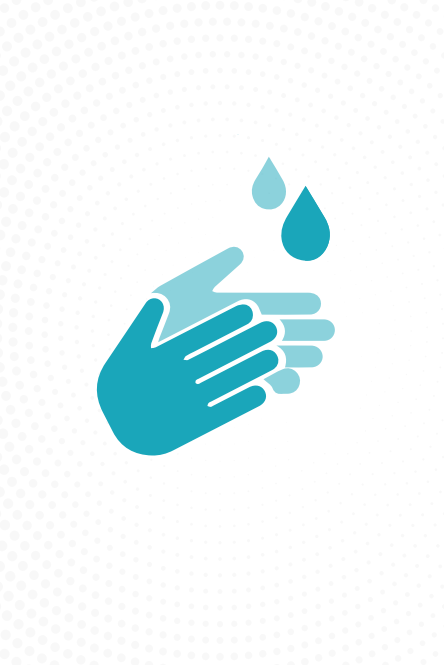 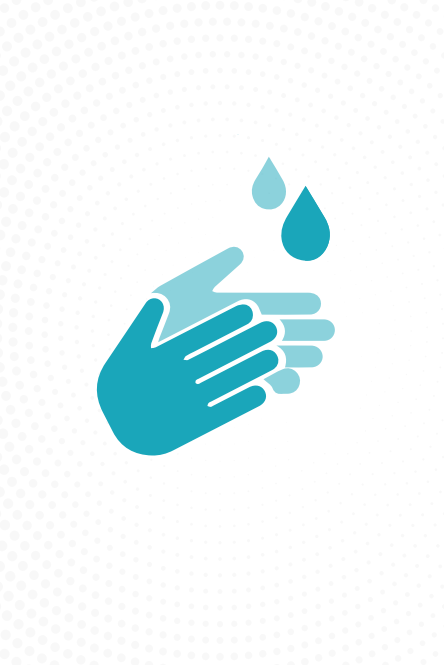 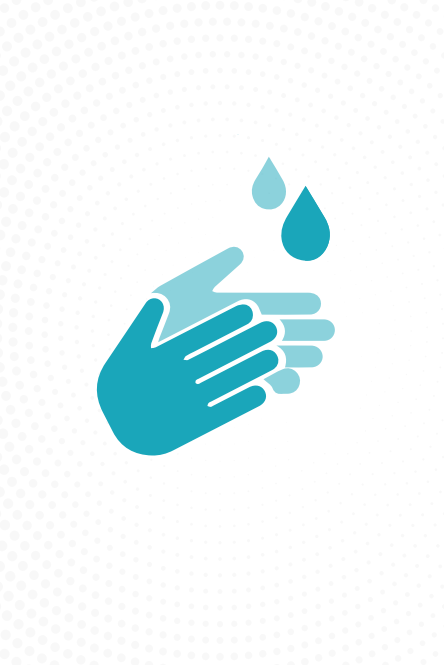 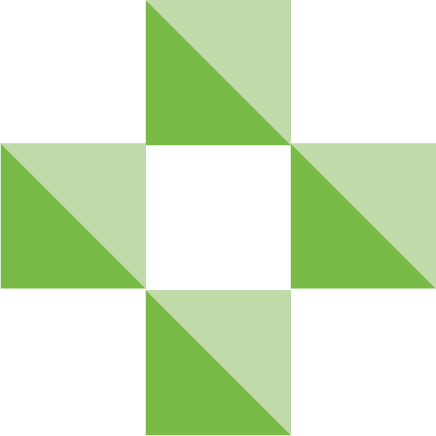 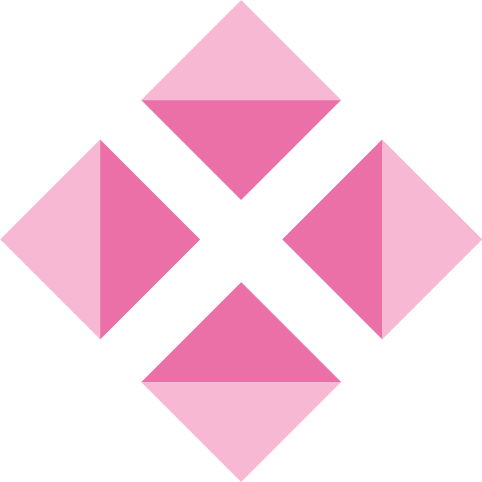 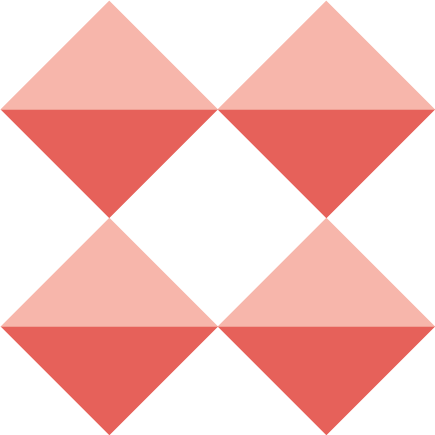 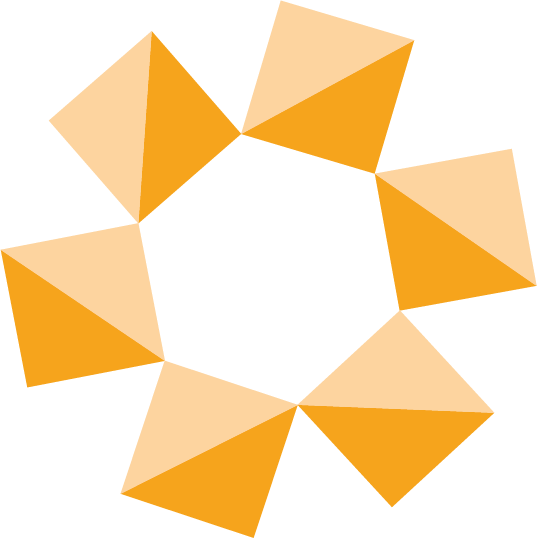 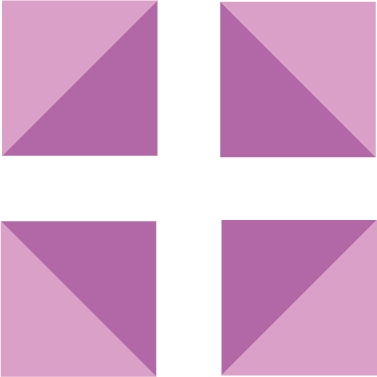 2
RODADA 2
Rn em 2ºPO de cirurgia cardíaca apresentando parâmetros estáveis porém mantendo CVC, IOT e ventilação mecânica. Você vai realizar o curativo da incisão cirúrgica e, portanto, separa todo o material necessário para o procedimento, colocando-o em uma bandeja que deverá estar próxima à incubadora (mesa auxiliar ou apoiada na superfície).
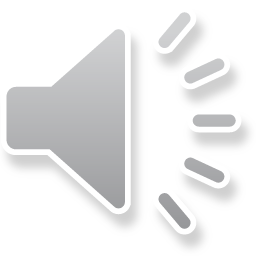 Conferir a pulseira do paciente.
Fechar a porta da incubadora.
Desprezar o material utilizado que está na bandeja.
Abrir as portas da incubadora utilizando o cotovelo.
Realizar o curativo da incisão cirúrgica.
Observar aspecto da incisão.
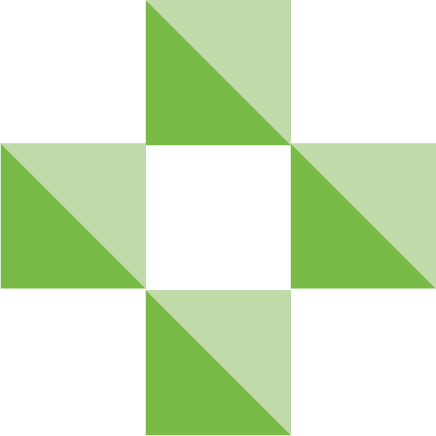 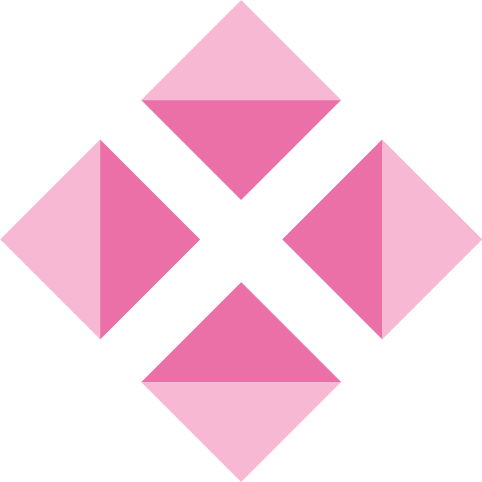 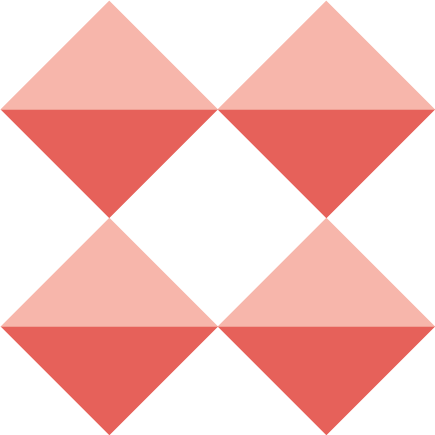 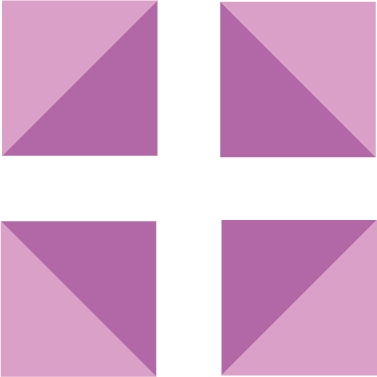 RODADA 2
Rn em 2ºPO de cirurgia cardíaca apresentando parâmetros estáveis porém mantendo CVC, IOT e ventilação mecânica. Você vai realizar o curativo da incisão cirúrgica e, portanto, separa todo o material necessário para o procedimento, colocando-o em uma bandeja que deverá estar próxima à incubadora (mesa auxiliar ou apoiada na superfície).
Abrir as portas da incubadora utilizando o cotovelo.
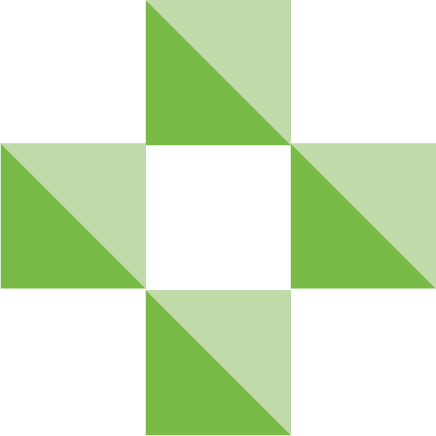 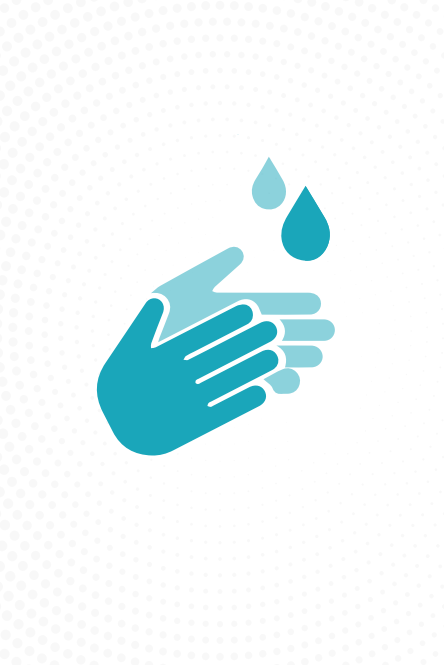 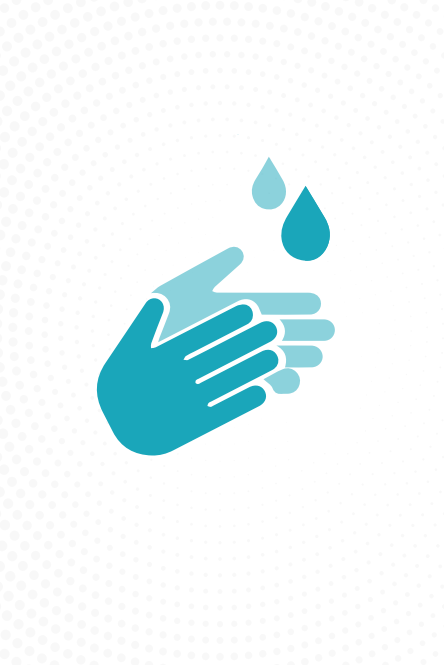 Conferir a pulseira do paciente.
Fechar a porta da incubadora.
Desprezar o material utilizado que está na bandeja.
Realizar o curativo da incisão cirúrgica.
Observar aspecto da incisão.
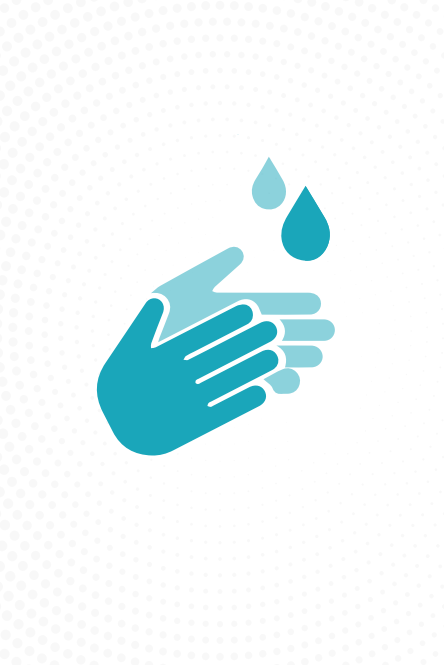 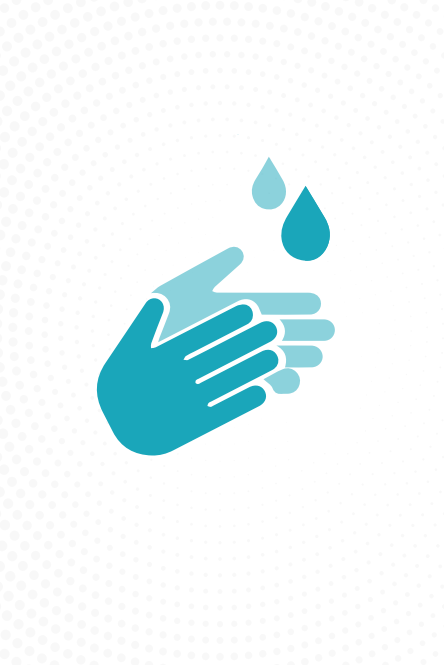 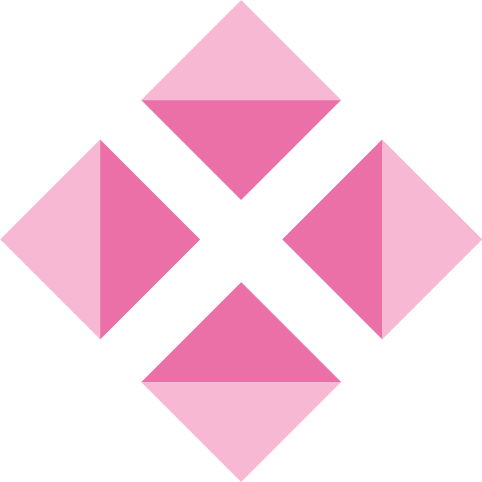 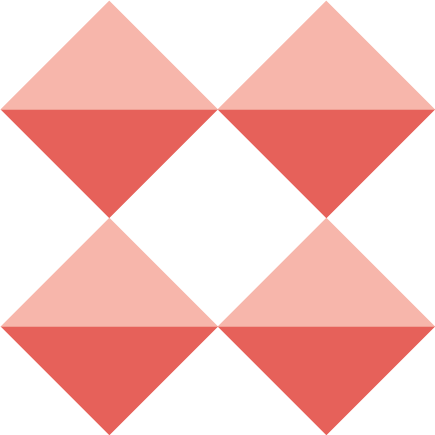 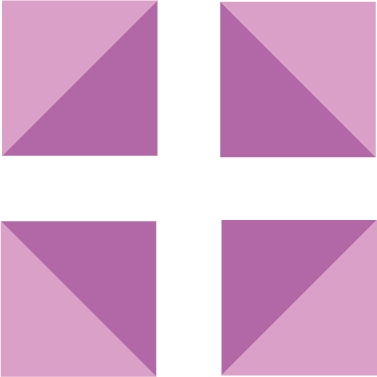 RODADA 2
Importante utilizar a técnica de abertura da incubadora com o cotovelo. A Higiene de Mãos deve ser realizada antes da abertura da porta da incubadora e, portanto, antes de tocar o paciente.
Também deve ser realizada imediatamente antes de procedimentos limpos / assépticos e logo após tocar o paciente.
Abrir as portas da incubadora utilizando o cotovelo.
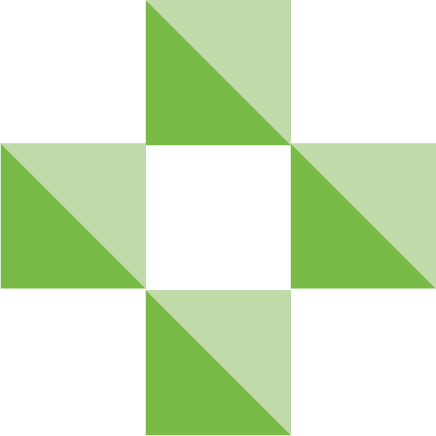 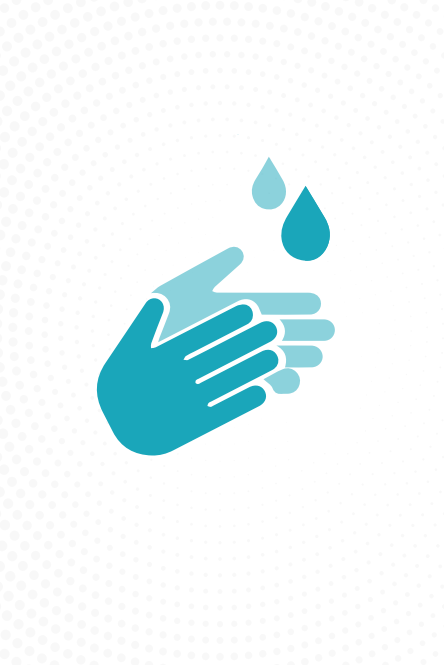 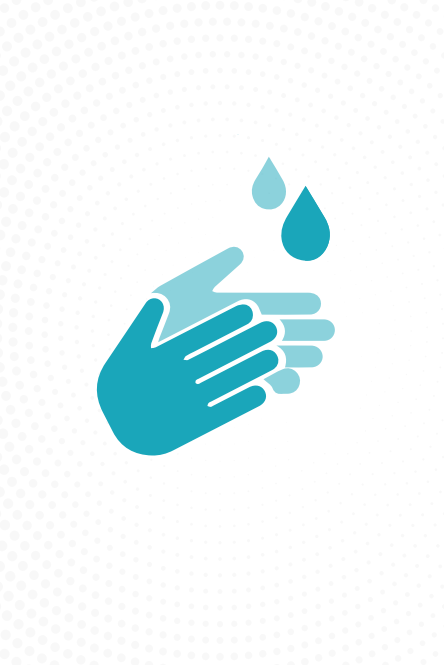 Conferir a pulseira do paciente.
Fechar a porta da incubadora.
Desprezar o material utilizado que está na bandeja.
Realizar o curativo da incisão cirúrgica.
Observar aspecto da incisão.
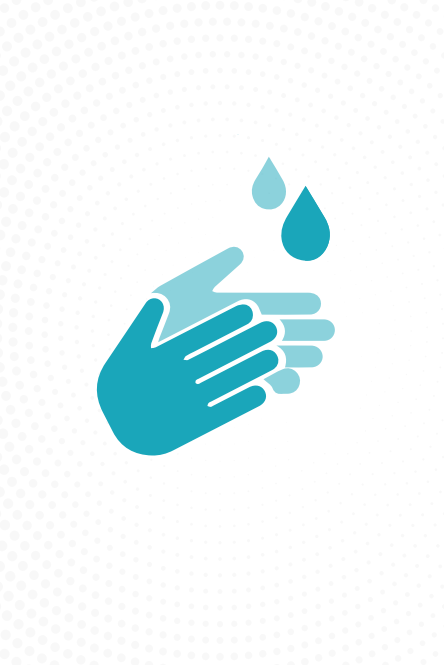 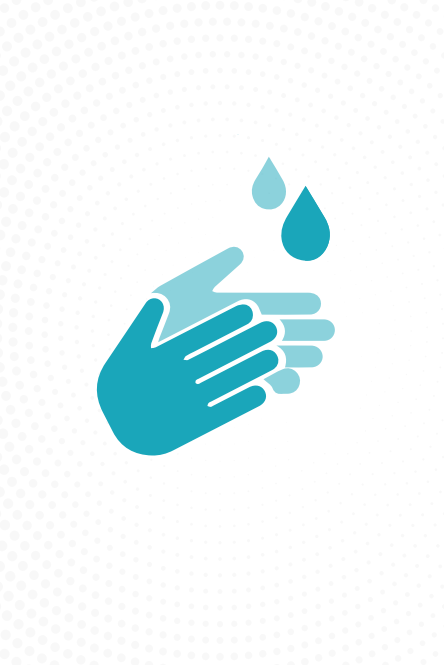 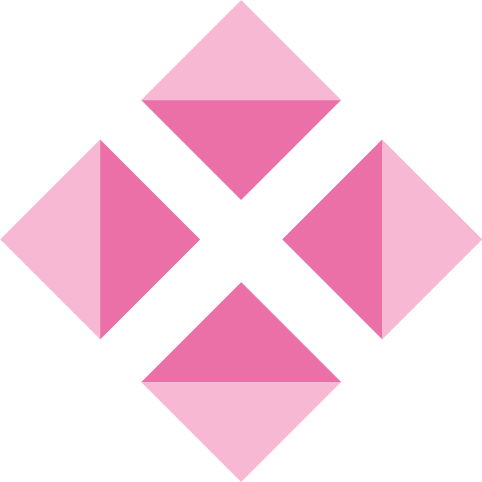 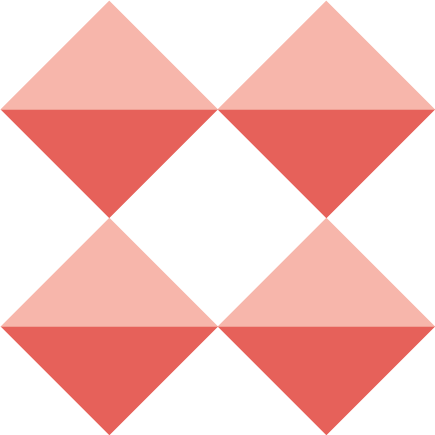 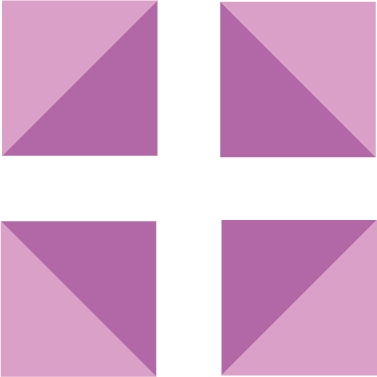 3
RODADA 3
Você esta realizando um banho de leito em criança de 8 anos. Paciente está com cateter venoso central recebendo NPT e a bomba de infusão começa a alarmar. Você identifica que será necessário manipular o cateter. Como proceder?
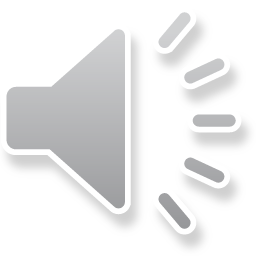 Calçar novas luvas e manipular o cateter de forma asséptica.
Retirar as luvas de procedimento e descartar as luvas.
Retirar as luvas.
Calçar novas luvas.
Voltar a realizar o procedimento (banho de leito).
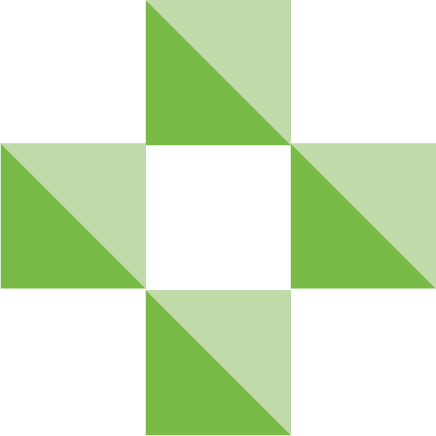 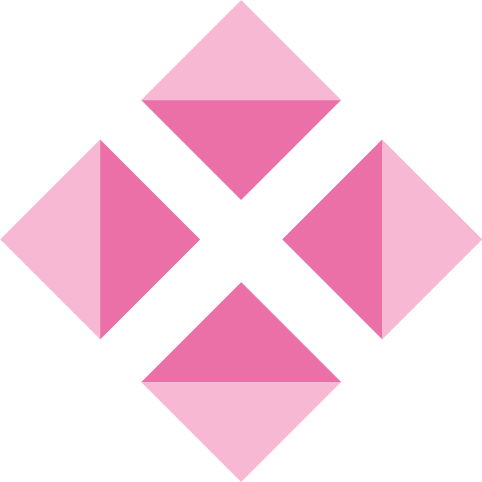 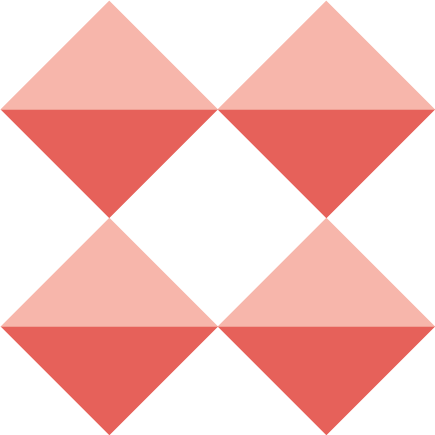 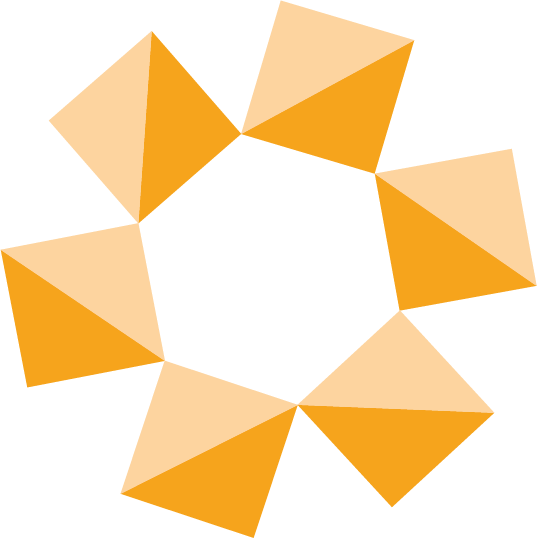 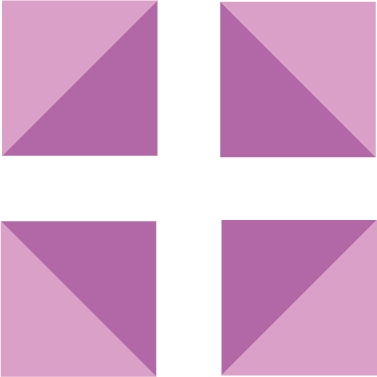 RODADA 3
Você esta realizando um banho de leito em criança de 8 anos. Paciente está com cateter venoso central recebendo NPT e a bomba de infusão começa a alarmar. Você identifica que será necessário manipular o cateter. Como proceder?
Retirar as luvas de procedimento e descartar as luvas.
Retirar as luvas.
Calçar novas luvas.
Voltar arealizar o procedimento (banho de leito).
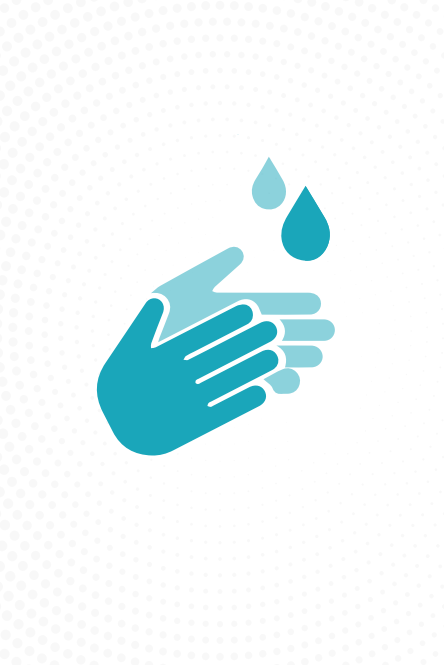 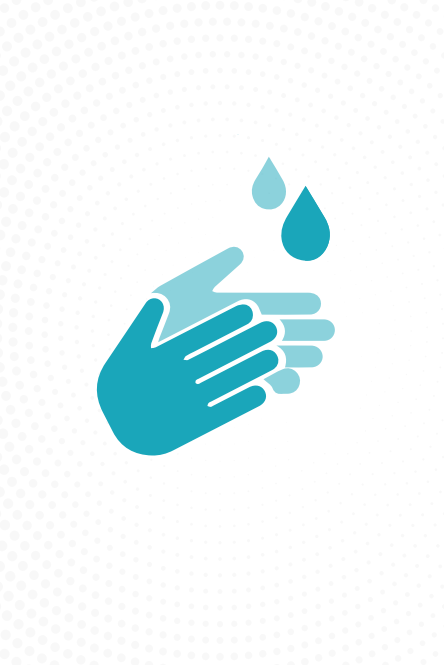 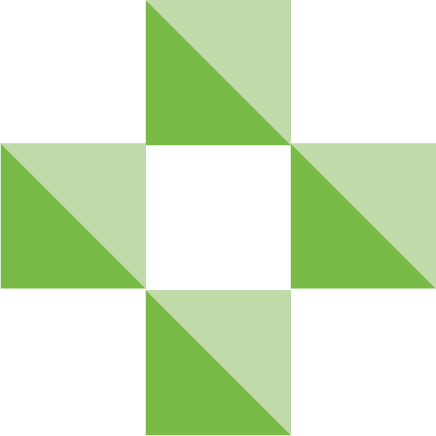 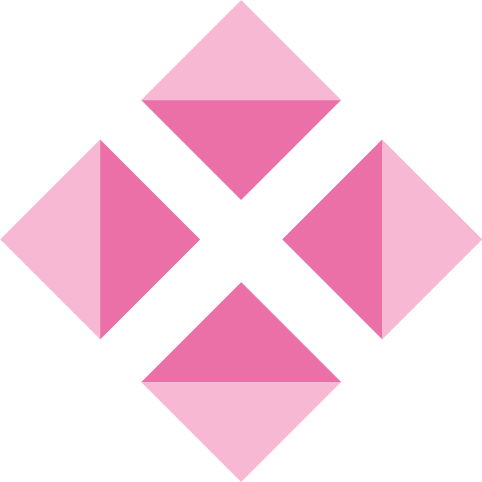 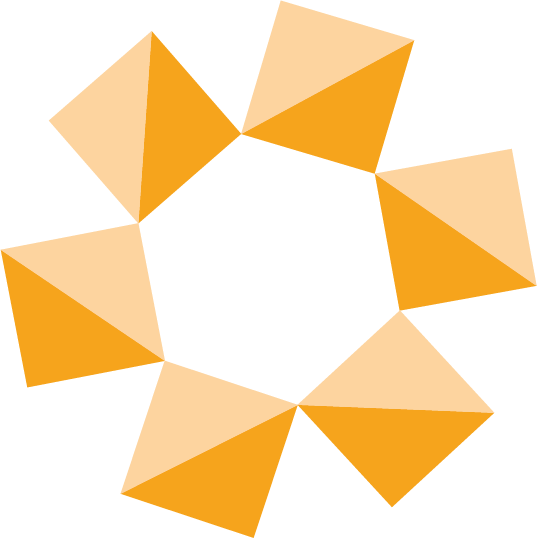 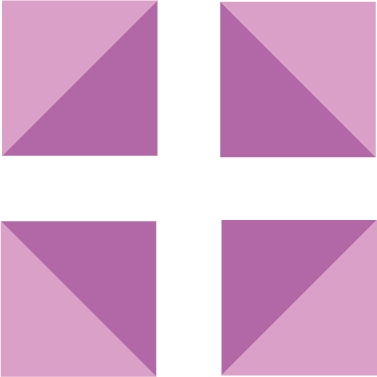 Calçar novas luvas e manipular o cateter de forma asséptica.
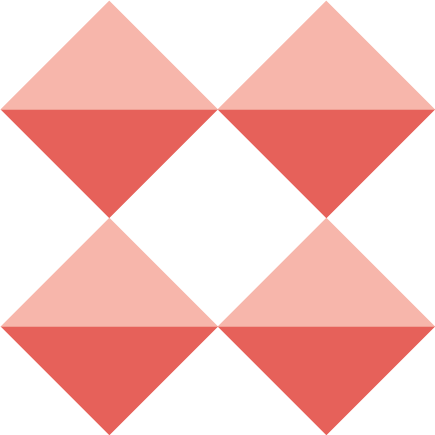 RODADA 2
Ao realizar procedimentos em diferentes sítios no mesmo paciente é necessário higienizar as mãos, mesmo utilizando luvas. Bem como após o contato com o paciente e após o contato com áreas próximas ao paciente.
Retirar as luvas de procedimento e descartar as luvas.
Retirar as luvas.
Calçar novas luvas.
Voltar arealizar o procedimento (banho de leito).
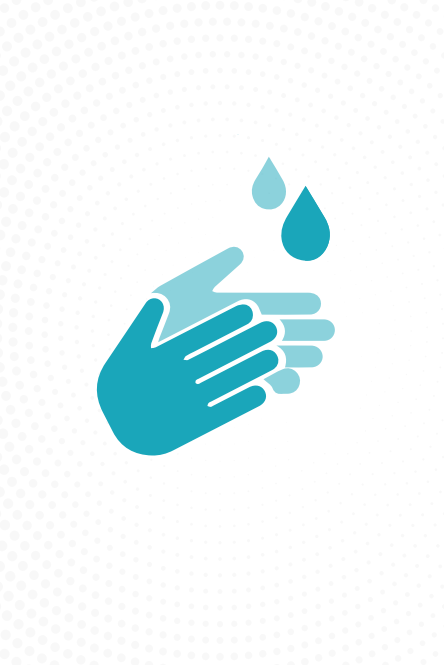 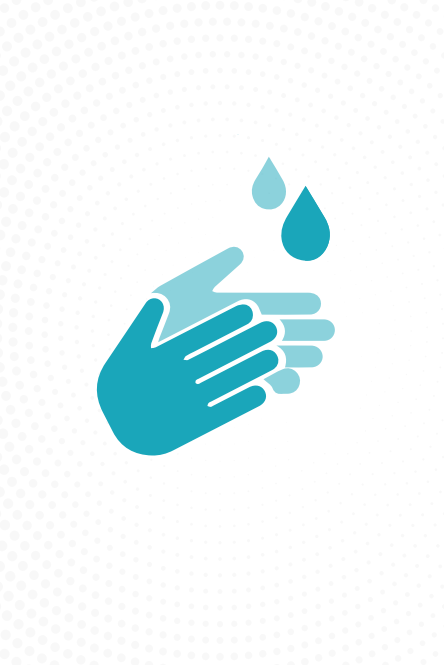 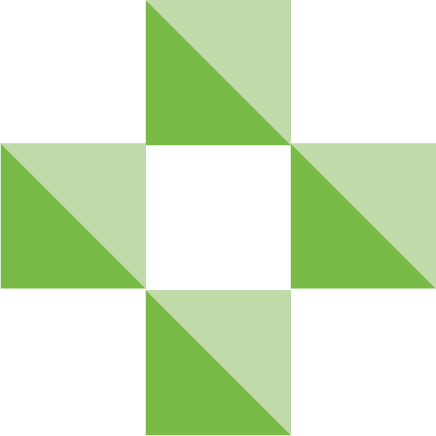 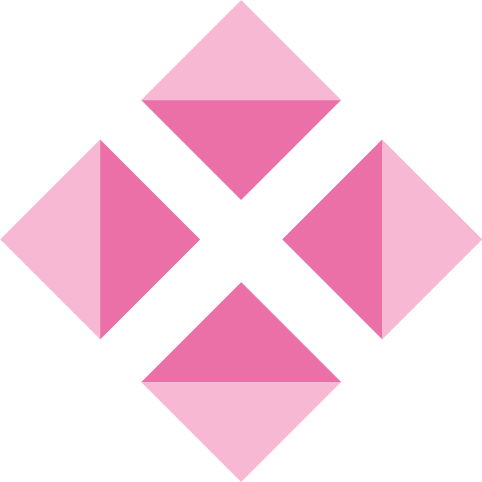 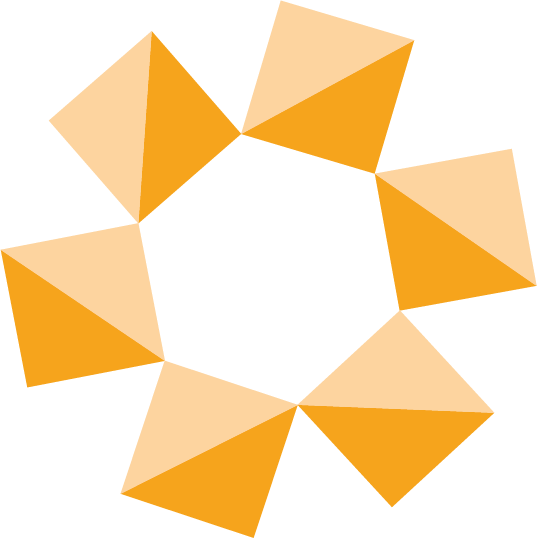 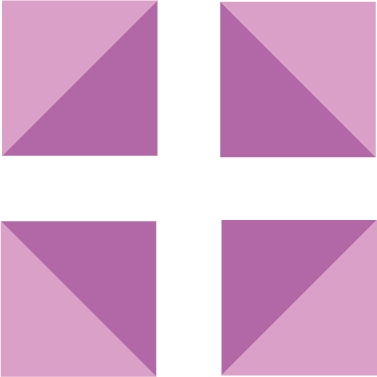 Calçar novas luvas e manipular o cateter de forma asséptica.
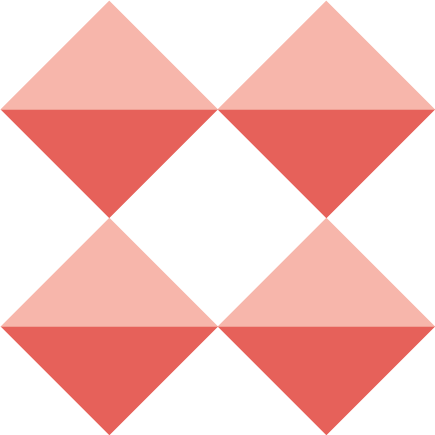 4
RODADA 4
Você necessita realizar fisioterapia motora e respiratória com necessidade de aspiração do TOT. 
Descreva a sequência para a realização dos procedimentos, considerando que você já está com máscara e óculos de proteção.
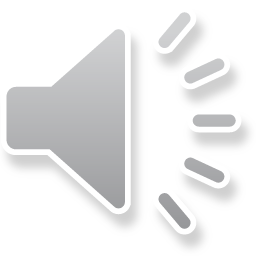 Organizar todo o material para aspiração traqueal.
Calçar luvas estéreis e realizar a aspiração TOT.
Realizar fisioterapia motora.
Retirar as luvas.
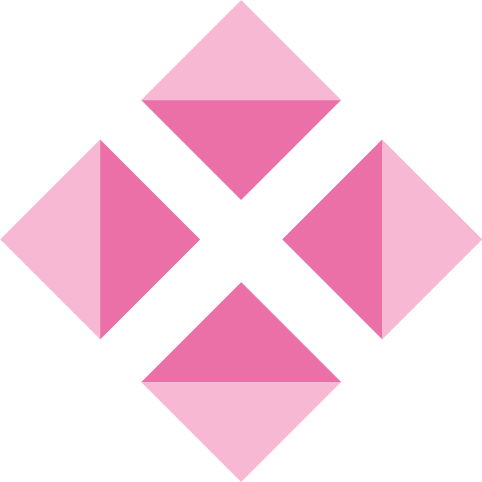 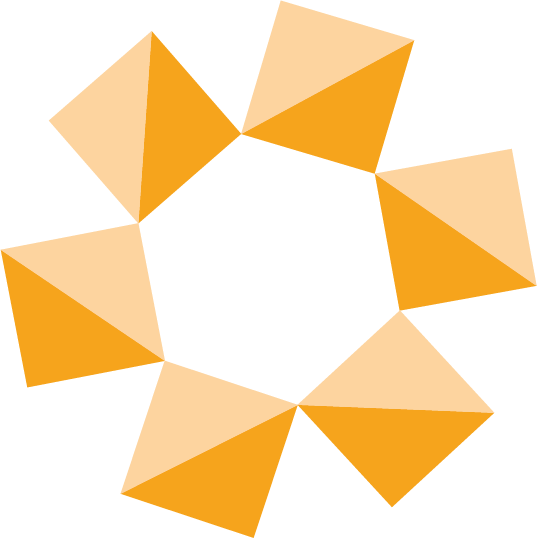 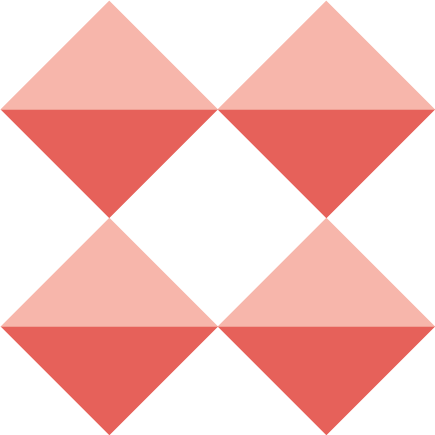 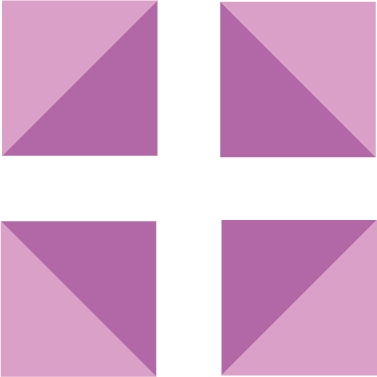 RODADA 4
Você necessita realizar fisioterapia motora e respiratória com necessidade de aspiração do TOT. 
Descreva a sequência para a realização dos procedimentos, considerando que você já está com máscara e óculos de proteção.
Calçar luvas estéreis e realizar a aspiração TOT.
Organizar todo o material para aspiração traqueal.
Realizar fisioterapia motora.
Retirar as luvas.
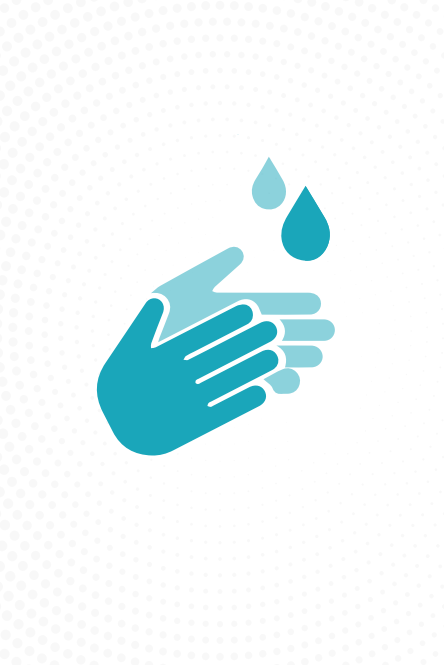 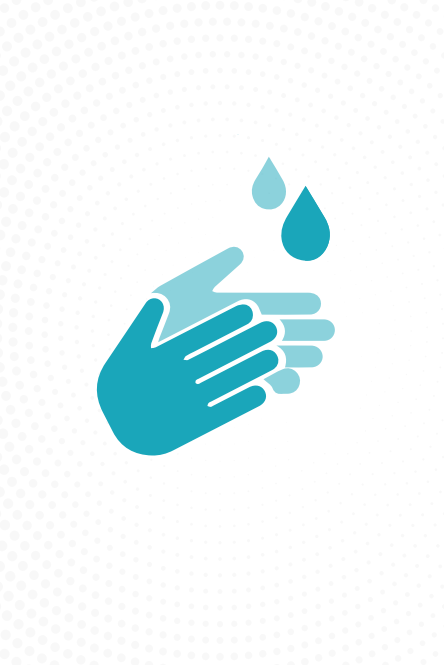 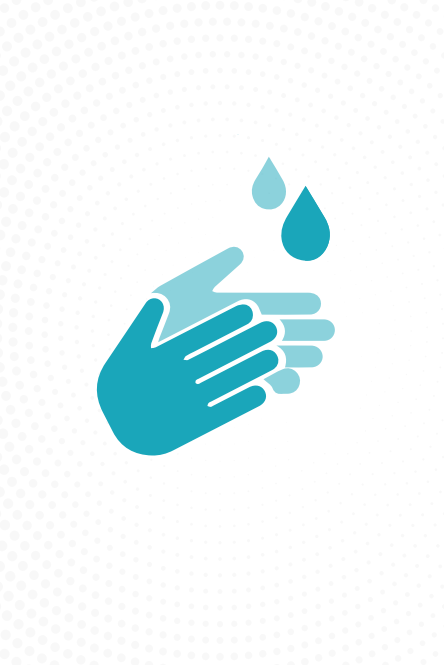 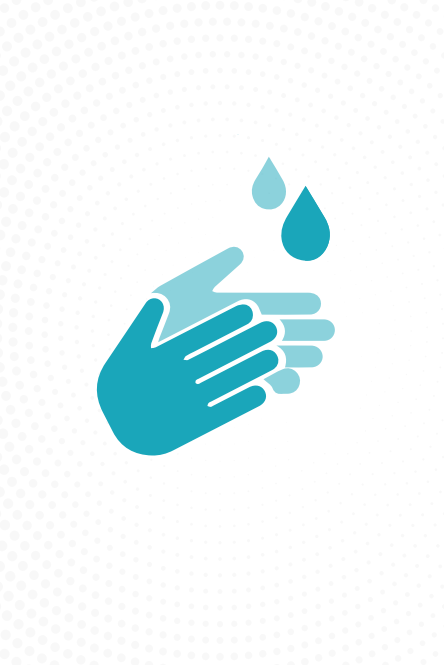 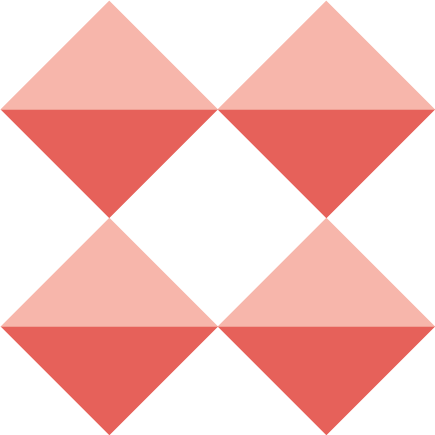 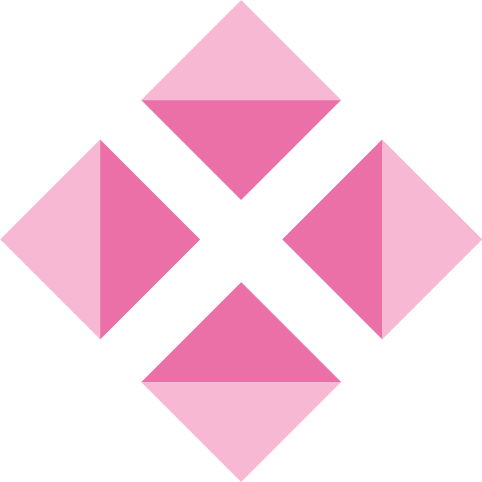 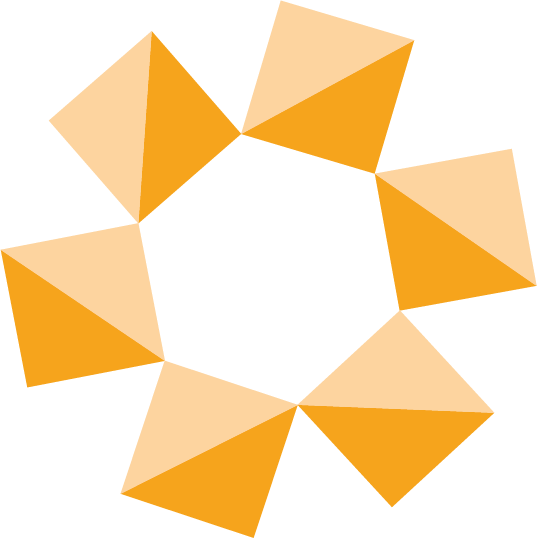 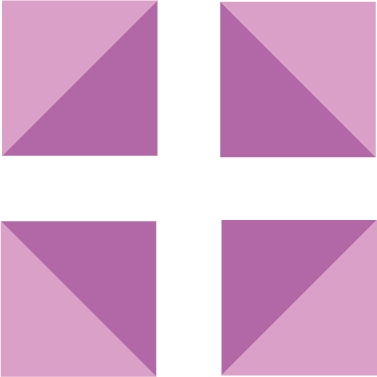 RODADA 4
Lembre-se que a organização do material faz parte do Momento 2 - antes de procedimento limpo/asséptico, assim como a aspiração de vias aéreas. Ao realizar procedimentos em diferentes sítios no mesmo paciente é necessário higienizar as mãos.
Calçar luvas estéreis e realizar a aspiração TOT.
Organizar todo o material para aspiração traqueal.
Realizar fisioterapia motora.
Retirar as luvas.
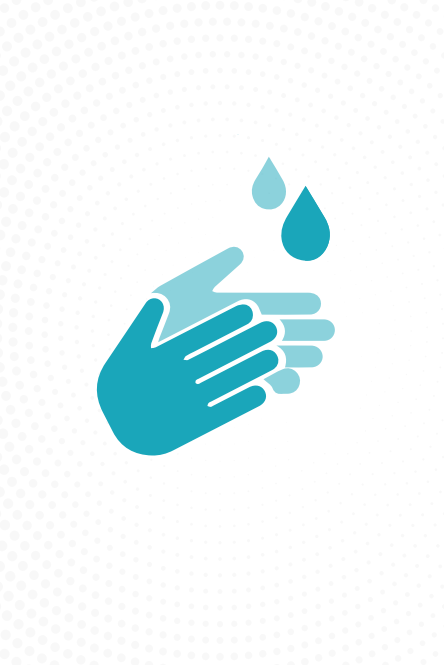 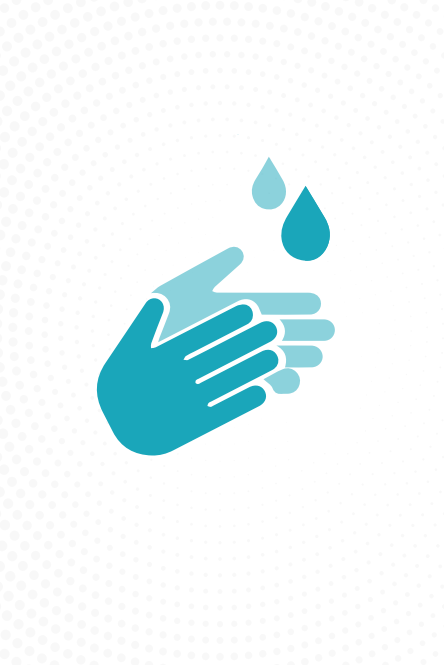 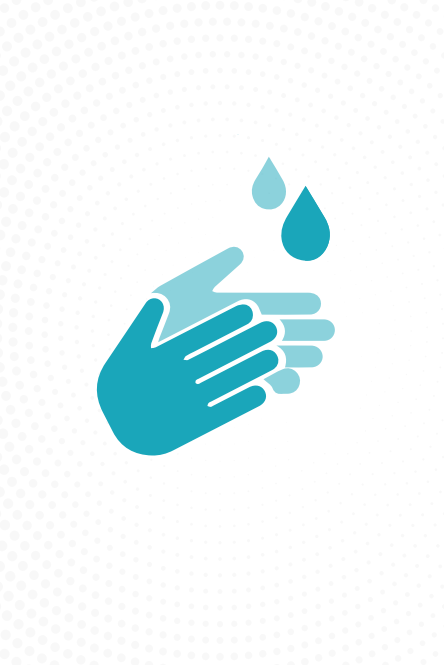 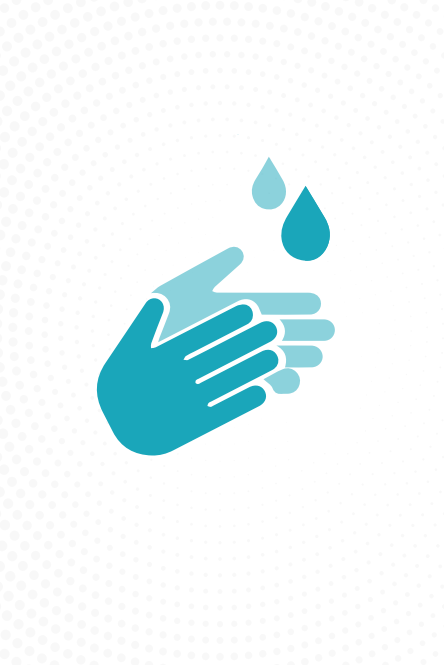 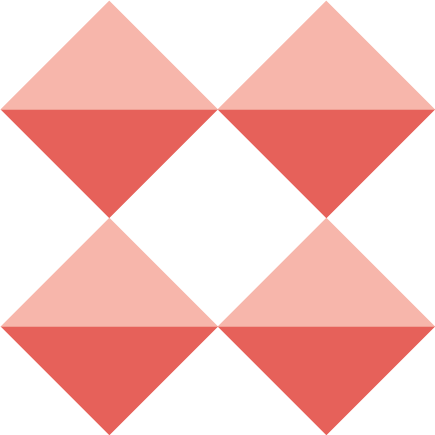 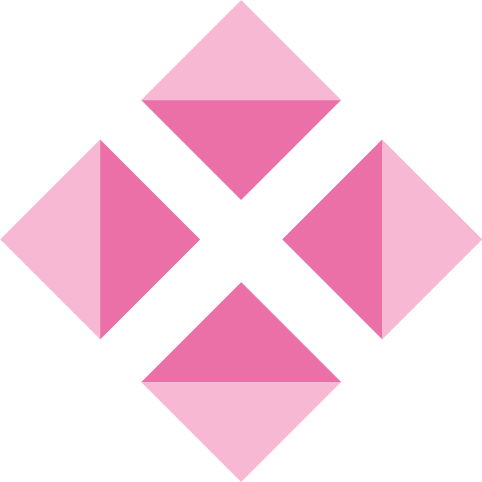 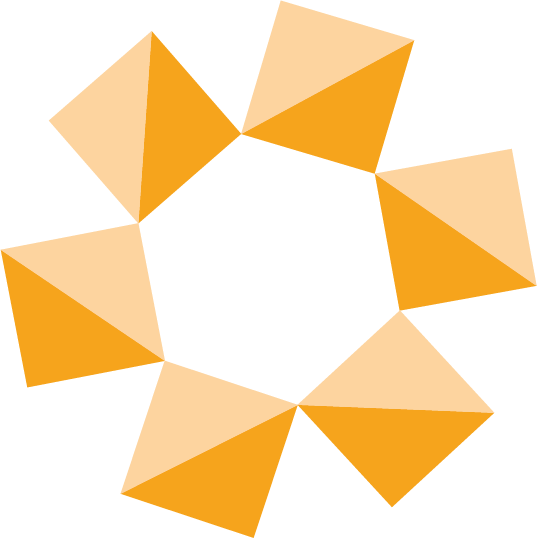 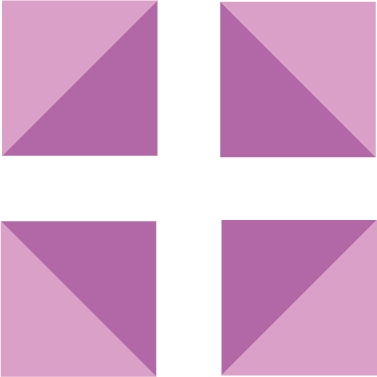 5
RODADA 5
Você vai realizar a administração de medicação Via Sonda OroGástrica (SOG) em Rn locado na UTINeonatal.
A medicação já foi preparada com técnica asséptica.
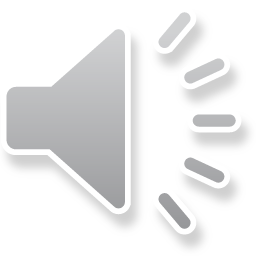 Utilizar cotovelos para abertura da incubadora. Conferir pulseira e verificar posicionamento da sonda.
Colocar a bandeja sobre mesa auxiliar ou em cima da incubadora.
Desprezar os materiais na bandeja. Retirar as luvas e desprezá-las.
Calçar luvas de procedimento e administrar o  medicamento via sonda. Lavar a sonda com 1ml de água.
Fechar as portas da incubadora.
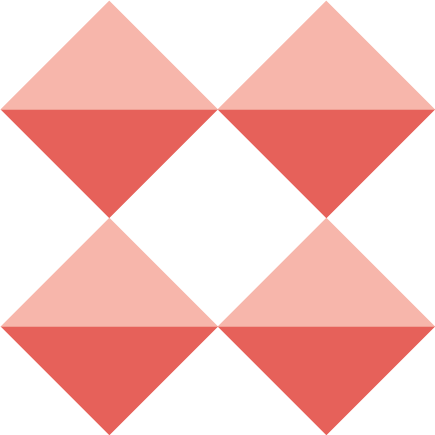 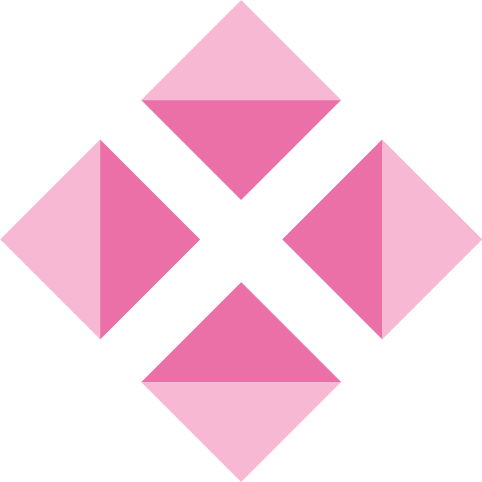 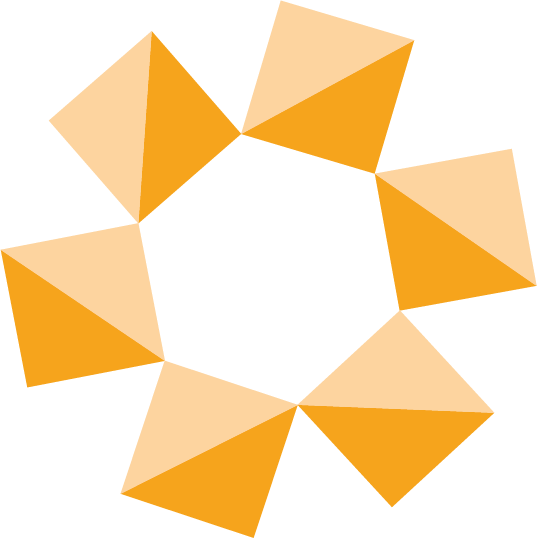 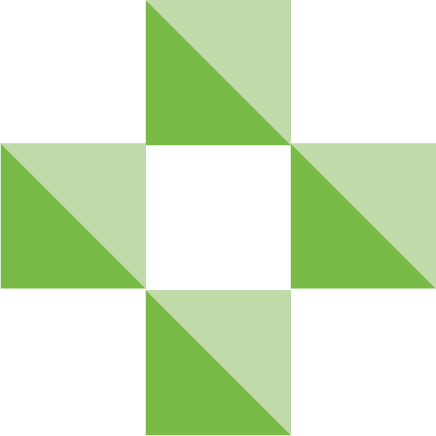 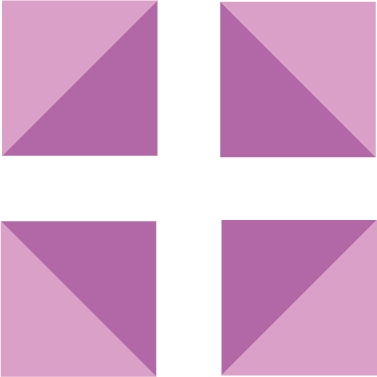 RODADA 5
Você vai realizar a administração de medicação Via Sonda OroGástrica (SOG) em Rn locado na UTINeonatal.
A medicação já foi preparada com técnica asséptica.
Utilizar cotovelos para abertura da incubadora. Conferir pulseira e verificar posicionamento da sonda.
Colocar a bandeja sobre mesa auxiliar ou em cima da incubadora.
Desprezar os materiais na bandeja. Retirar as luvas e desprezá-las.
Calçar luvas de procedimento e administrar o  medicamento via sonda. Lavar a sonda com 1ml de água.
Fechar as portas da incubadora.
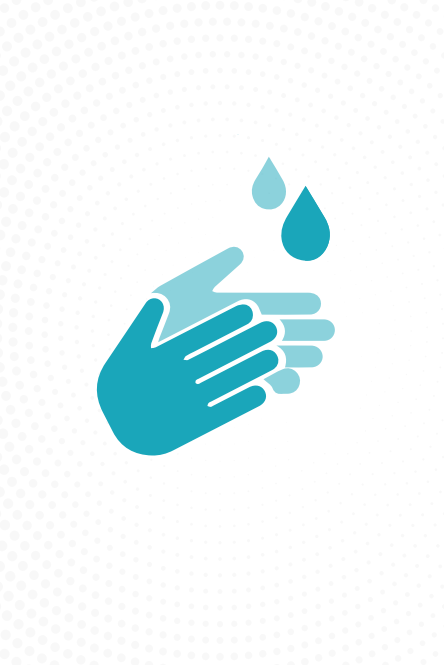 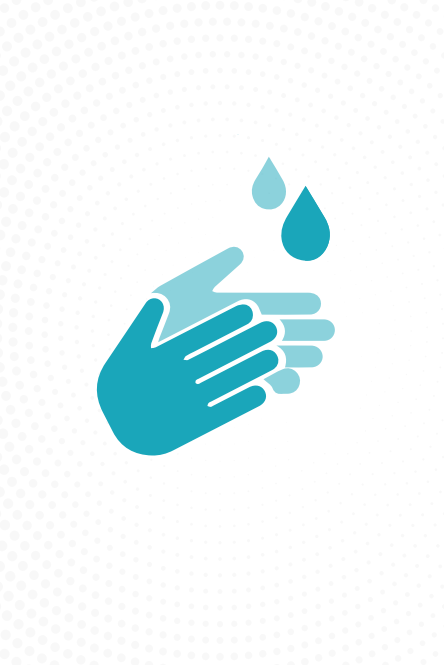 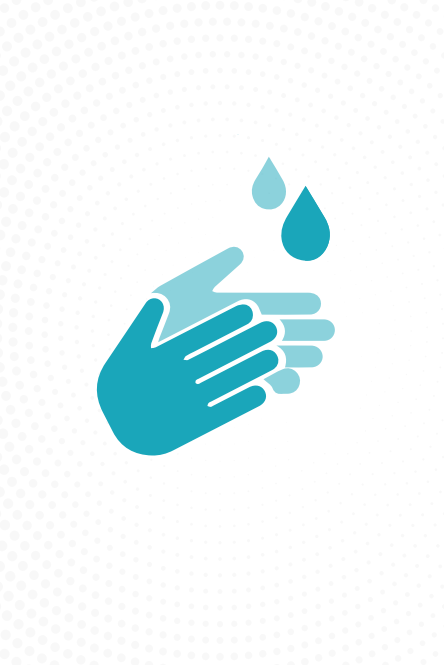 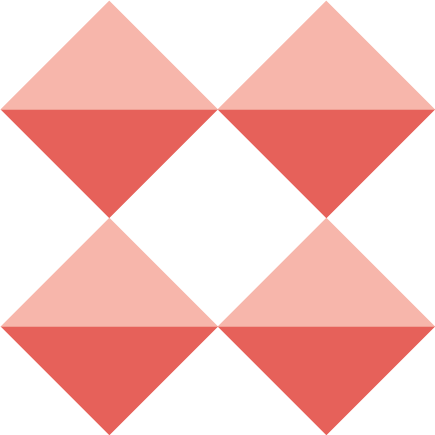 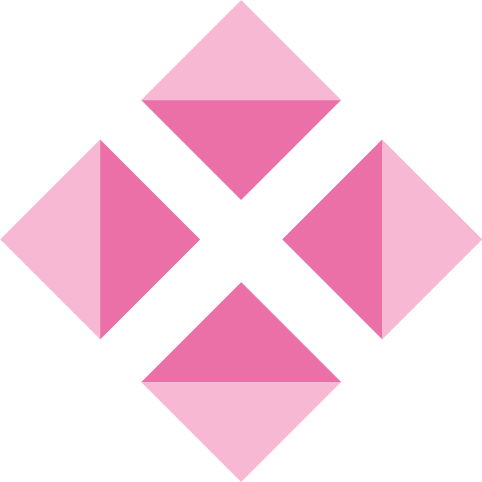 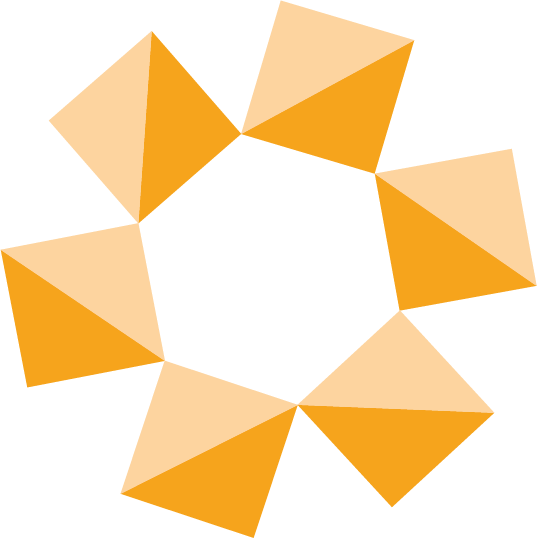 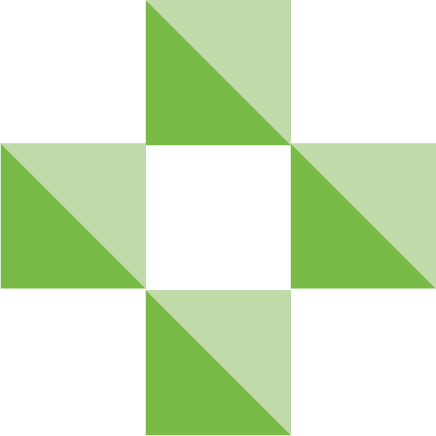 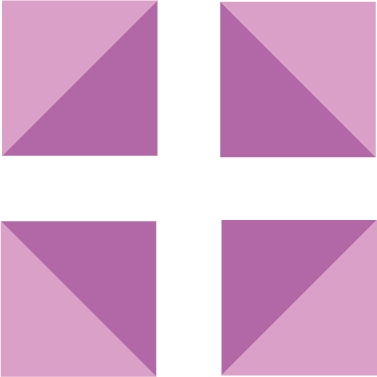 RODADA 5
A Higiene de Mãos deve ser realizada antes da abertura da porta da incubadora e, portanto, antes de tocar o paciente. Também deve ser realizada imediatamente antes de procedimentos limpos/assépticos e logo a retirada das luvas.
Utilizar cotovelos para abertura da incubadora. Conferir pulseira e verificar posicionamento da sonda.
Colocar a bandeja sobre mesa auxiliar ou em cima da incubadora.
Desprezar os materiais na bandeja. Retirar as luvas e desprezá-las.
Calçar luvas de procedimento e administrar o  medicamento via sonda. Lavar a sonda com 1ml de água.
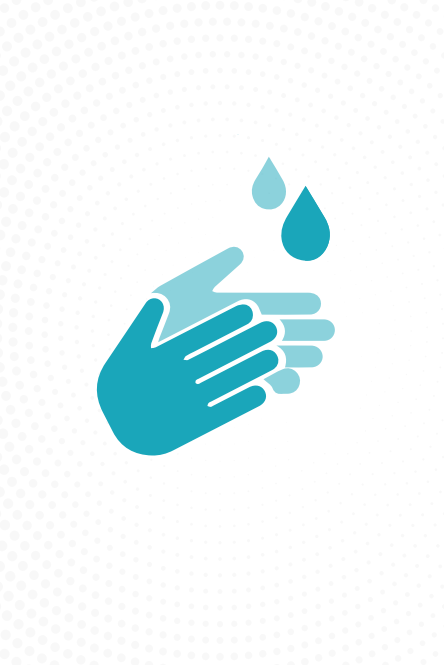 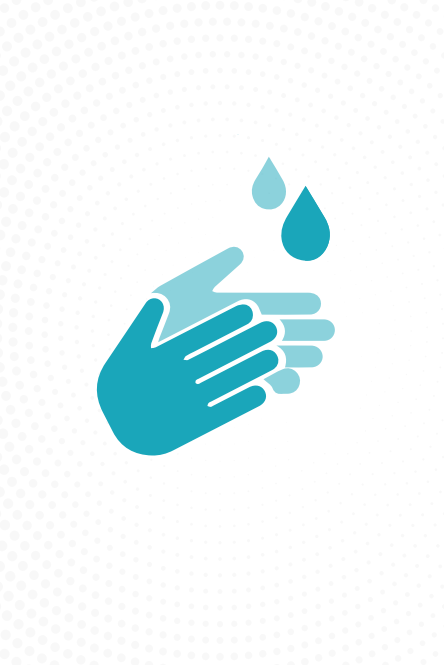 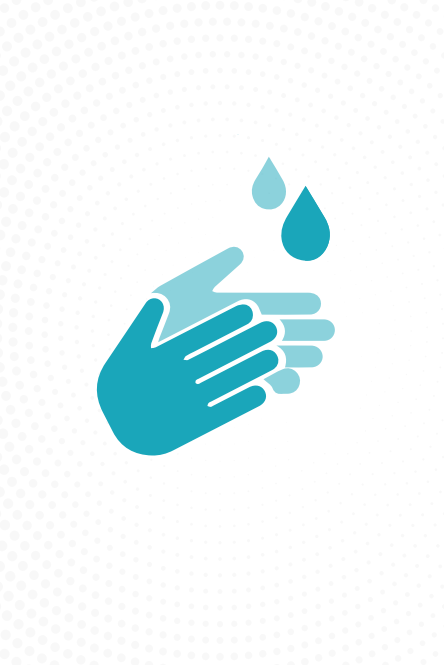 Fechar as portas da incubadora.
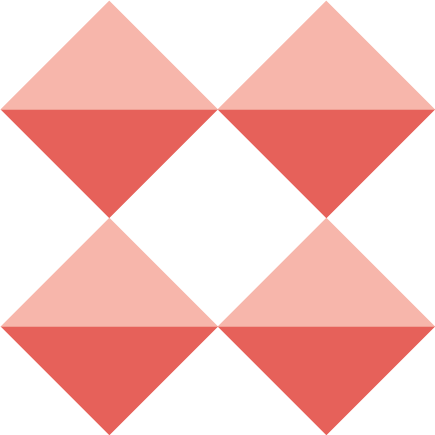 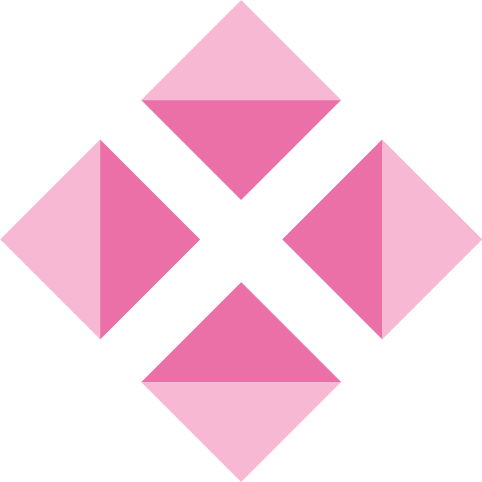 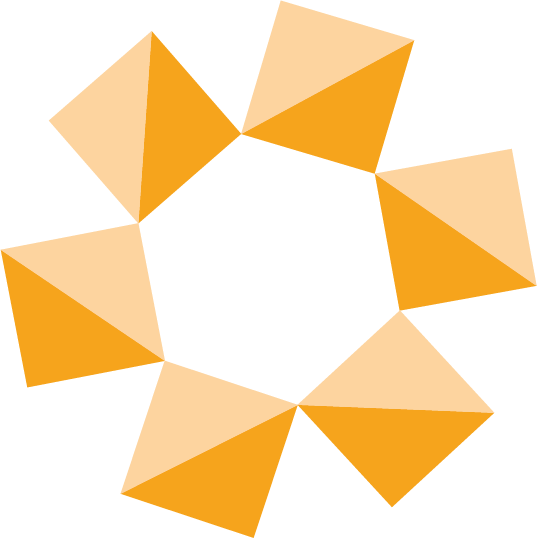 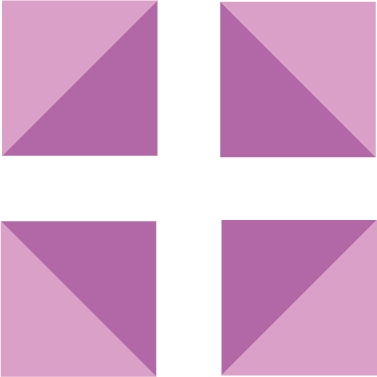 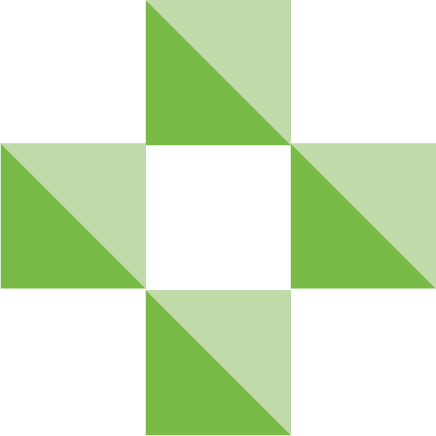 6
RODADA 6
Ao final do turno de trabalho, você necessita esvaziar a bolsa coletora de urina do paciente. O material para a realização do procedimento está pronto no quarto. Como você realiza o processo?
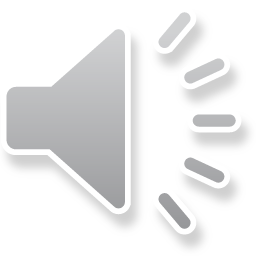 Abrir o clampe e iniciar o esvaziamento
Posicionar a ponteira da bolsa coletora dentro do recipiente de descarte de diurese.
Calçar luvas de procedimento (você já está com óculos e máscara).
Descartar os dejetos em local apropriado.
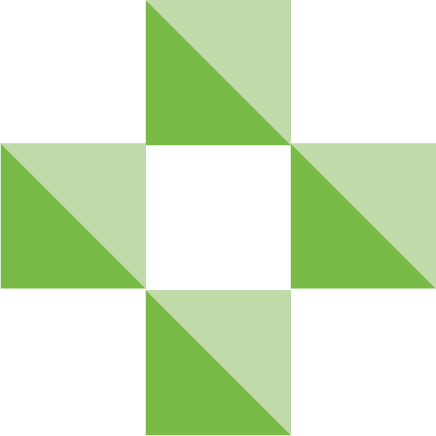 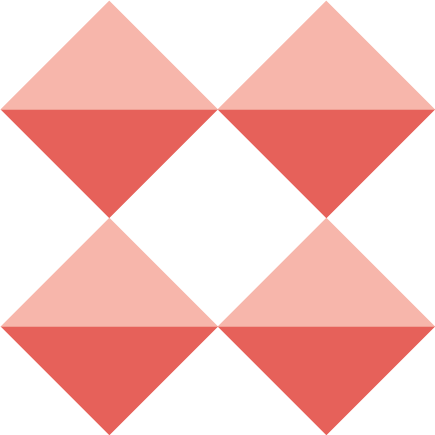 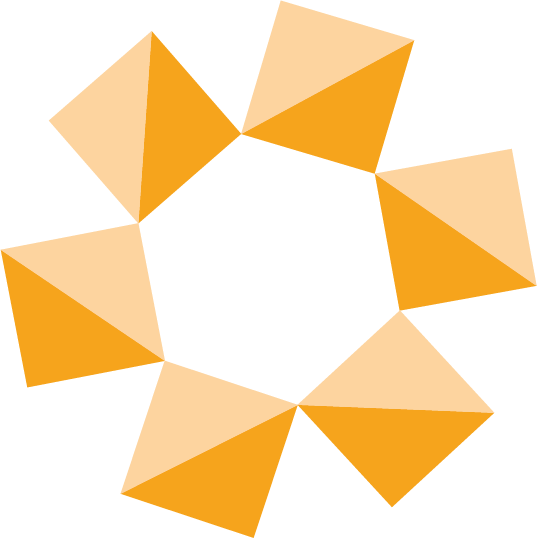 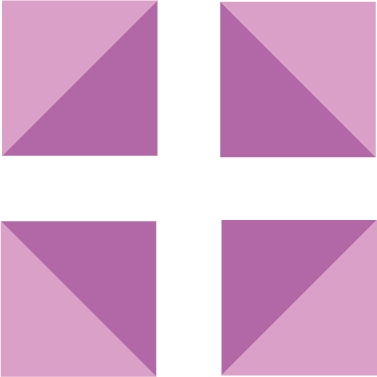 Retirar asluvas.
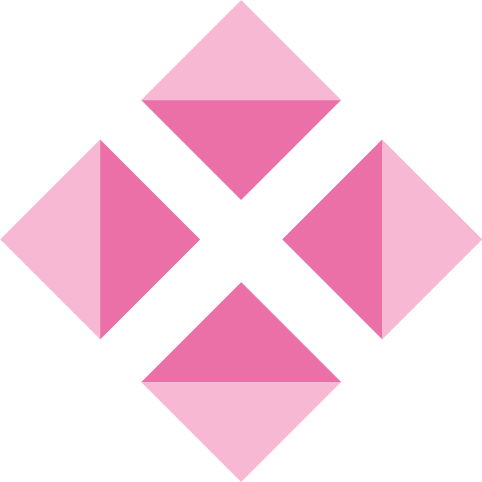 RODADA 6
Ao final do turno de trabalho, você necessita esvaziar a bolsa coletora de urina do paciente. O material para a realização do procedimento está pronto no quarto ou próximo à incubadora. Como você realiza o processo?
Abrir o clampe e iniciar o esvaziamento
Posicionar a ponteira da bolsa coletora dentro do recipiente de descarte de diurese.
Calçar luvas de procedimento (você já está com óculos e máscara).
Descartar os dejetos em local apropriado.
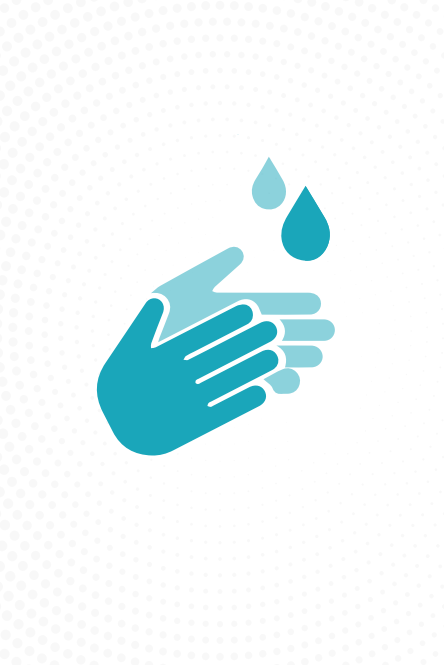 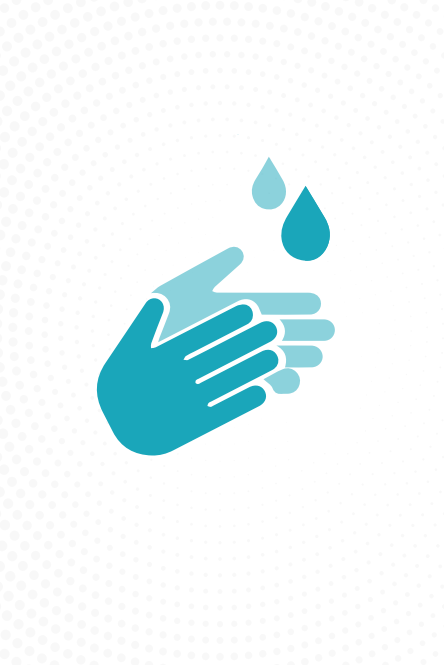 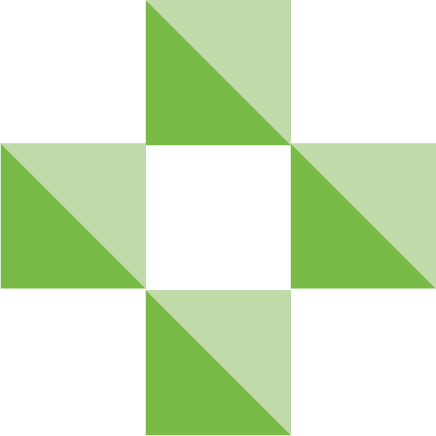 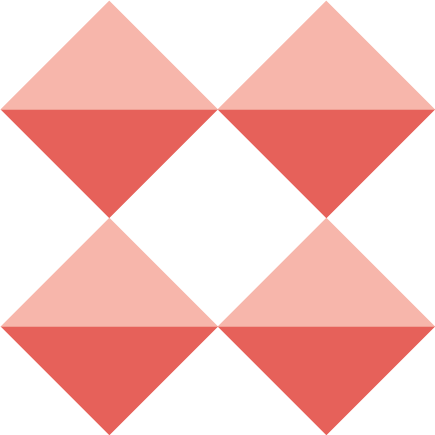 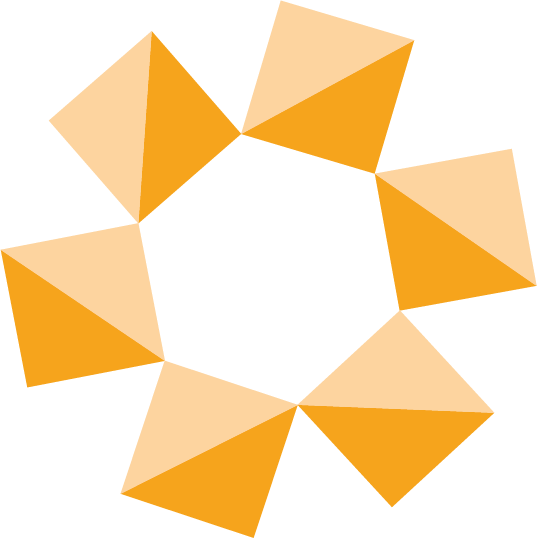 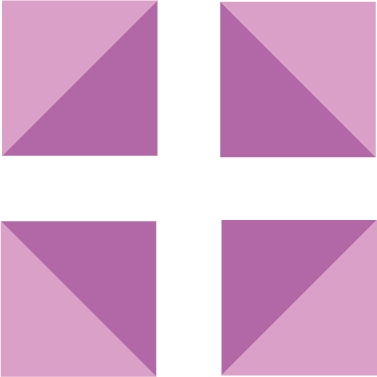 Retirar asluvas.
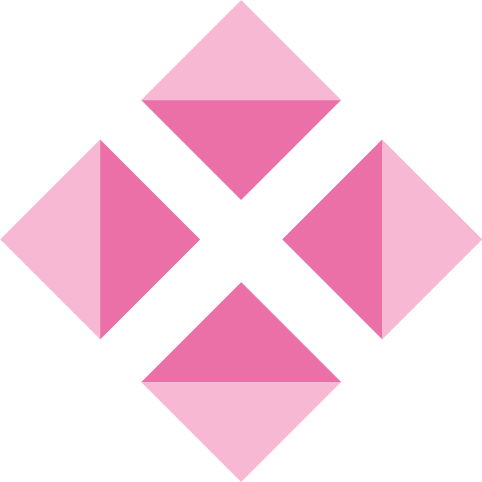 RODADA 6
É necessário higienizar as mãos antes de qualquer procedimento e para calçar as luvas. As mãos devem ser higienizadas também após o risco de contato com fluidos corporais.
Abrir o clampe e iniciar o esvaziamento
Posicionar a ponteira da bolsa coletora dentro do recipiente de descarte de diurese.
Calçar luvas de procedimento (você já está com óculos e máscara).
Descartar os dejetos em local apropriado.
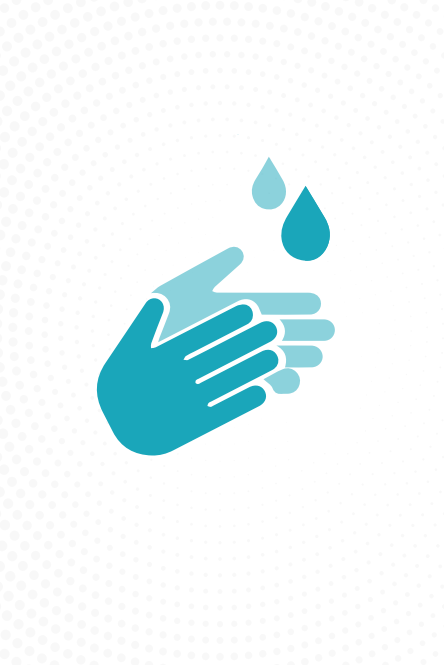 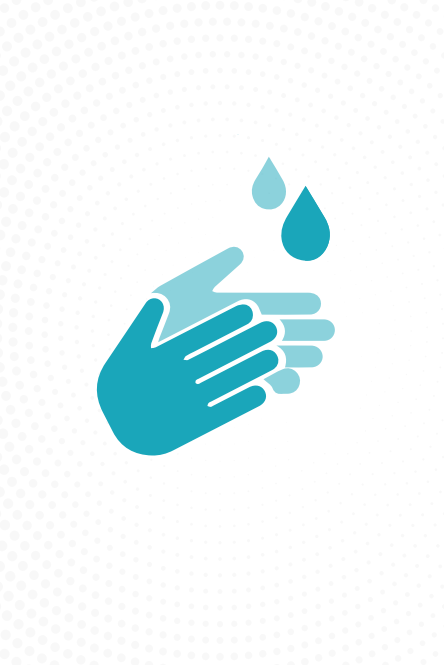 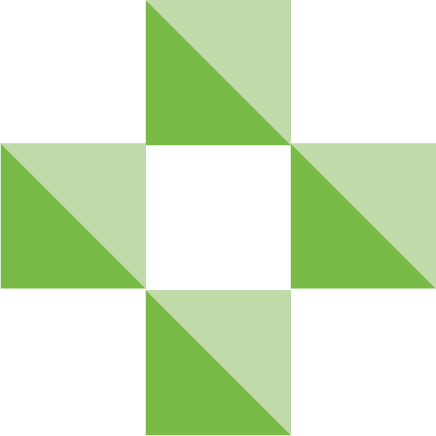 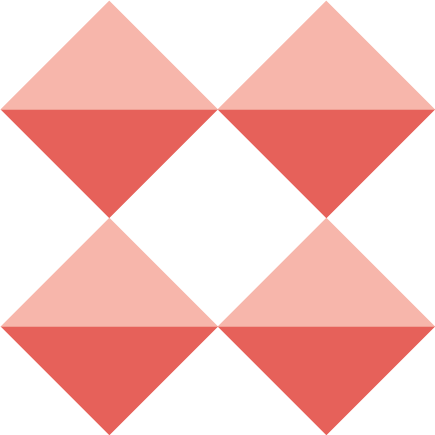 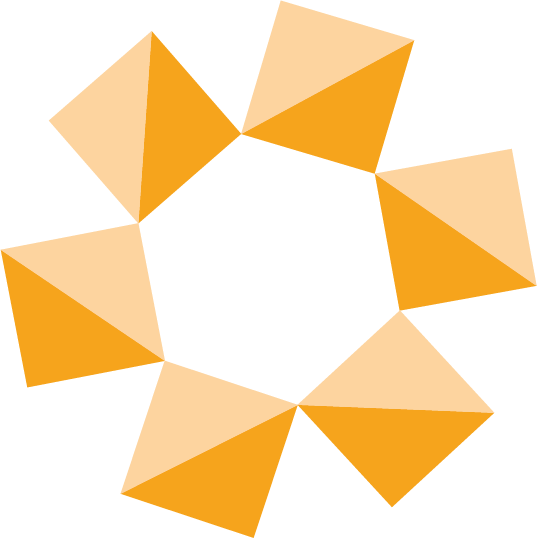 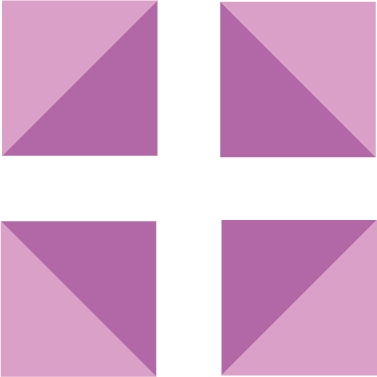 Retirar asluvas.
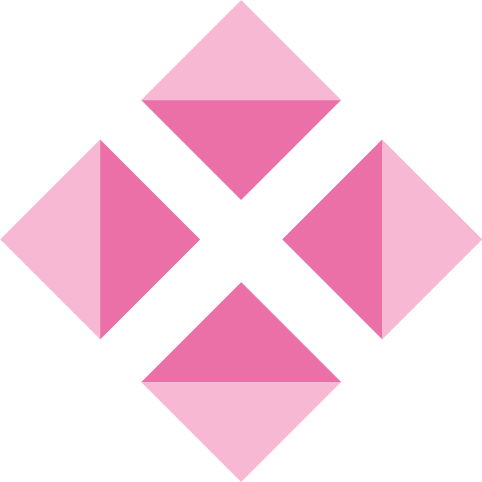 7
RODADA 7
Você presta assistência a uma criança ou RN que se encontra em Precaução por Contato e portanto será necessário utilizar todos os EPIs para a sua segurança. Coloque na sequência correta.
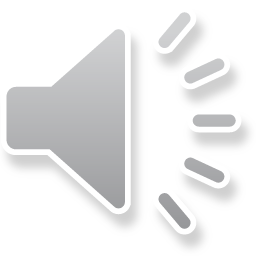 Colocar as luvas.
Colocar o avental.
Colocar máscara e óculos de proteção.
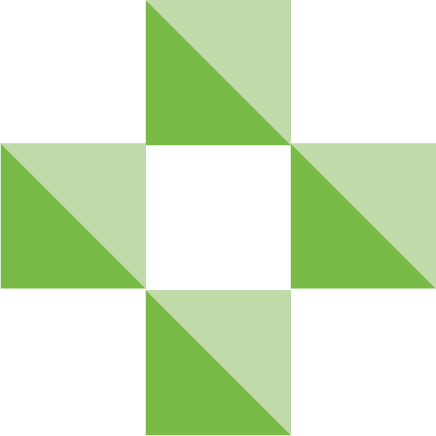 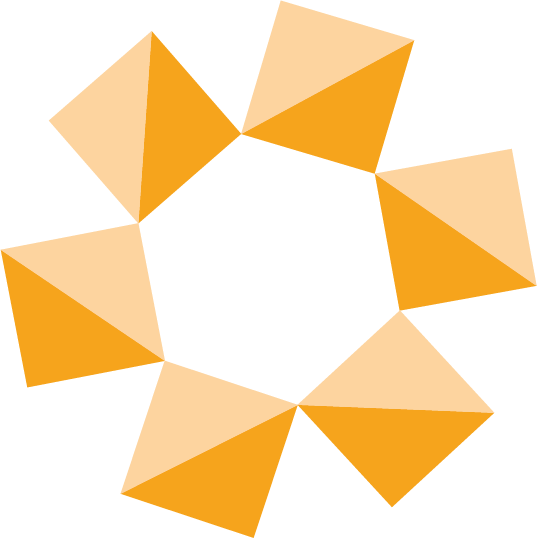 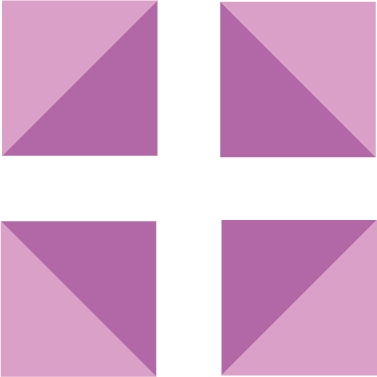 RODADA 7
Você presta assistência a uma criança ou RN que se encontra em Precaução por Contato e portanto será necessário utilizar todos os EPIs para a sua segurança. Coloque na sequência correta.
Colocar as luvas.
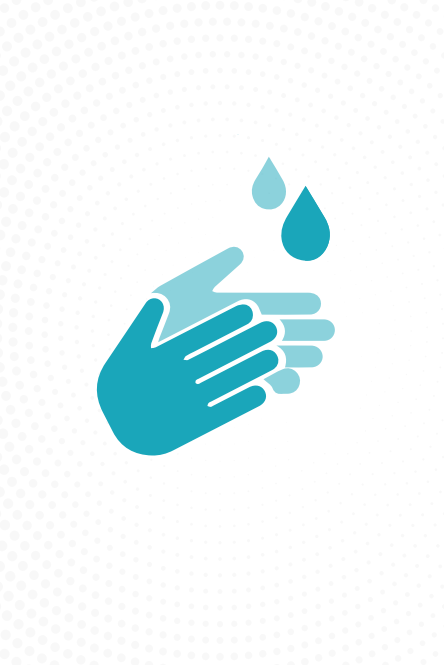 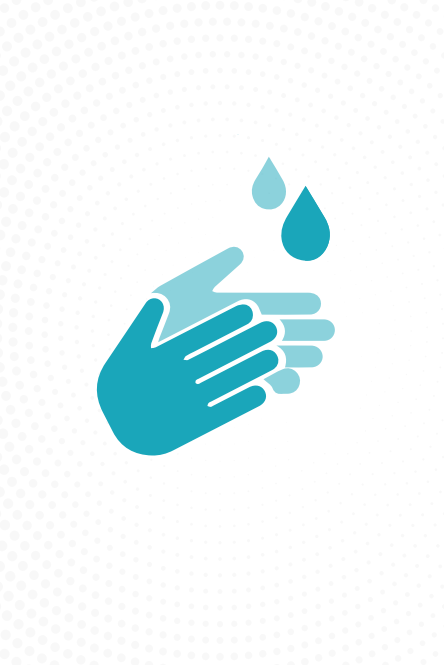 Colocar máscara e óculos de proteção.
Colocar o avental.
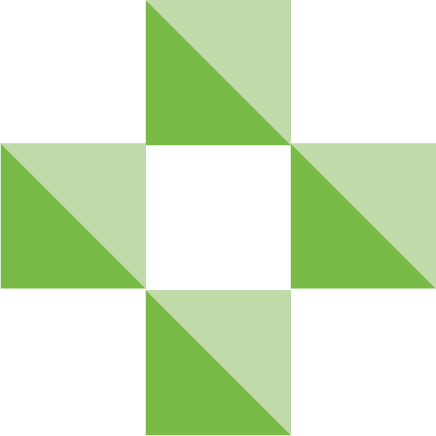 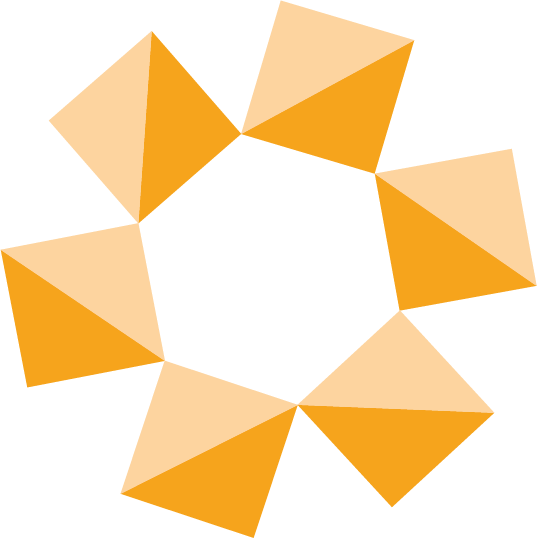 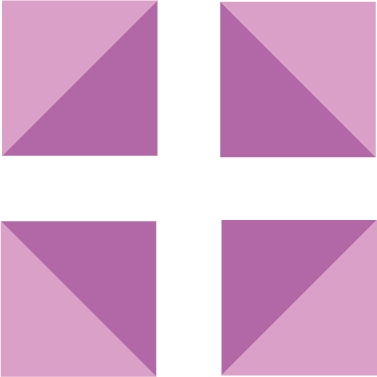 RODADA 7
O avental deve ser amarrado na região do pescoço e da cintura, sempre na parte de trás do corpo. As luvas devem ser colocadas e fixadas sobre a extremidade do avental.
Colocar as luvas.
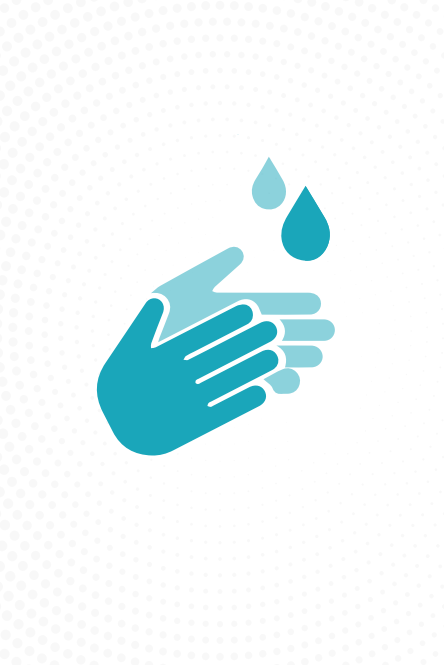 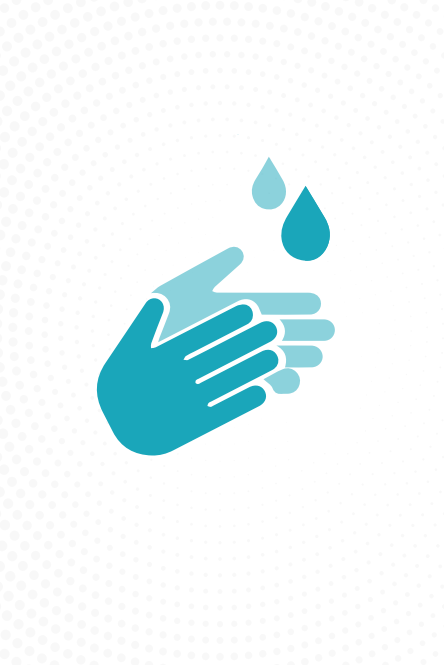 Colocar máscara e óculos de proteção.
Colocar o avental.
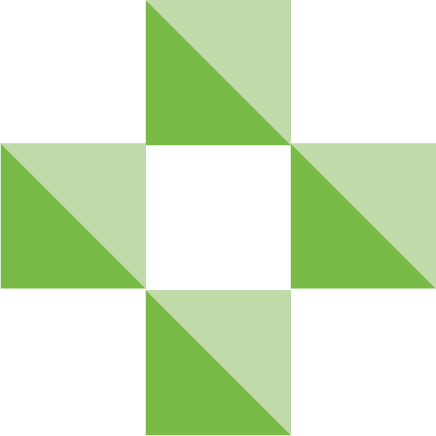 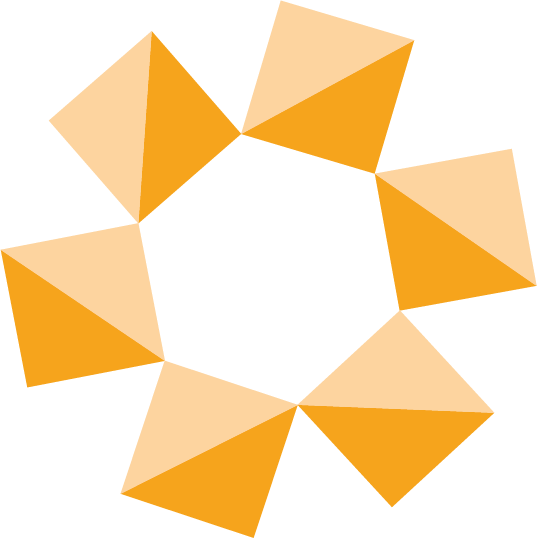 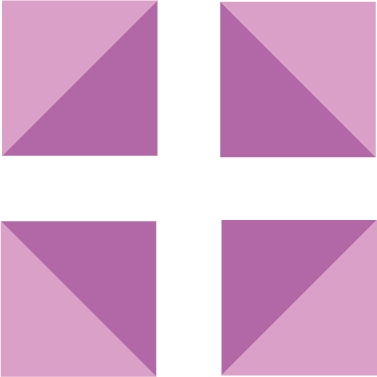 8
RODADA 8
Você vai realizar a troca da fralda do Rn e portanto já prepararou todo material necessário para o procedimento.
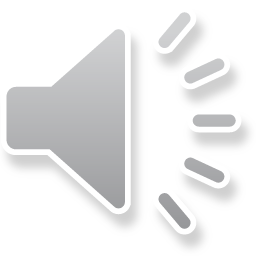 Posicionar o paciente.
Aproximar o material da incubadora utilizando uma mesa auxiliar ou em cima da incubadora.
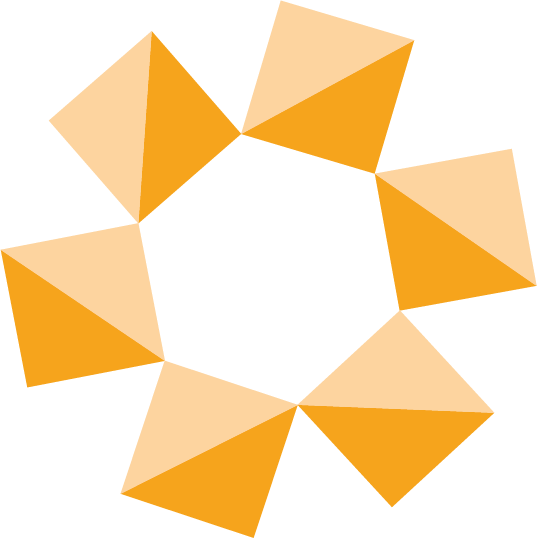 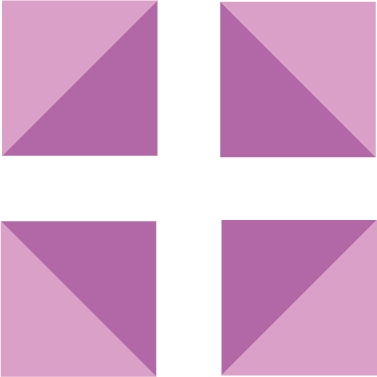 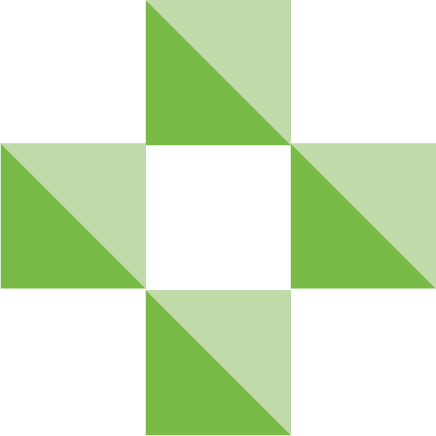 Calçar luvas de procedimento e remover a fralda. Proceder a higiene íntima. Desprezar a fralda, colocar nova fralda e remover as luvas.
Abrir as portas da incubadora utilizando o cotovelo. Conferir a pulseira de identificação do paciente.
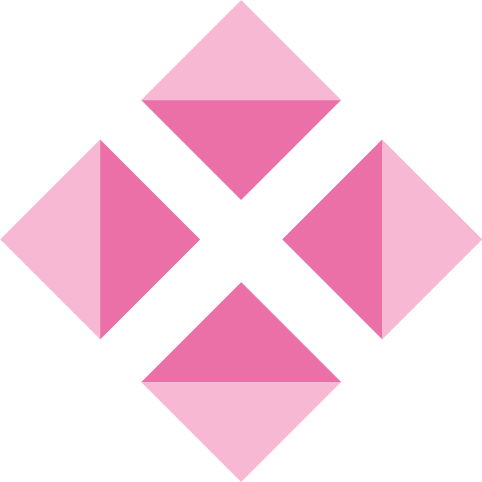 RODADA 8
Você vai realizar a troca da fralda do Rn e portanto já prepararou todo material necessário para o procedimento.
Posicionar o paciente.
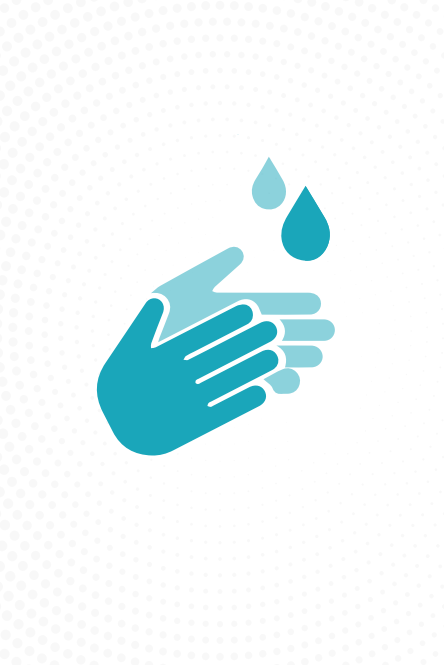 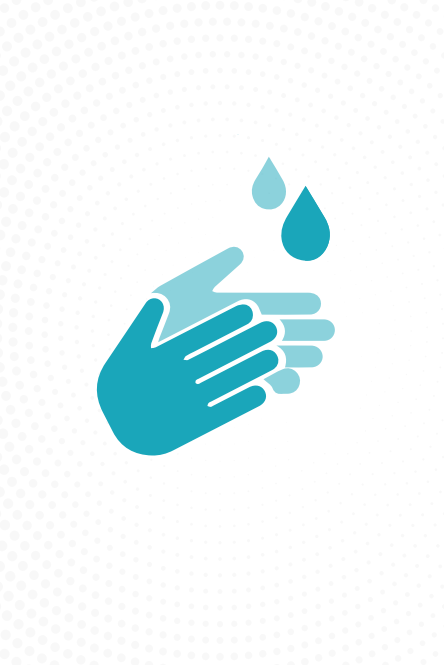 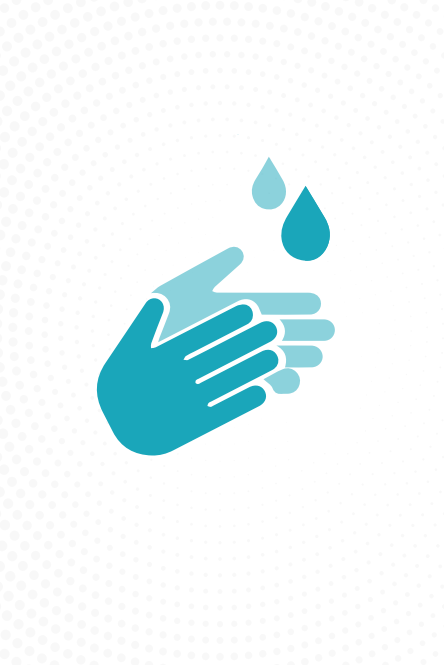 Aproximar o material da incubadora utilizando uma mesa auxiliar ou em cima da incubadora.
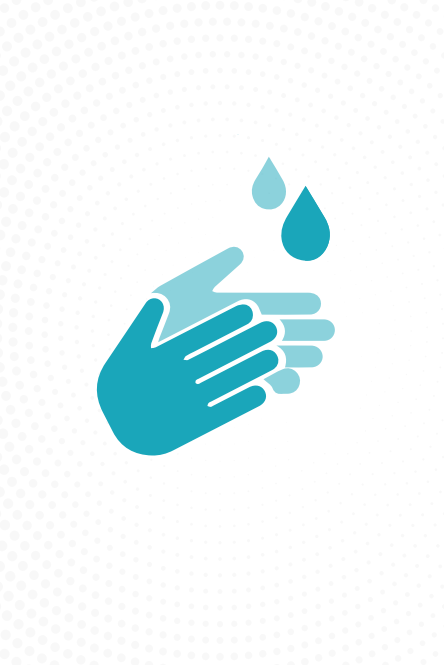 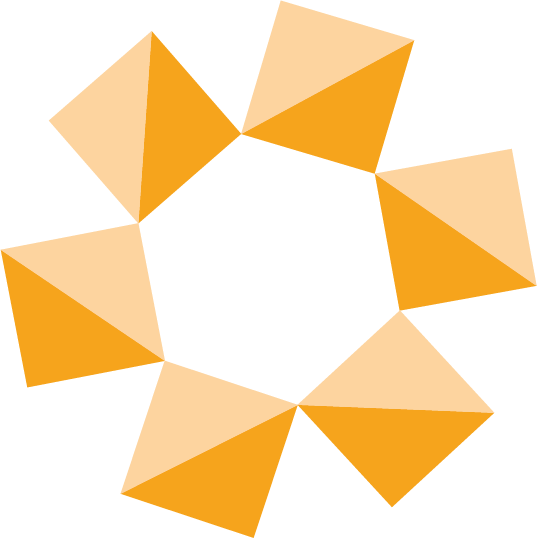 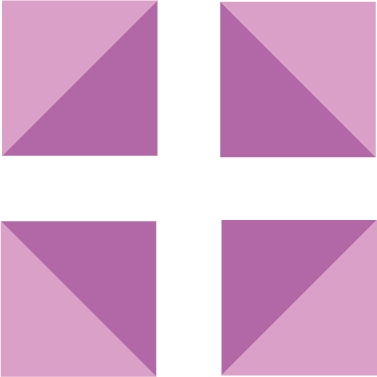 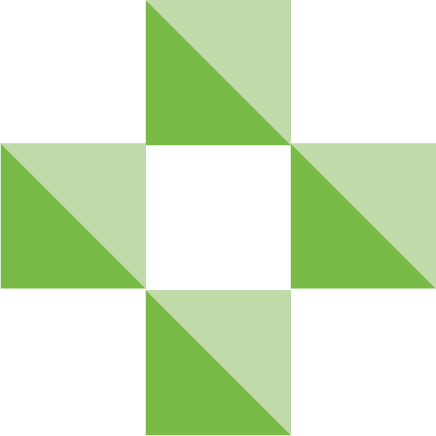 Calçar luvas de procedimento e remover a fralda. Proceder a higiene íntima. Desprezar a fralda, colocar nova fralda e remover as luvas.
Abrir as portas da incubadora utilizando o cotovelo. Conferir a pulseira de identificação do paciente.
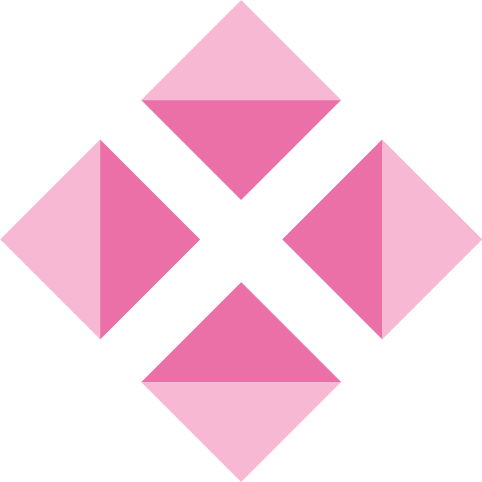 RODADA 8
Importante utilizar a técnica de abertura da incubadora com o cotovelo. A Higiene de Mãos deve ser realizada antes da abertura da porta da incubadora e, portanto, antes de tocar o paciente. Também deve ser realizada imediatamente antes de procedimentos limpos/assépticos e quando houver risco de contato com matéria orgânica. Não podemos esquecer a higiene de mãos após tocar o paciente e superfícies.
Posicionar o paciente.
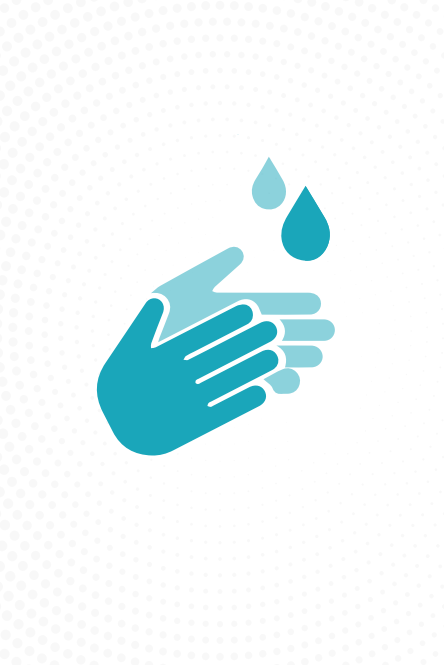 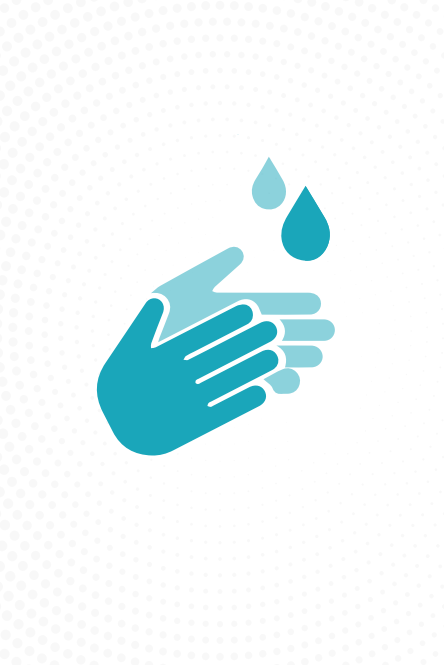 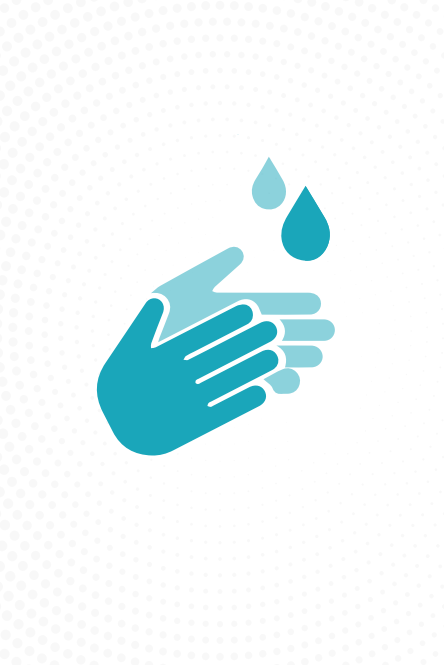 Aproximar o material da incubadora utilizando uma mesa auxiliar ou em cima da incubadora.
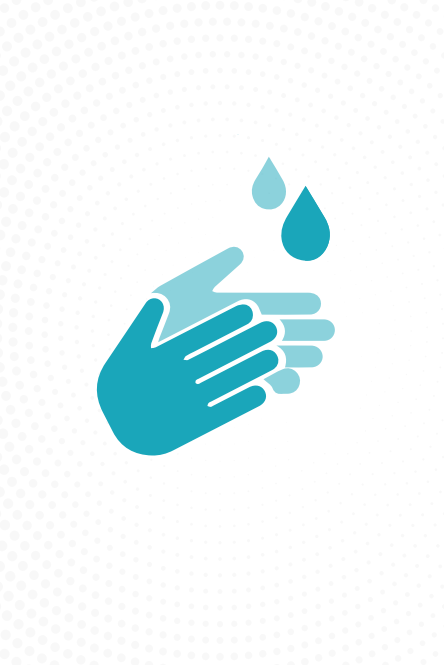 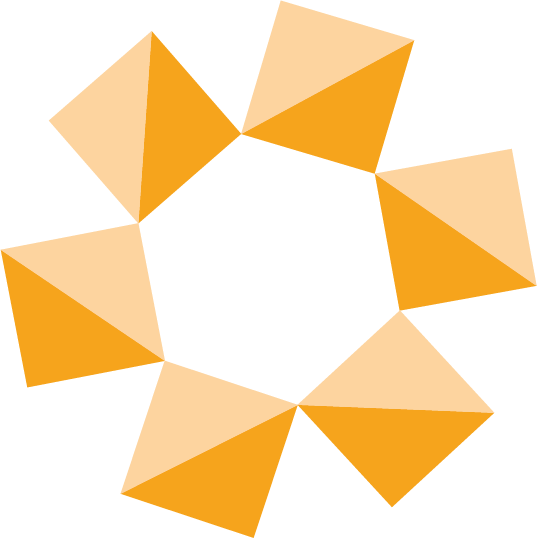 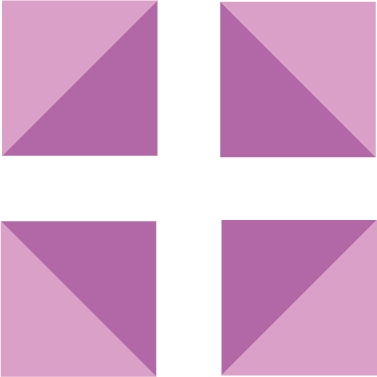 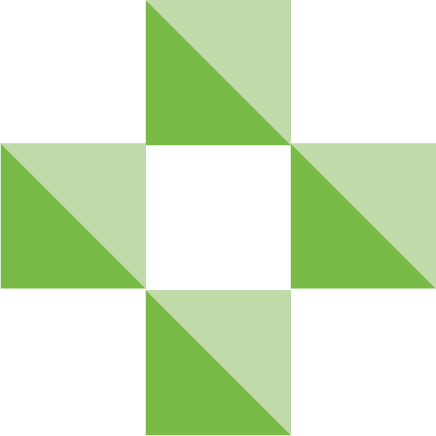 Calçar luvas de procedimento e remover a fralda. Proceder a higiene íntima. Desprezar a fralda, colocar nova fralda e remover as luvas.
Abrir as portas da incubadora utilizando o cotovelo. Conferir a pulseira de identificação do paciente.
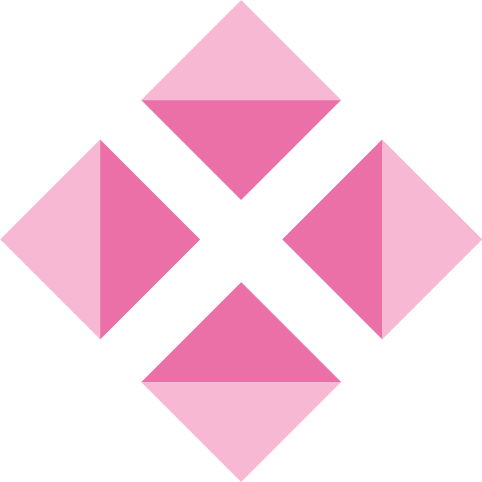 9
RODADA 9
Você entrou no quarto para realizar um exame físico em um paciente. Coloque na ordem certa as etapas
 deste procedimento.
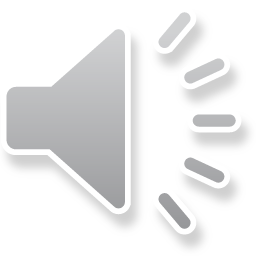 Sair do quarto.
Realizar exame físico, tocando apenas a
 pele íntegra.
Verificar pulseira de identificação e orientar o paciente.
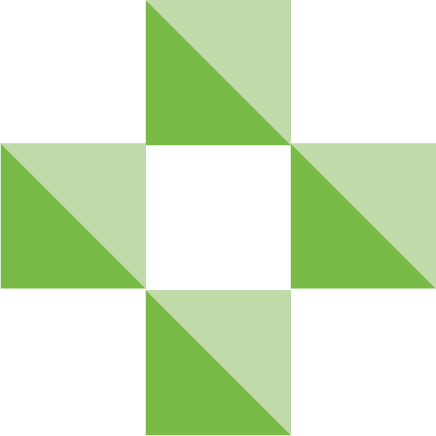 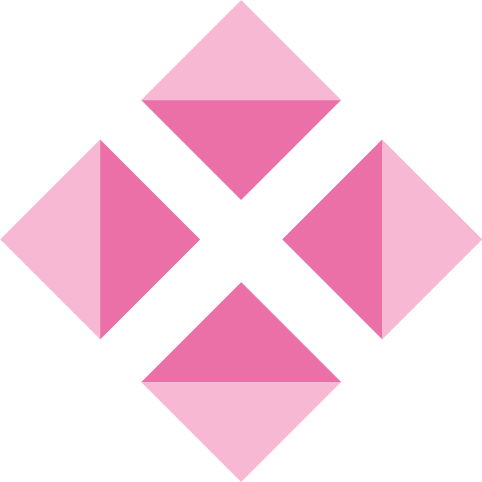 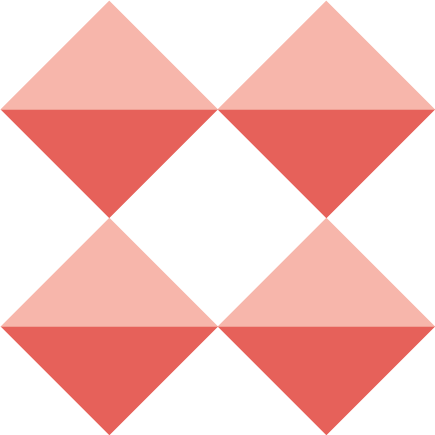 RODADA 9
Você entrou no quarto para realizar um exame físico em um paciente. Coloque na ordem certa as etapas
 deste procedimento.
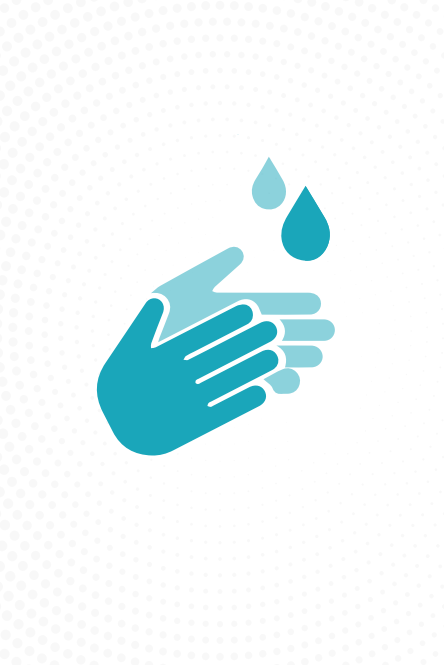 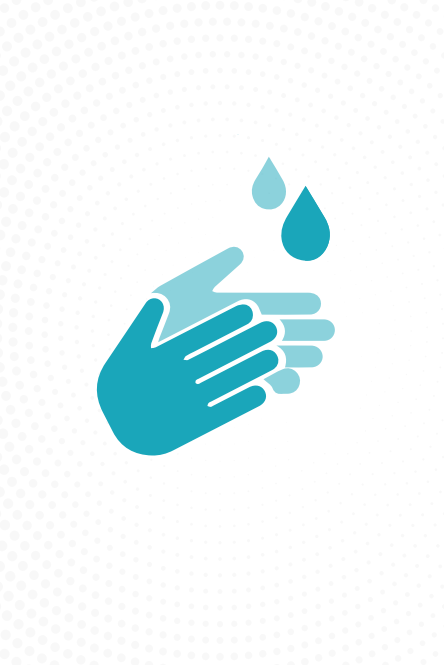 Sair do quarto.
Realizar exame físico, tocando apenas a
 pele íntegra.
Verificar pulseira de identificação e orientar o paciente.
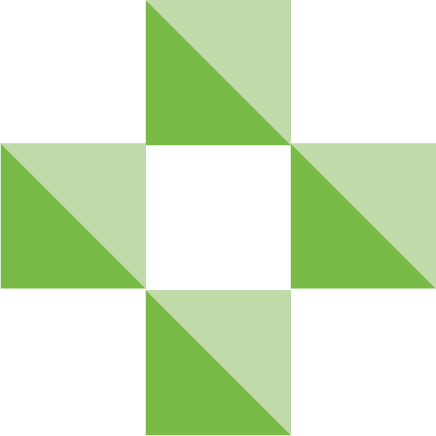 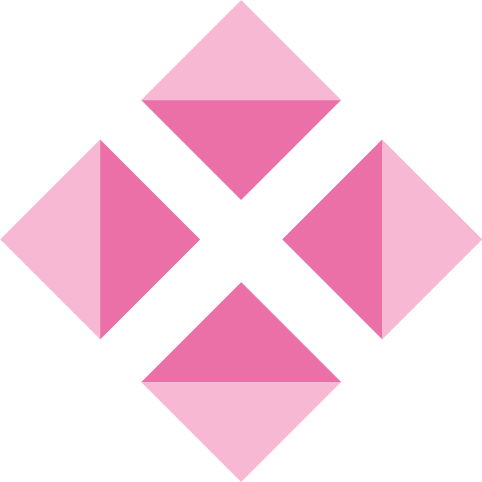 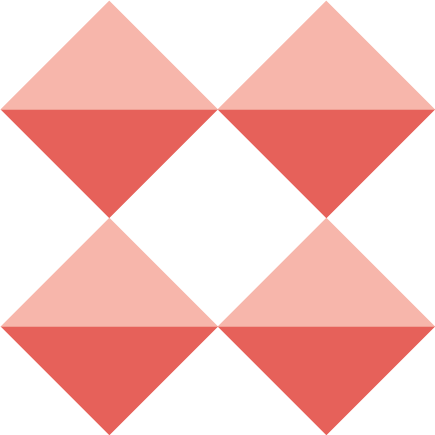 RODADA 9
A higiene das mãos deve ser realizada dentro do quarto, antes de tocar o paciente em pele íntegra, pois o objetivo é não levar microrganismos para o paciente.
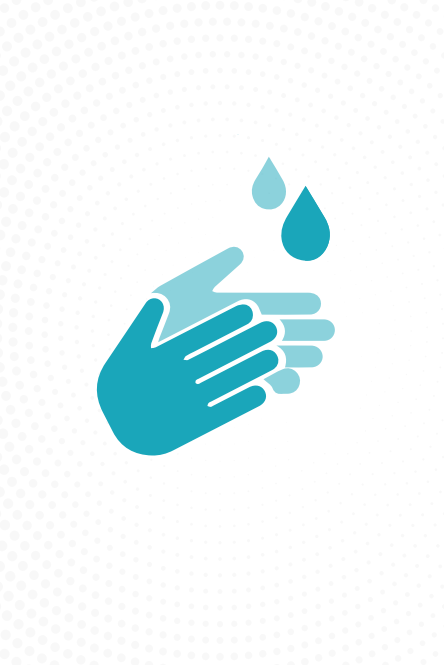 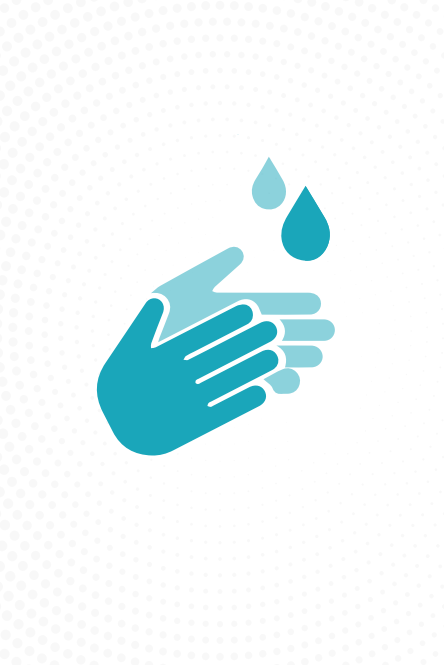 Sair do quarto.
Realizar exame físico, tocando apenas a
 pele íntegra.
Verificar pulseira de identificação e orientar o paciente.
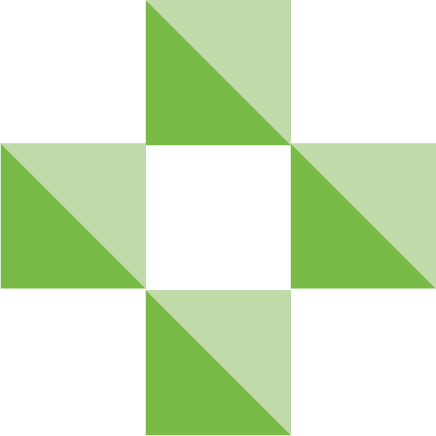 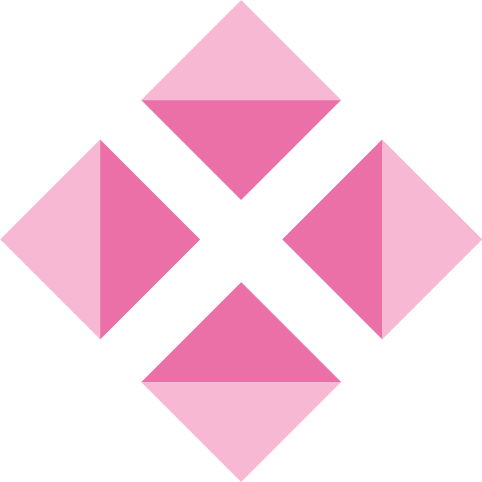 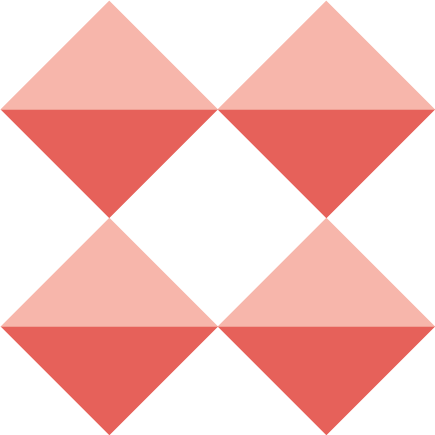 10
RODADA 10
Você está no ambiente do paciente e precisa preparar uma medicação. Agora, você precisa administrá-la. Atenção: você já realizou as etapas de segurança, como conferência de pulseira de identificação e medicação a ser feita. Coloque na ordem certa as etapas do procedimento a seguir.
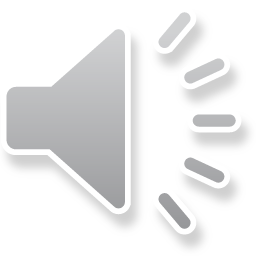 Calçar luvas de procedimento.
Posicionar o paciente e expor o cateter.
Realizar o flushing em turbilhonamento e instalar a medicação.
Realizar a desinfecção do HUB do CVC por 10 segundos com swab de álcool 70%.
Retirar as luvas.
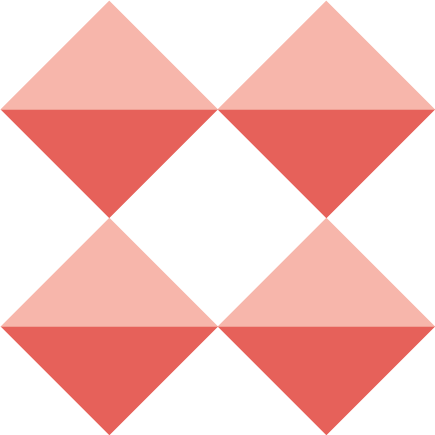 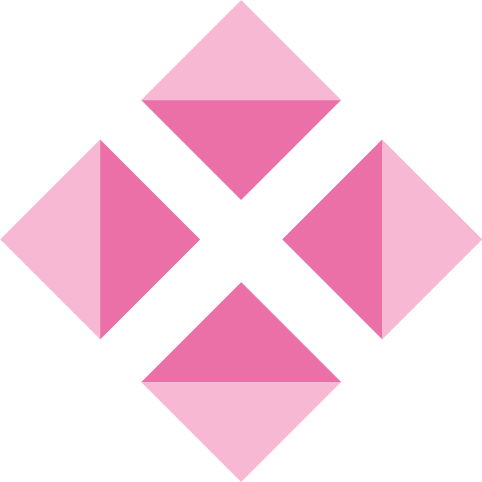 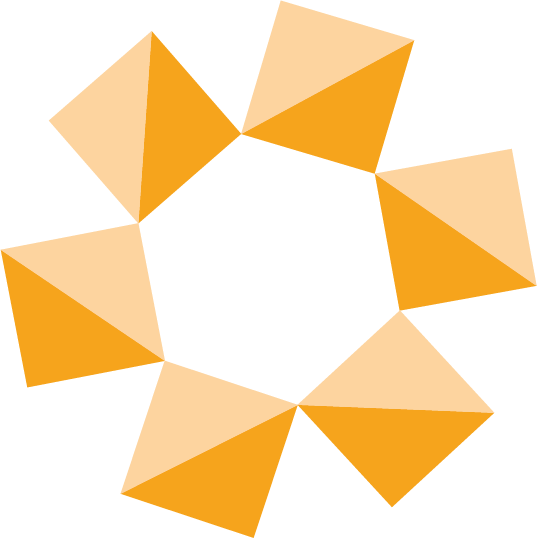 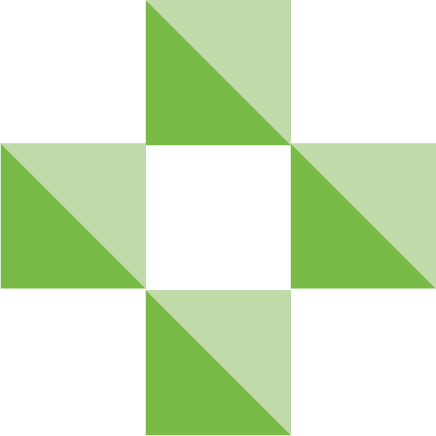 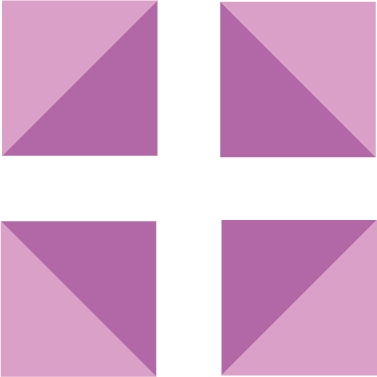 RODADA 10
Você está no ambiente do paciente e precisa preparar uma medicação. Agora, você precisa administrá-la. Atenção: você já realizou as etapas de segurança, como conferência de pulseira de identificação e medicação a ser feita. Coloque na ordem certa as etapas do procedimento a seguir.
Calçar luvas de procedimento.
Posicionar o paciente e expor o cateter.
Realizar o flushing em turbilhonamento e instalar a medicação.
Realizar a desinfecção do HUB do CVC por 10 segundos com swab de álcool 70%.
Retirar as luvas.
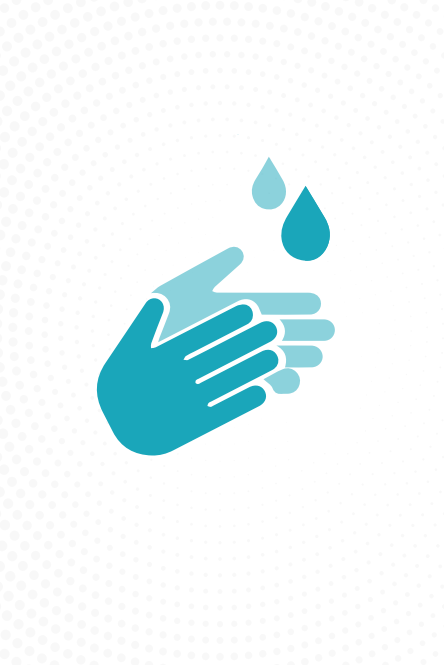 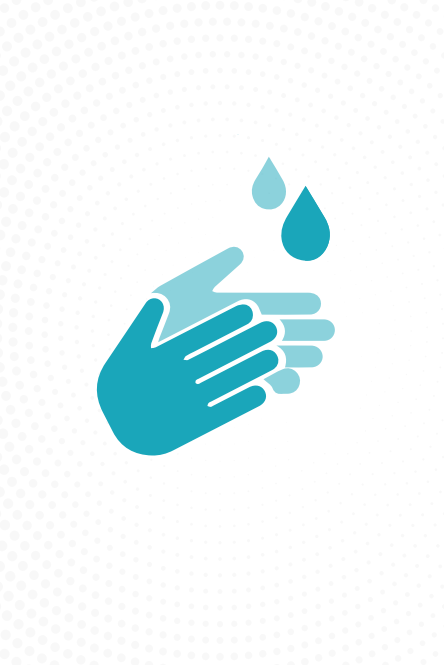 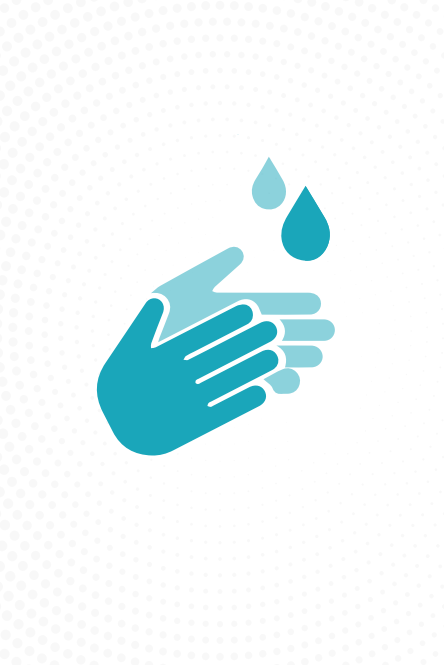 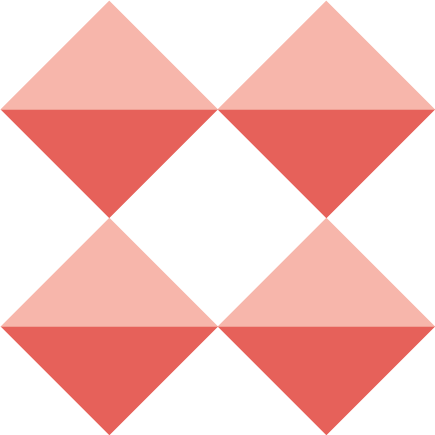 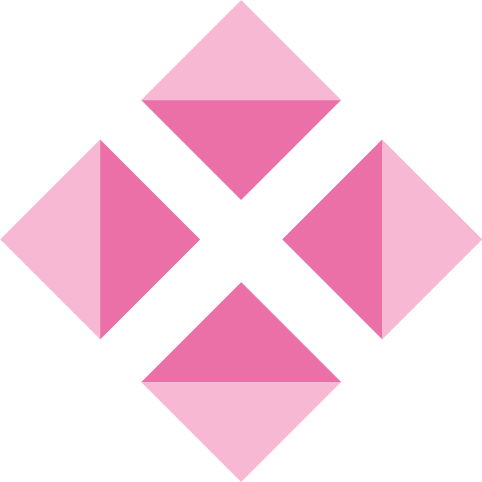 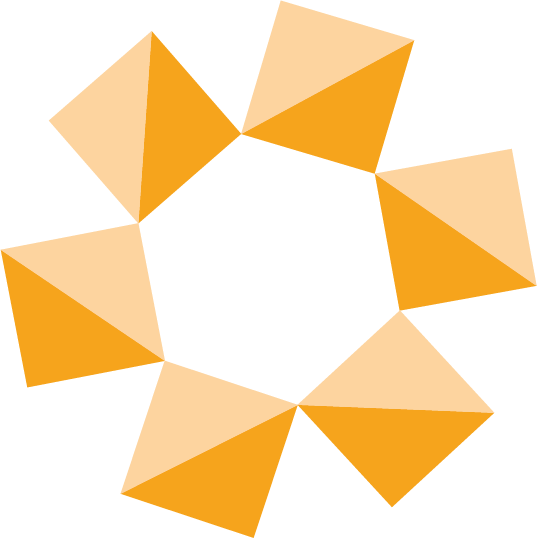 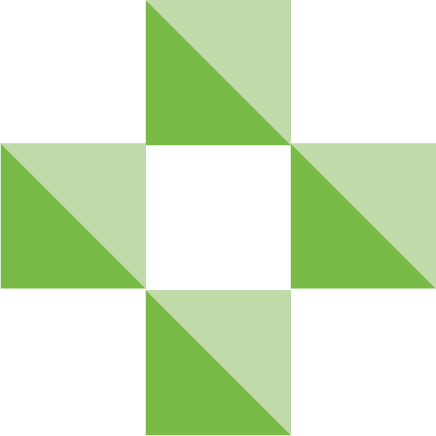 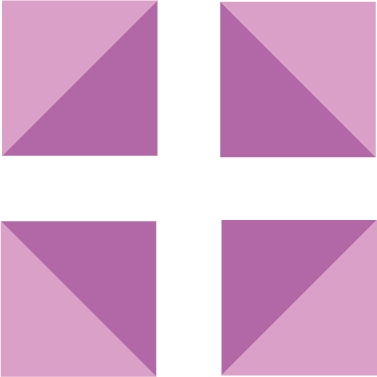 RODADA 10
A higienização das mãos imediatamente antes de acessar o CVC é fundamental. O uso de luvas é indicado quando em seu hospital o conector valvulado não é padronizado. Deve ser realizada a  desinfecção do HUB do CVC antes e depois do acesso e o flushing antes, entre e após infusões.
Calçar luvas de procedimento.
Posicionar o paciente e expor o cateter.
Realizar o flushing em turbilhonamento e instalar a medicação.
Realizar a desinfecção do HUB do CVC por 10 segundos com swab de álcool 70%.
Retirar as luvas.
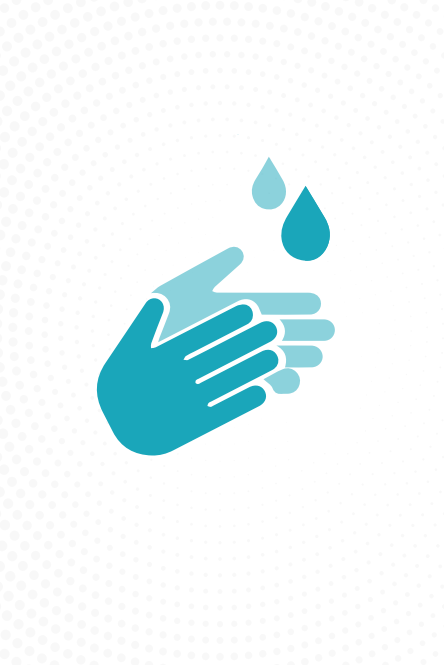 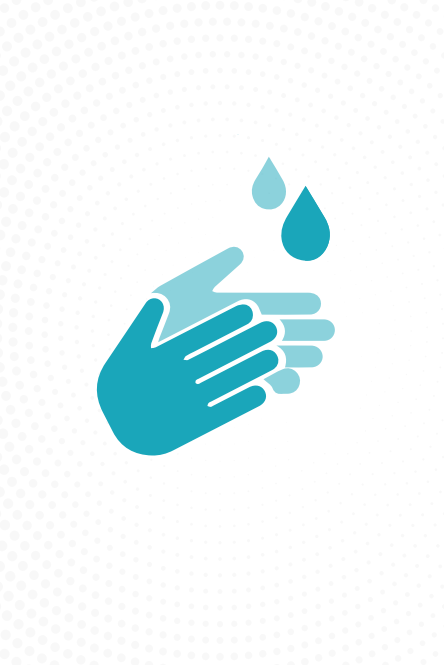 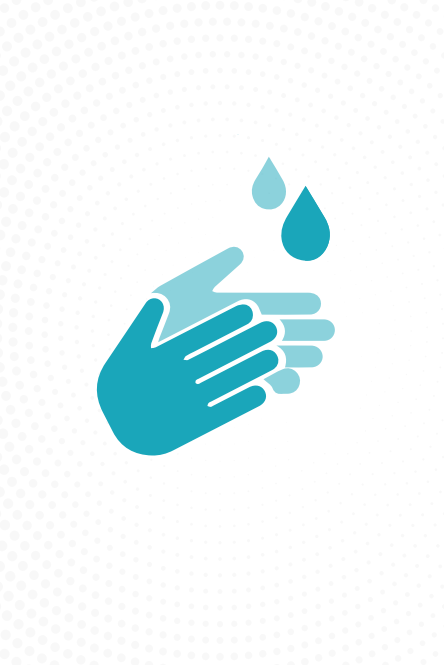 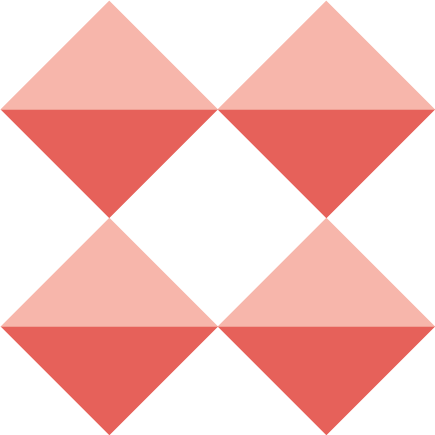 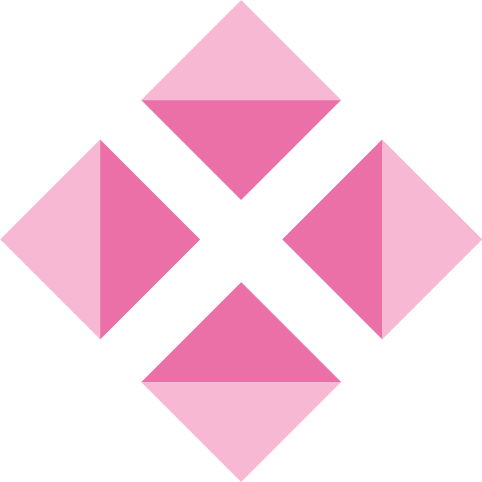 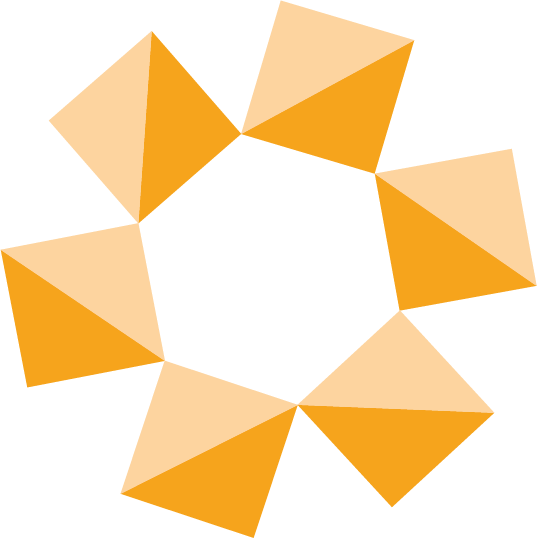 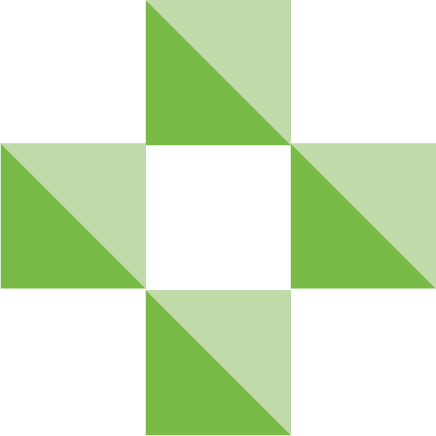 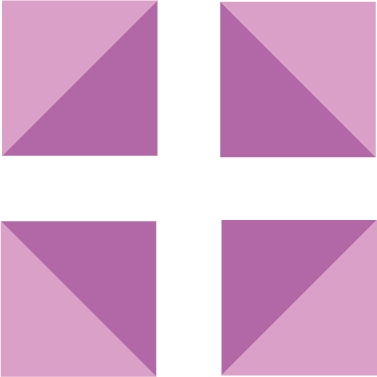 11
RODADA 11
Você finalizou um procedimento. Coloque na sequência certa os cuidados necessários com o equipamento utilizado antes de retirá-lo do quarto.
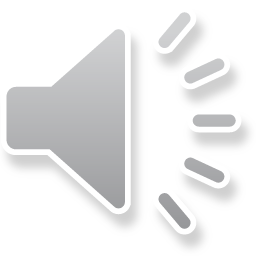 Passar o pano umedecido sobre as superfícies do equipamento realizando uma fricção vigorosa.
Aplicar o detergente desinfetante sobre o pano descartável, deixando-o bem umedecido.
Colocar as luvas de procedimento.
Deixar secar naturalmente.
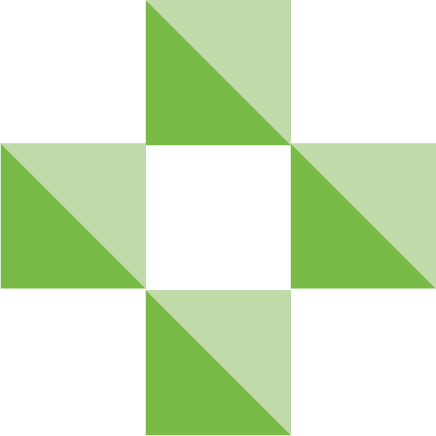 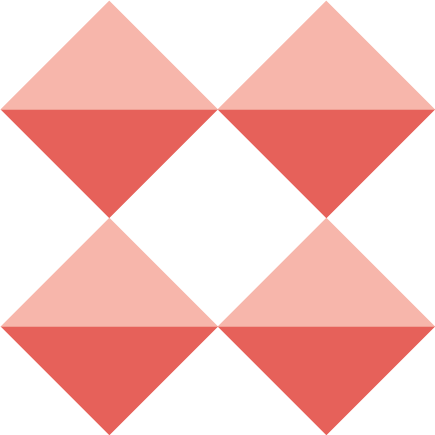 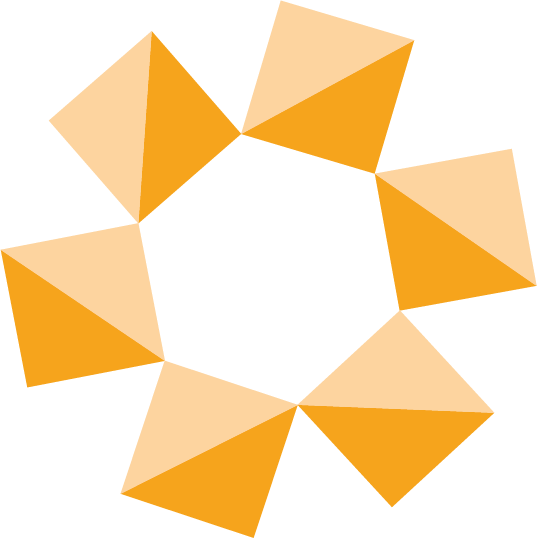 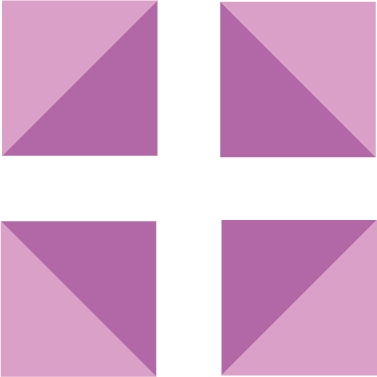 Retirar asluvas.
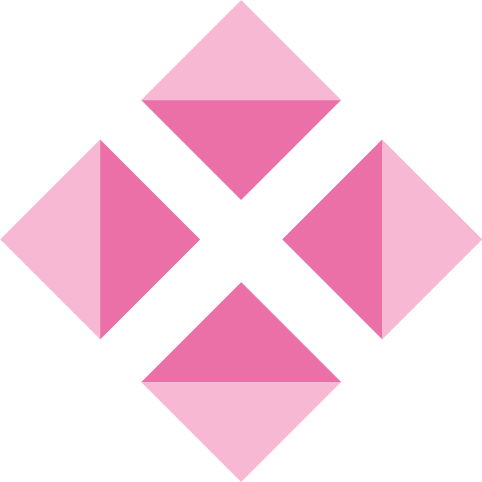 RODADA 11
Você finalizou um procedimento. Coloque na sequência certa os cuidados necessários com o equipamento utilizado antes de retirá-lo do quarto.
Passar o pano umedecido sobre as superfícies do equipamento realizando uma fricção vigorosa.
Aplicar o detergente desinfetante sobre o pano descartável, deixando-o bem umedecido.
Colocar as luvas de procedimento.
Deixar secar naturalmente.
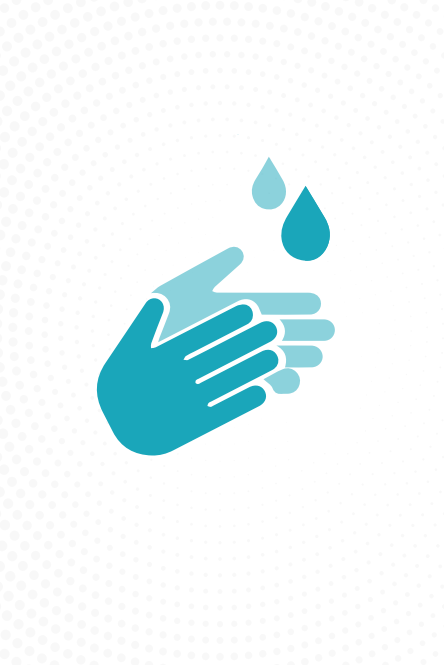 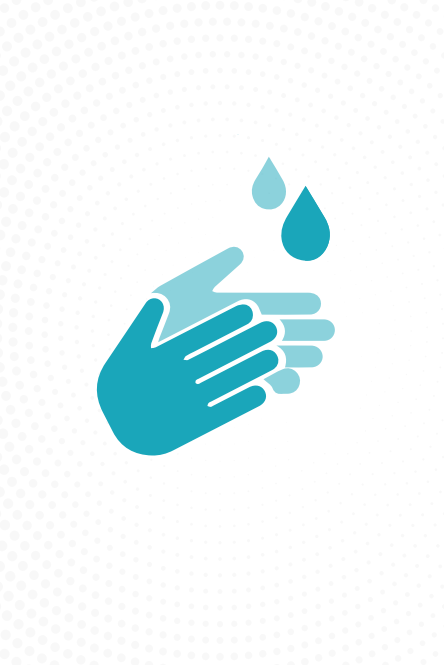 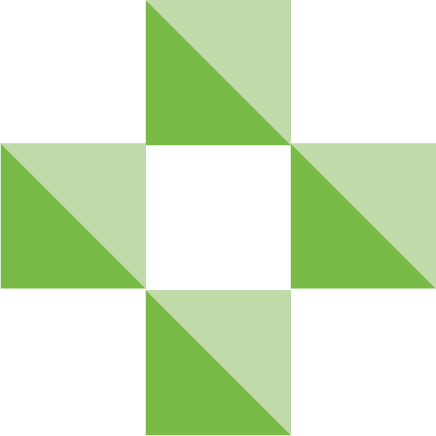 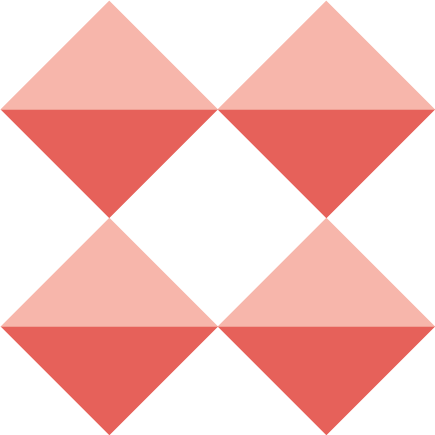 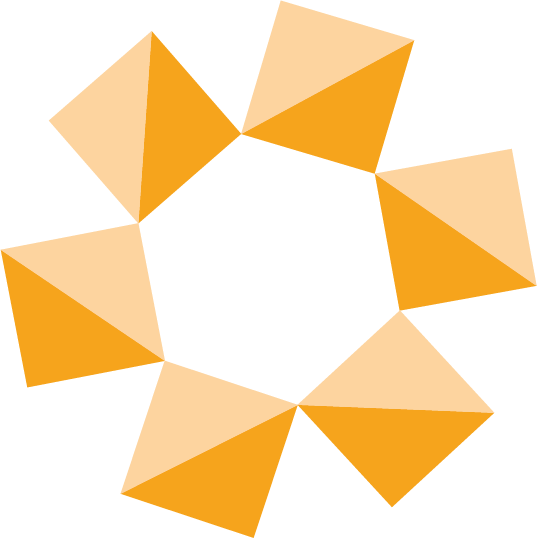 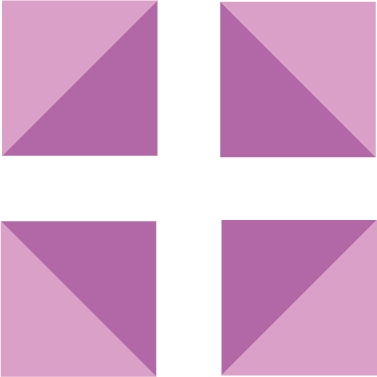 Retirar asluvas.
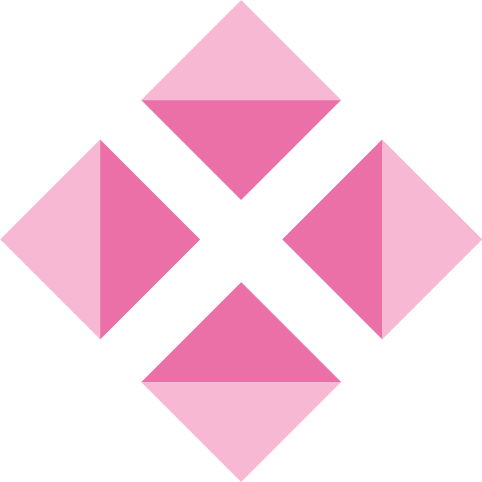 RODADA 11
Lembre-se de deixar bem umedecido o pano descartável e realizar a fricção de forma vigorosa.
Passar o pano umedecido sobre as superfícies do equipamento realizando uma fricção vigorosa.
Aplicar o detergente desinfetante sobre o pano descartável, deixando-o bem umedecido.
Colocar as luvas de procedimento.
Deixar secar naturalmente.
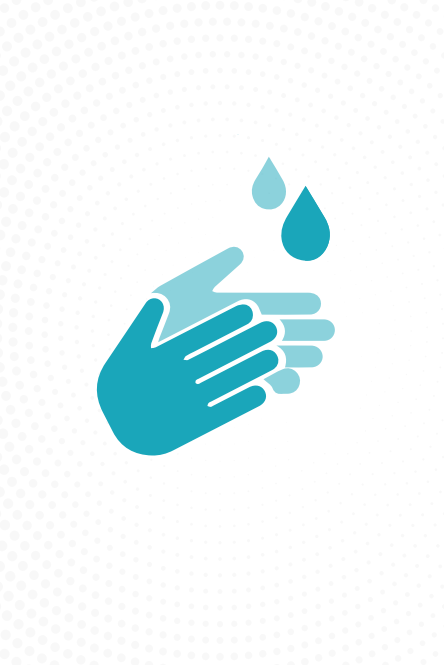 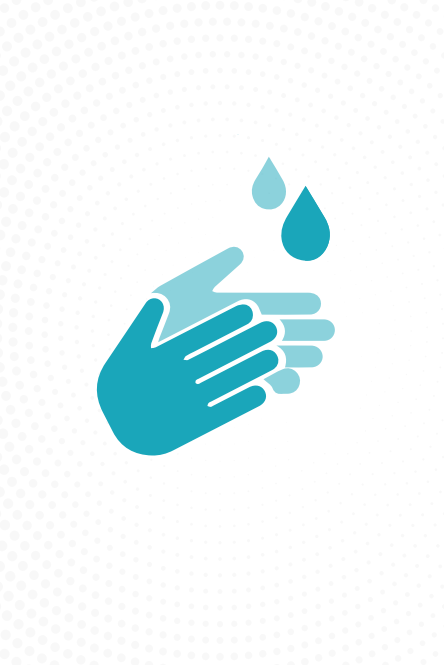 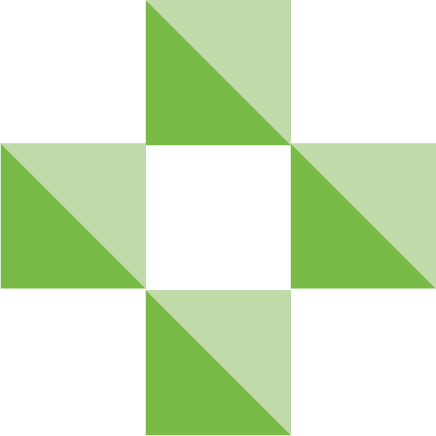 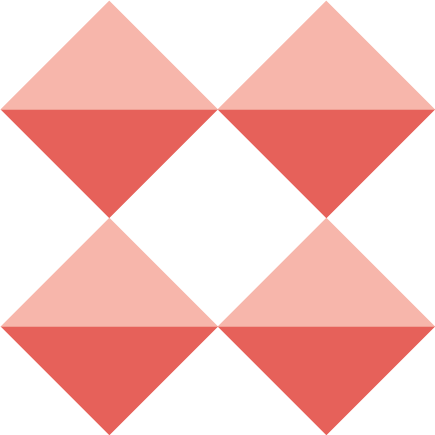 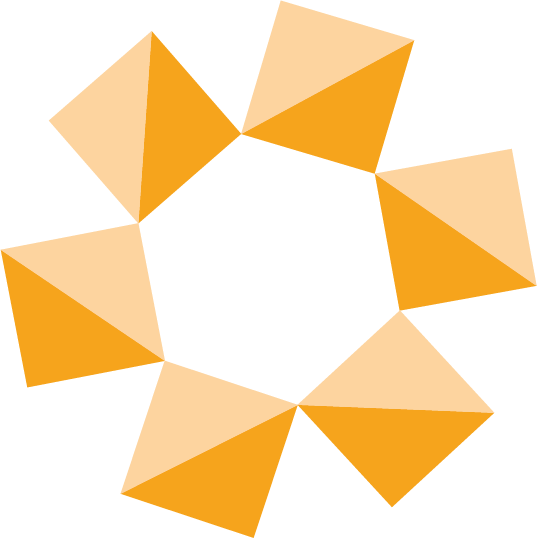 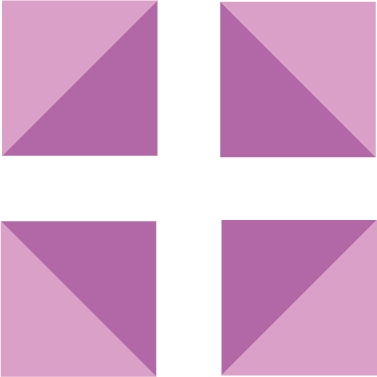 Retirar asluvas.
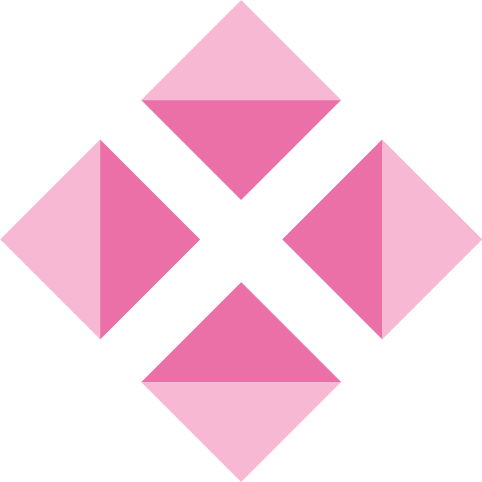 12
RODADA 12
Você está no salão da UTI Neo ou passando no corredor (pediatria) e escuta o alarme do ventilador mecânico. Coloque na sequência certa os cuidados necessários a partir desse momento.
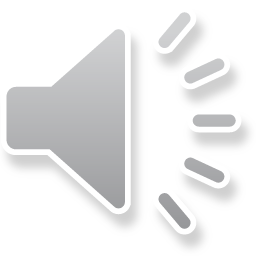 Sair do quarto.
Conferir os parâmetros, certificar-se que estão dentro da normalidade e silenciar o alarme.
Entrar no quarto ou aproximar-se da incubadora.
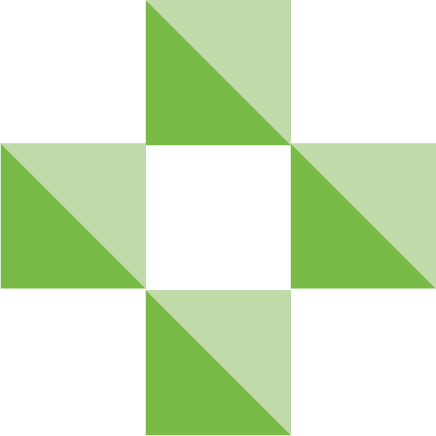 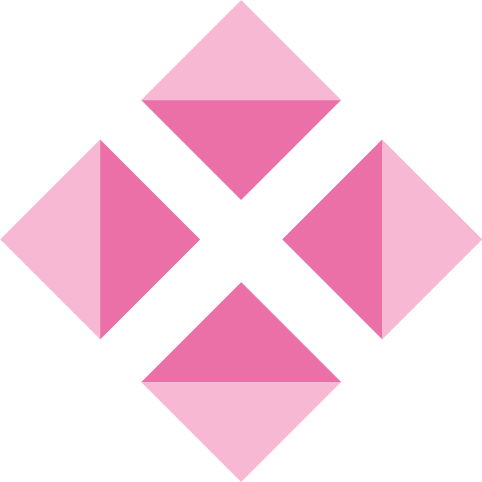 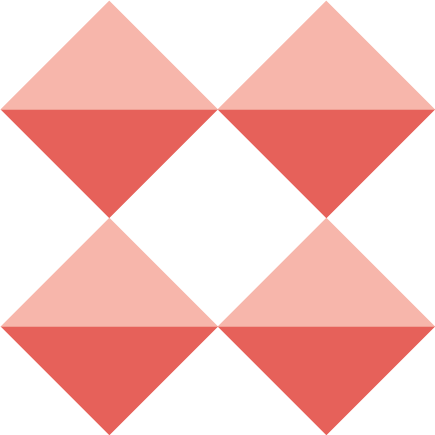 RODADA 12
Você está no salão da UTI Neo ou passando no corredor (pediatria) e escuta o alarme do ventilador mecânico. Coloque na sequência certa os cuidados necessários a partir desse momento.
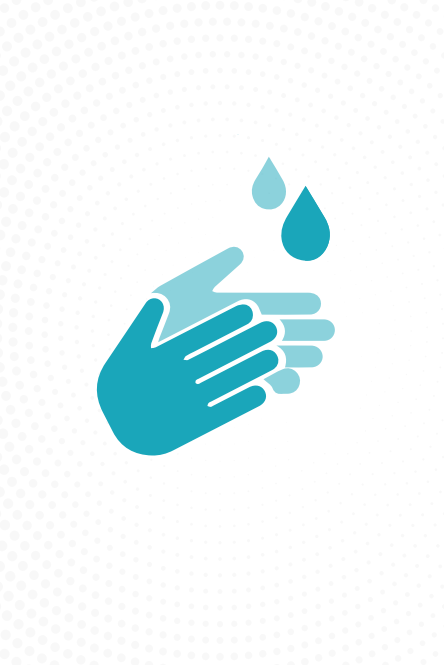 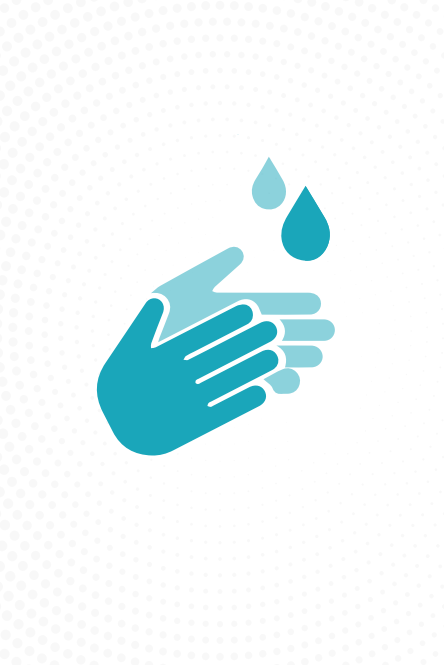 Sair do quarto.
Conferir os parâmetros, certificar-se que estão dentro da normalidade e silenciar o alarme.
Entrar no quarto ou aproximar-se da incubadora.
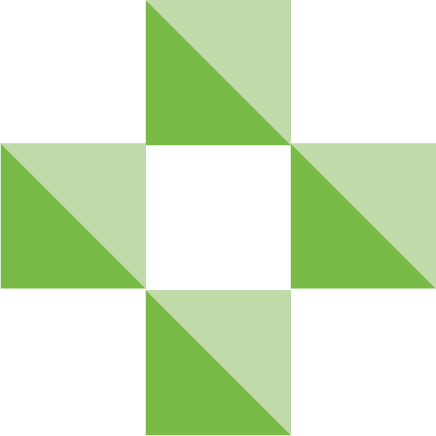 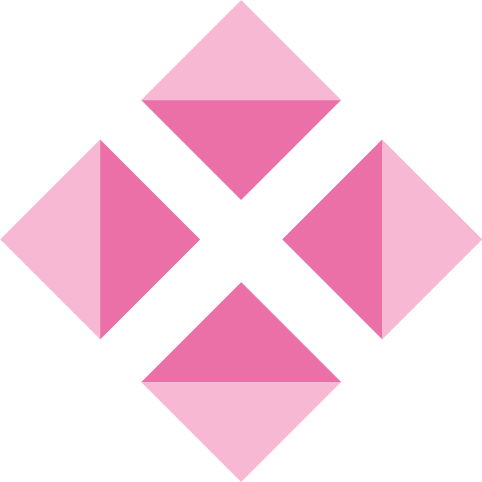 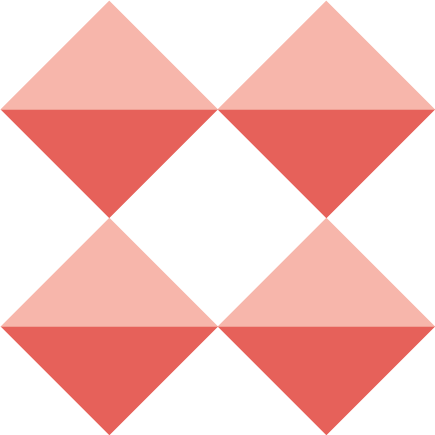 RODADA 12
As superfícies próximas ao paciente também podem estar contaminadas com microrganismos: faz parte das Boas Práticas de Cuidado, realizar a higiene de mãos antes de tocá-los. Por esse motivo, mesmo que você toque apenas em superfícies ou equipamentos, é necessário higienizar as mãos.
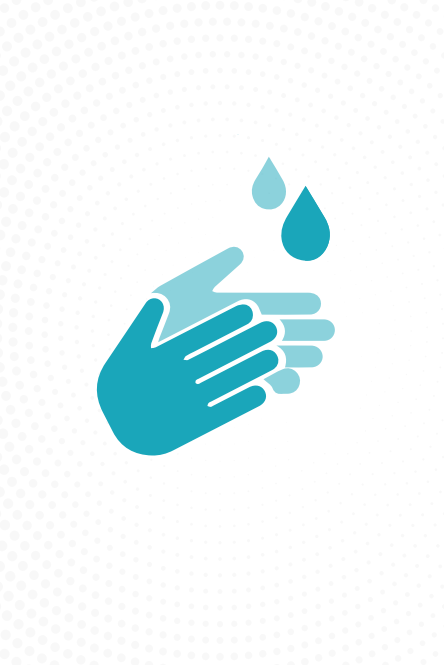 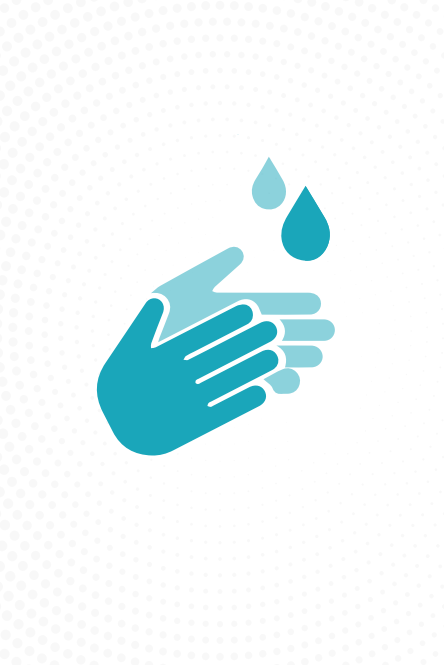 Sair do quarto.
Conferir os parâmetros, certificar-se que estão dentro da normalidade e silenciar o alarme.
Entrar no quarto ou aproximar-se da incubadora.
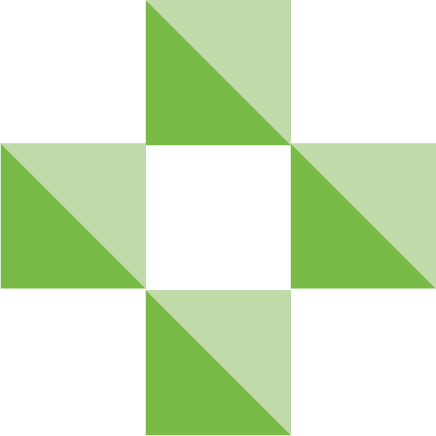 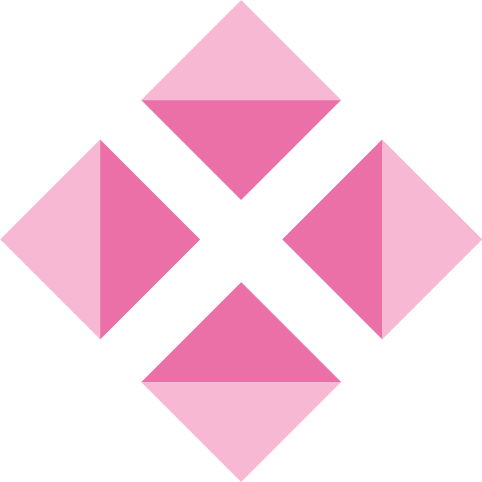 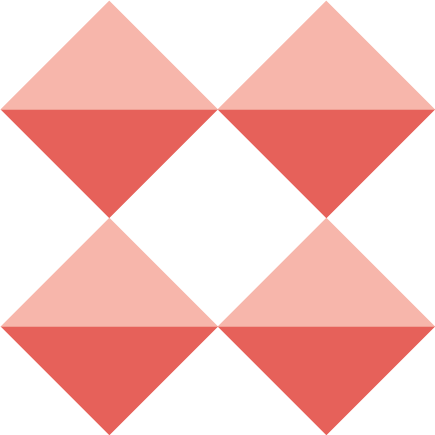 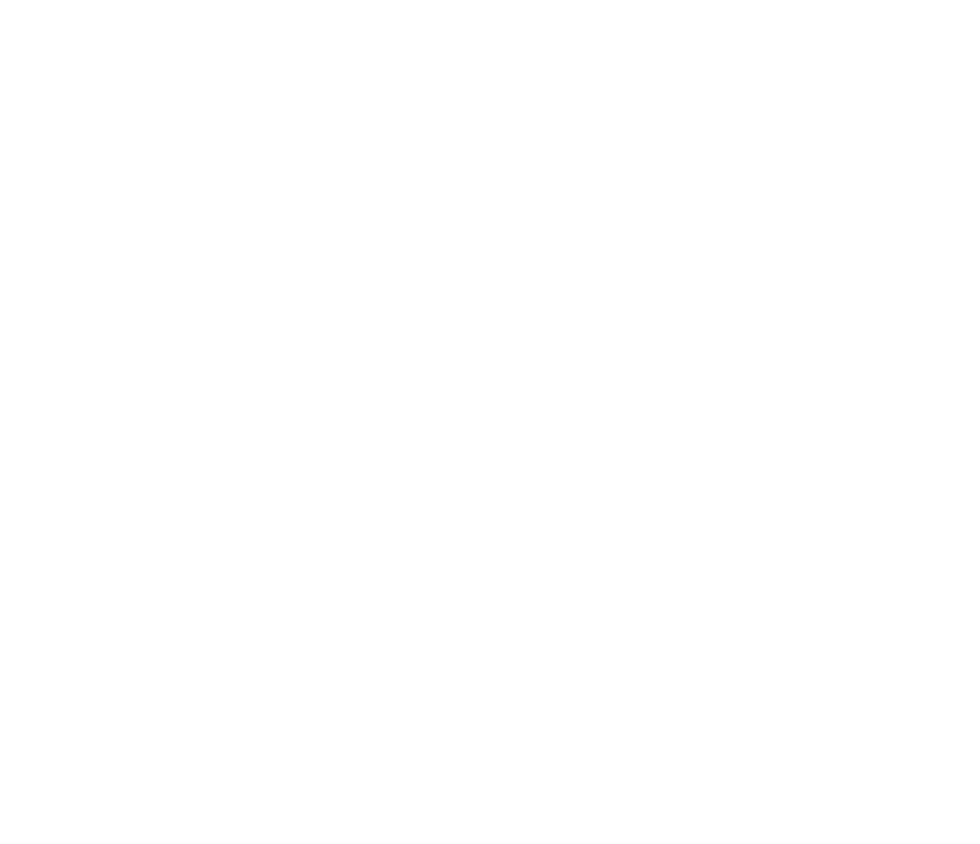 Vamos conversar?
Vamos conversar?
Se as pessoas sabem o momento correto de higienizar as mãos, por que nem sempre isso acontece na prática diária?
5 minutos para cada equipe conversar a respeito.
2 minutos para um representante compartilhar a reflexão da equipe.
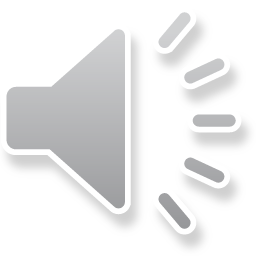 Se as pessoas sabem o momento correto de higienizar as mãos, porque nem sempre isso acontece na prática diária?
Equipe 1
Equipe 2
Equipe 3
Equipe 4
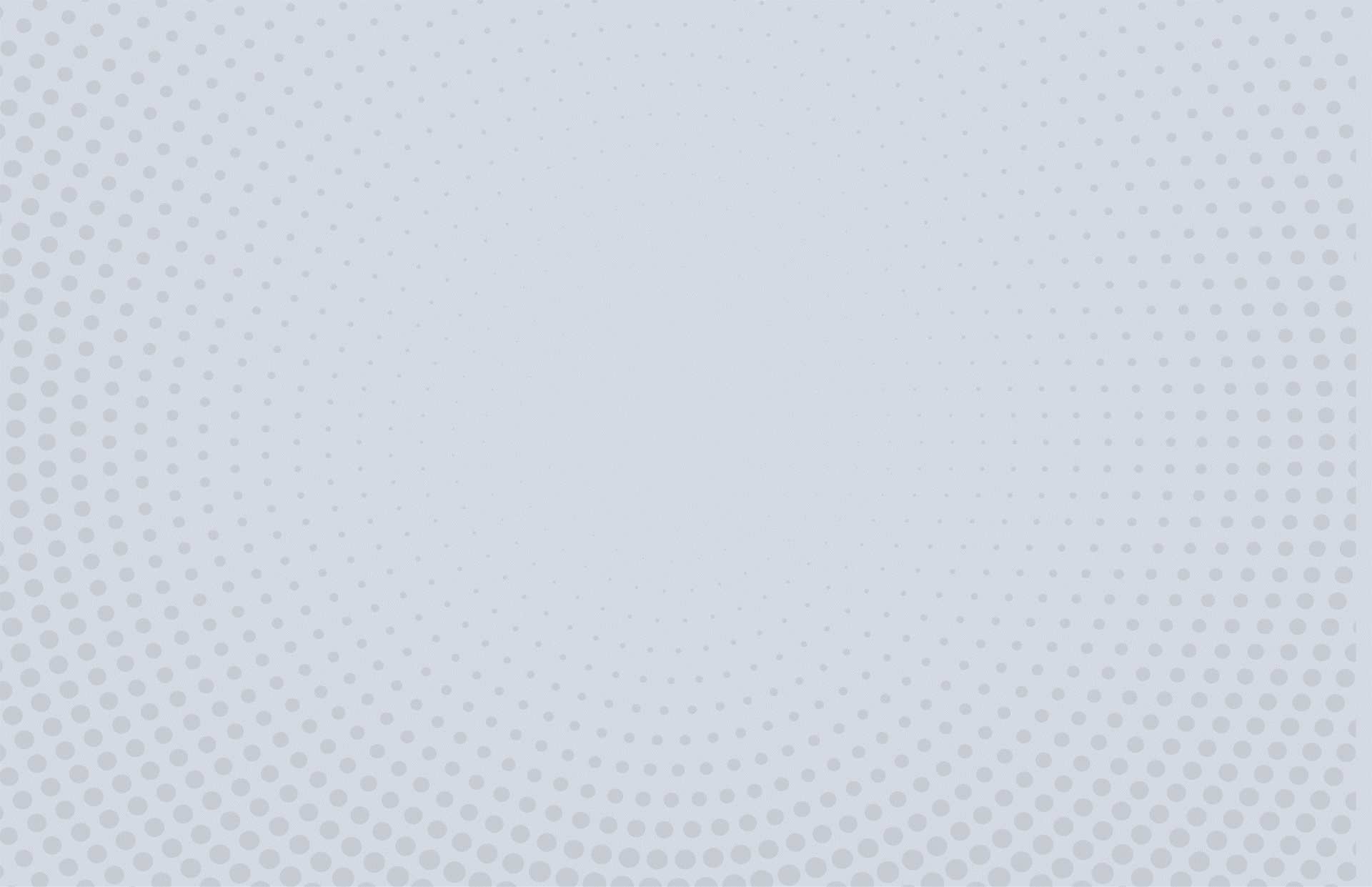 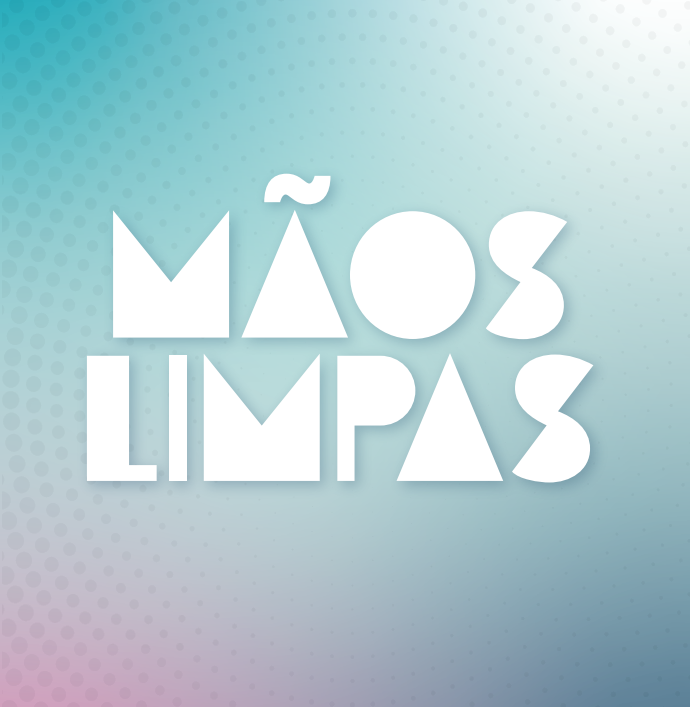 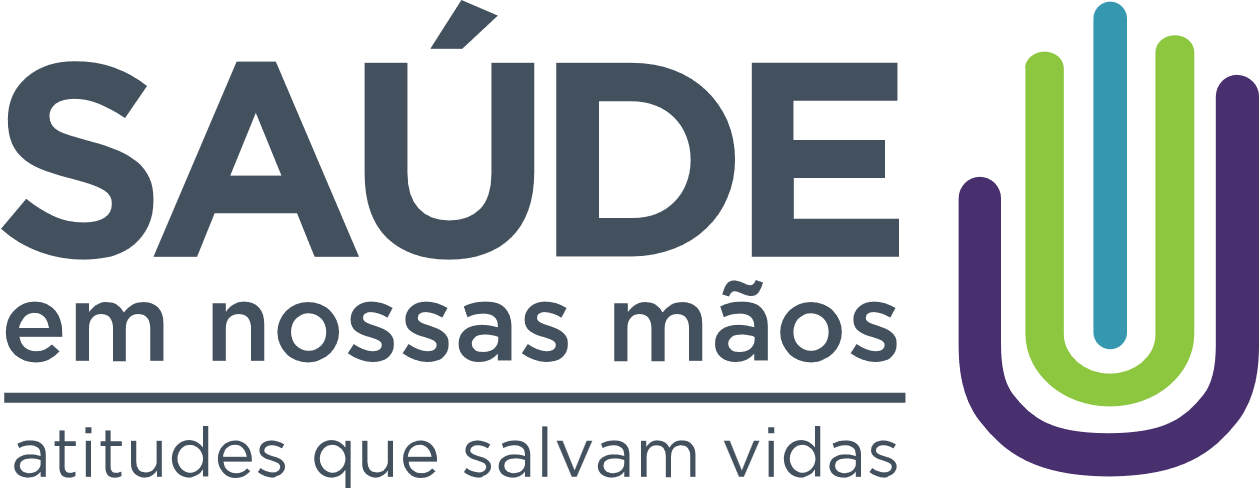